Text Editor
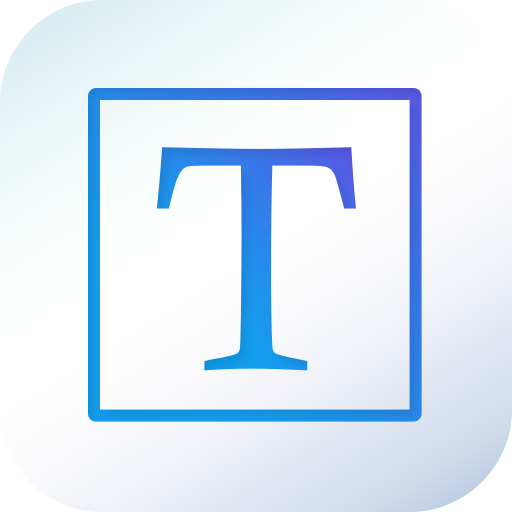 程式設計師的小幫手
讓你輕鬆在NAS上編輯程式
你是否有遇過以下的狀況...
臨時需要遠端修改伺服器設定，
發現遠端主機沒有裝編輯器該怎辦？
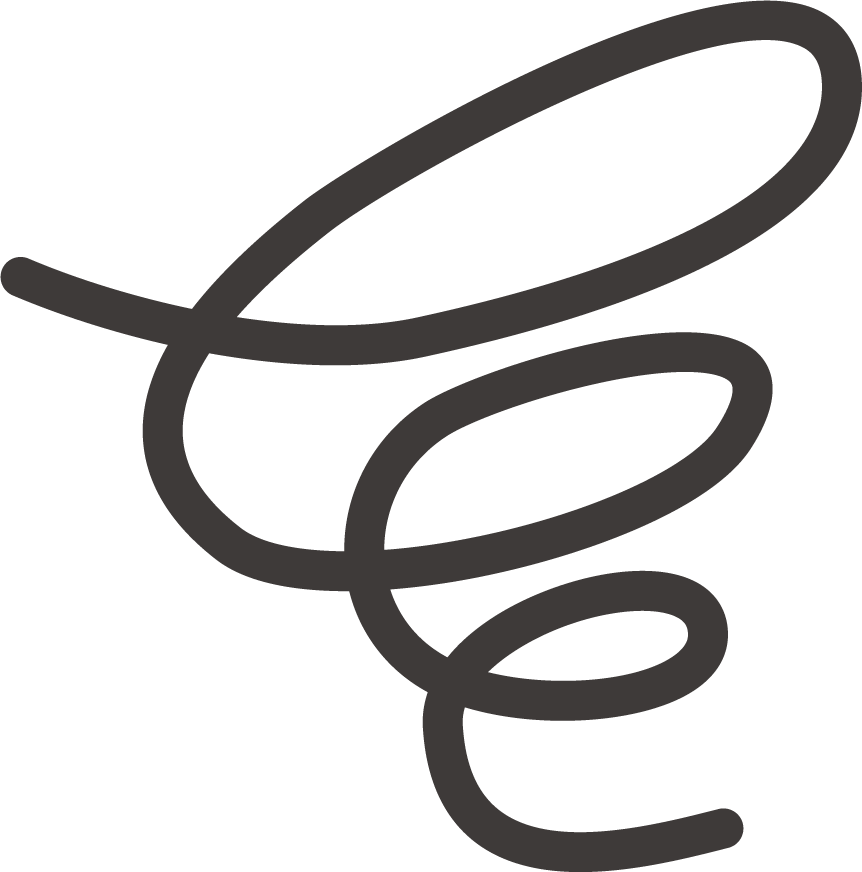 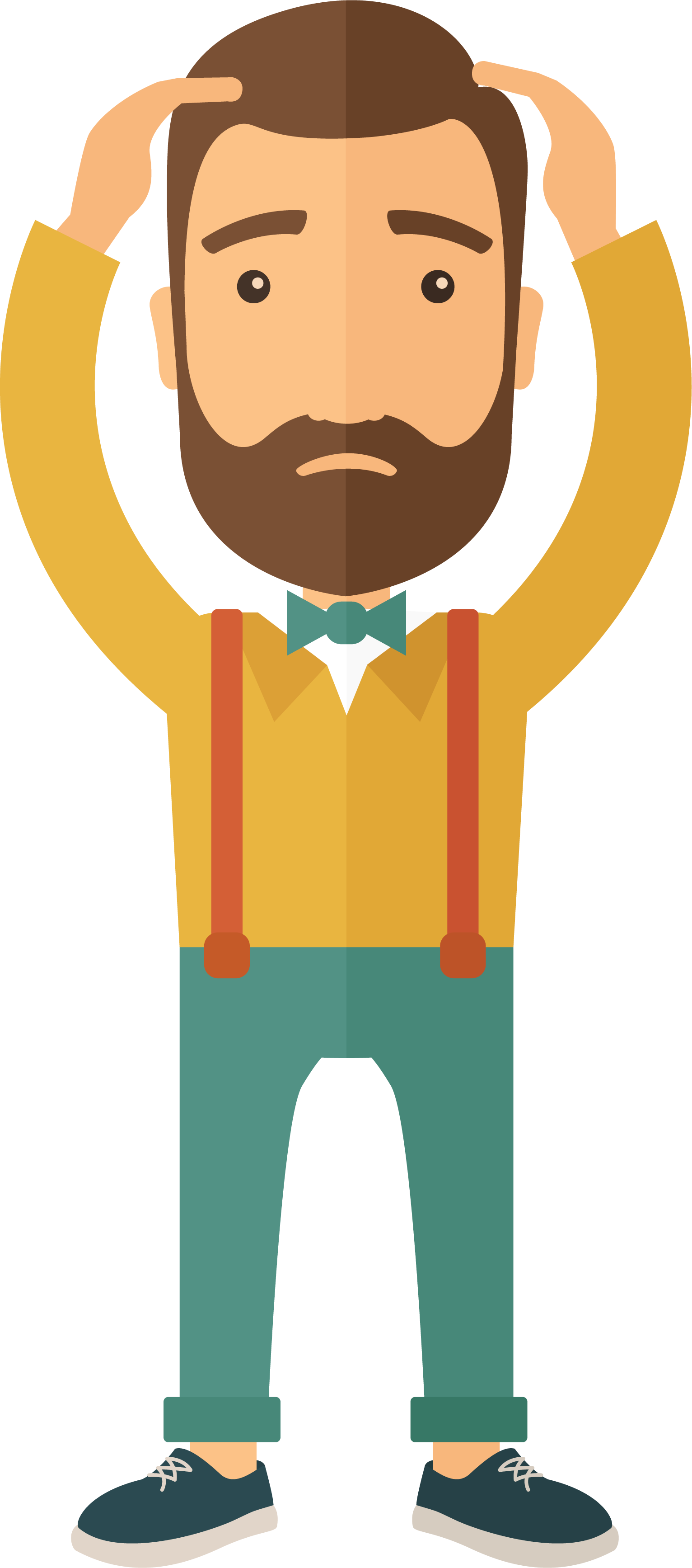 還要安裝編輯軟體
好麻煩
Windows 記事本
好難用
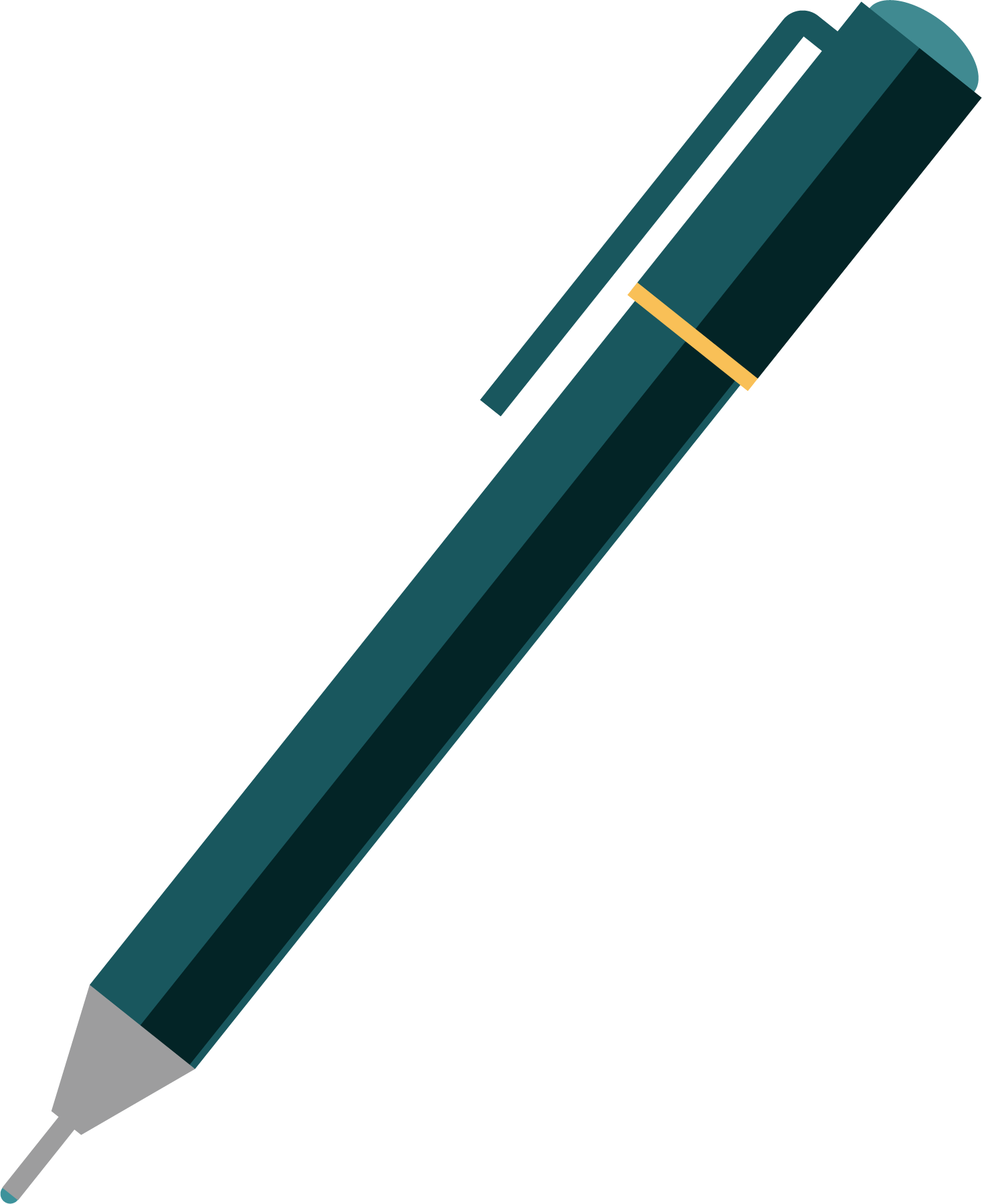 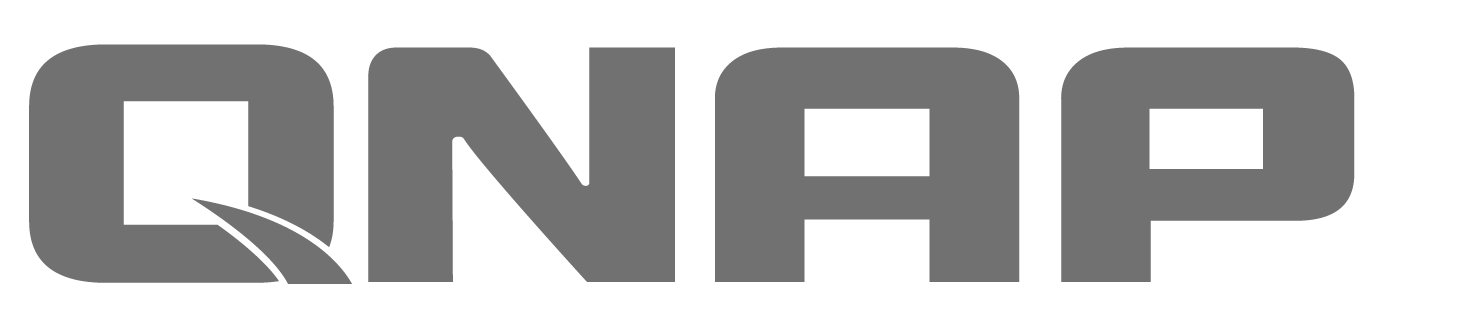 你有備份重要資料的習慣，
但你有想過...
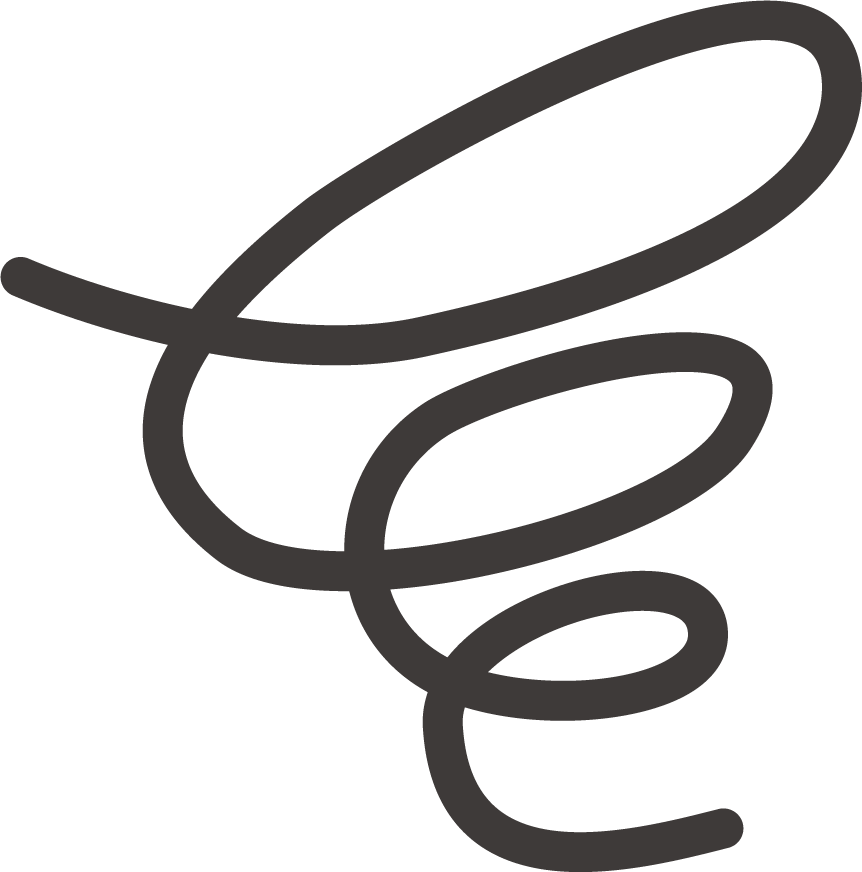 備份在 NAS 裡的重要程式檔、LOG 檔該如何方便檢視、小修改？
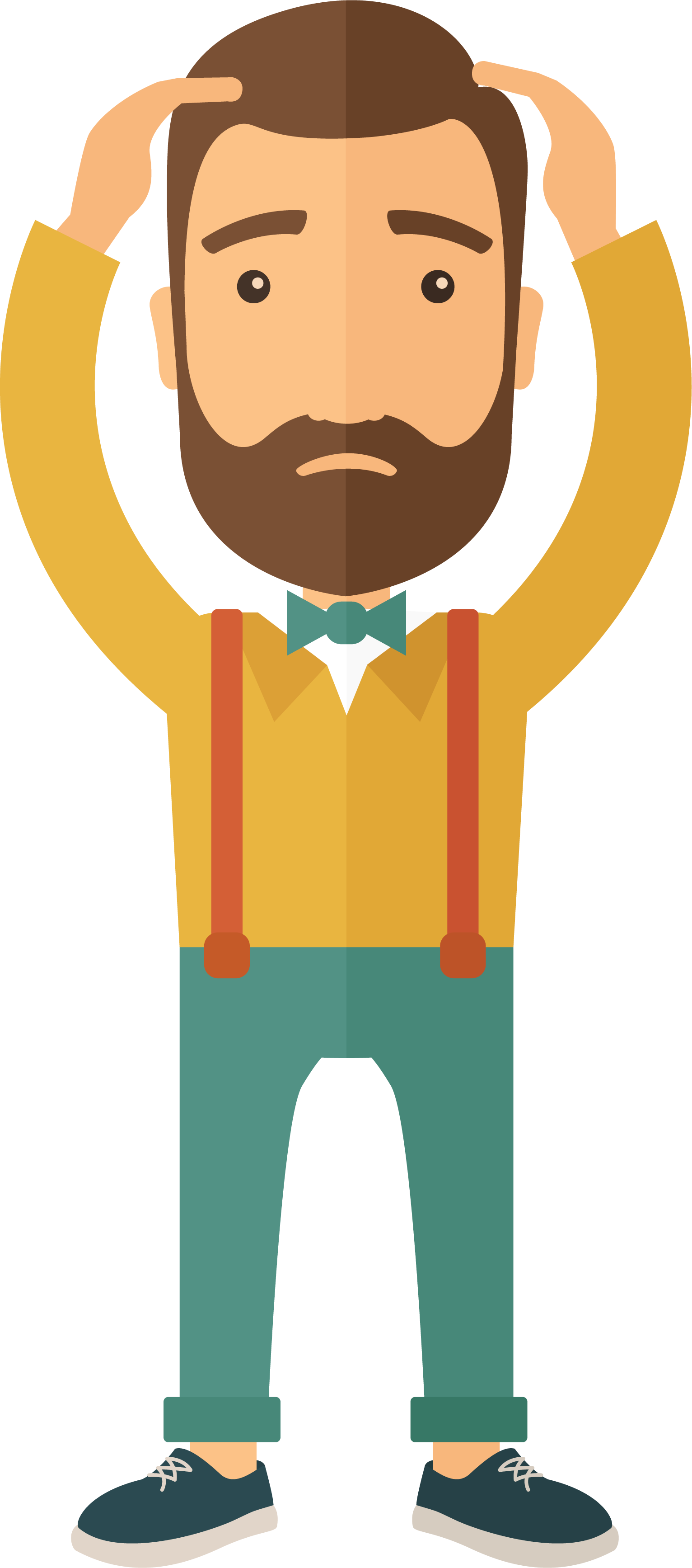 我只是想要看幾眼而已，
每次都要下載
小修改還要下載再上傳
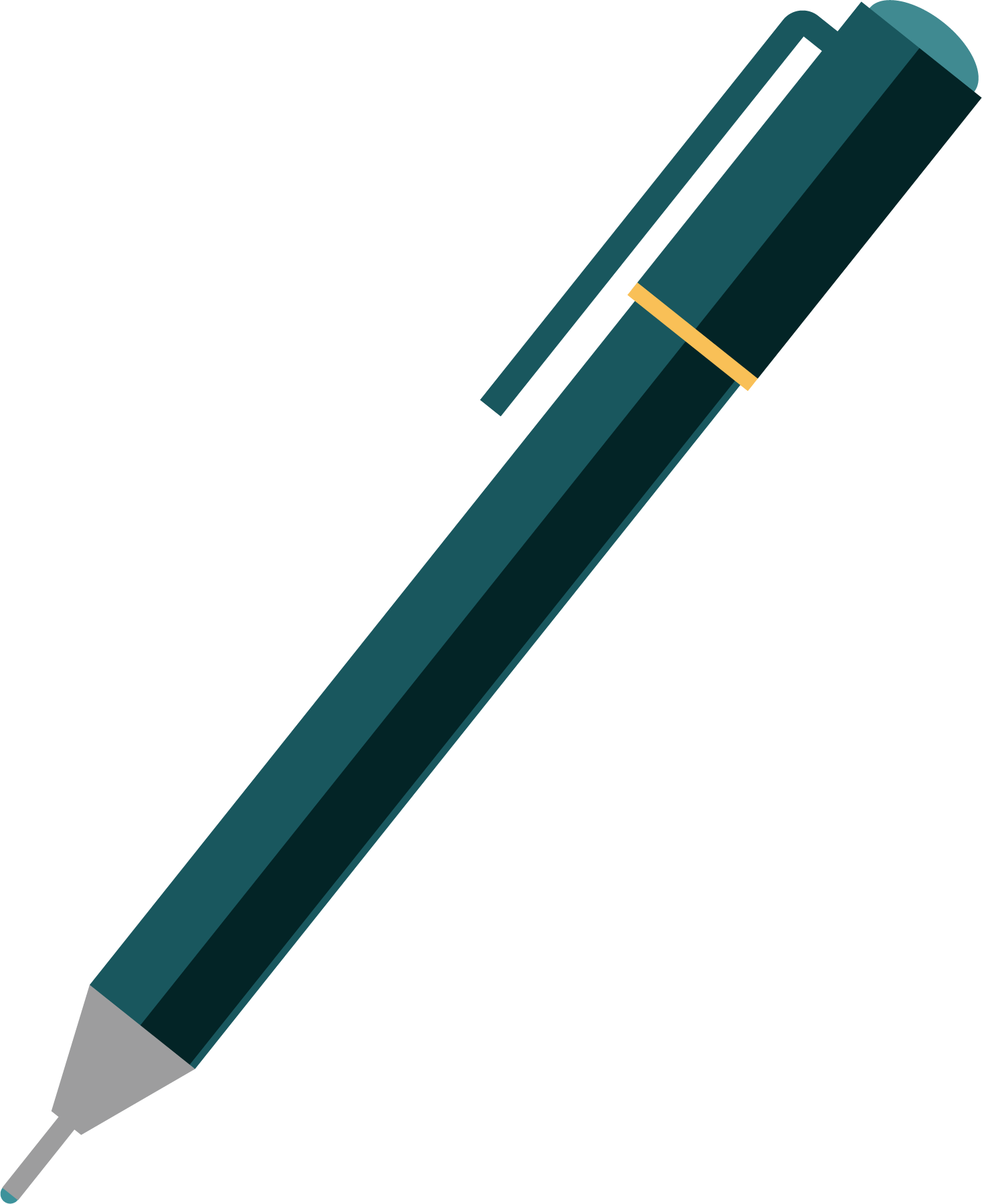 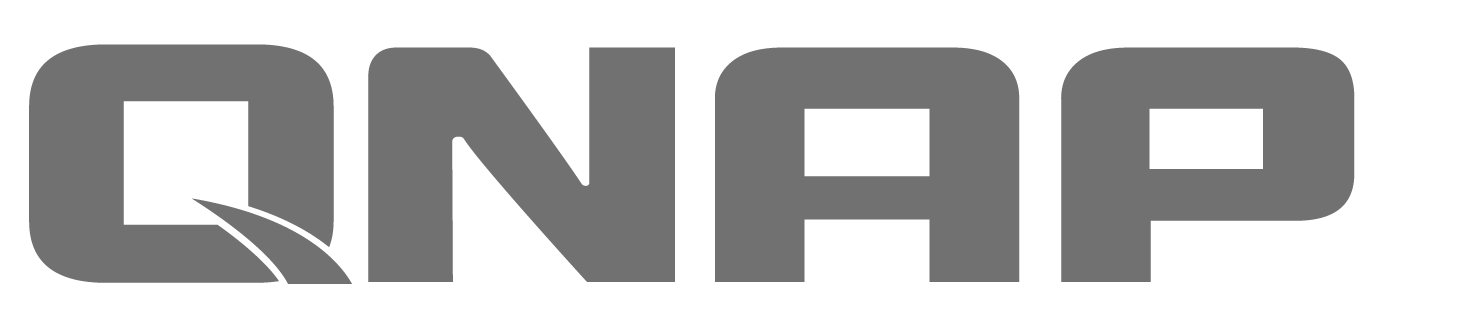 隨時檢視及編輯 NAS 上的程式碼
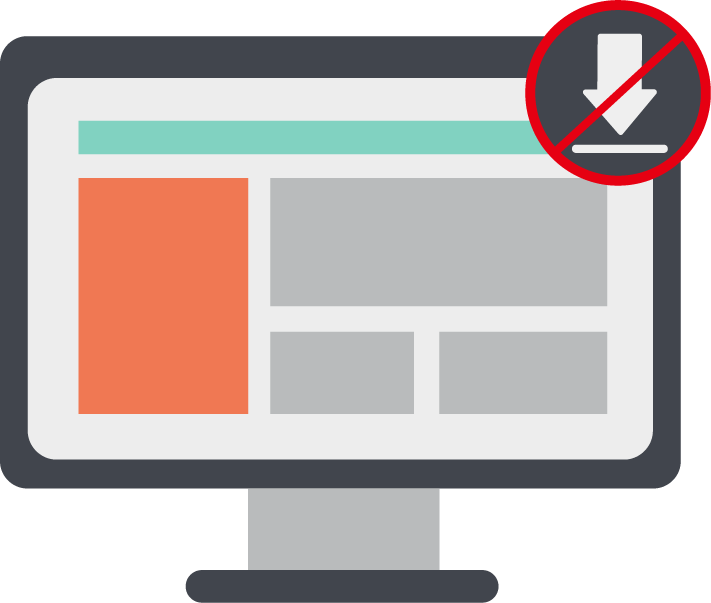 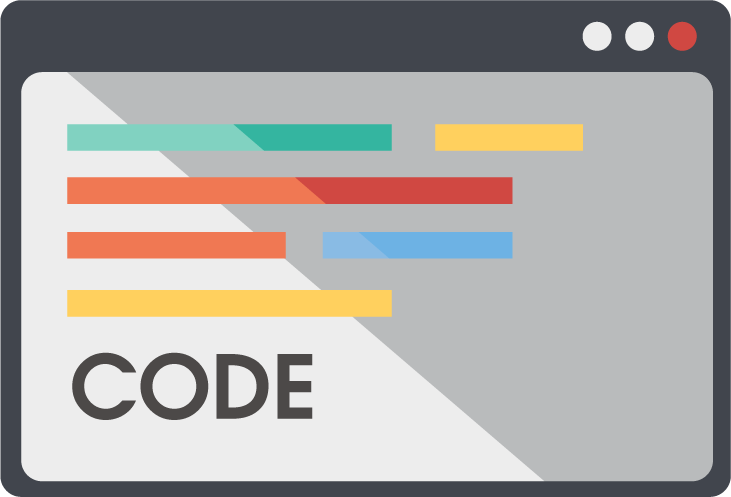 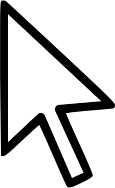 輕鬆存到
File Station
便利性
不需下載軟體
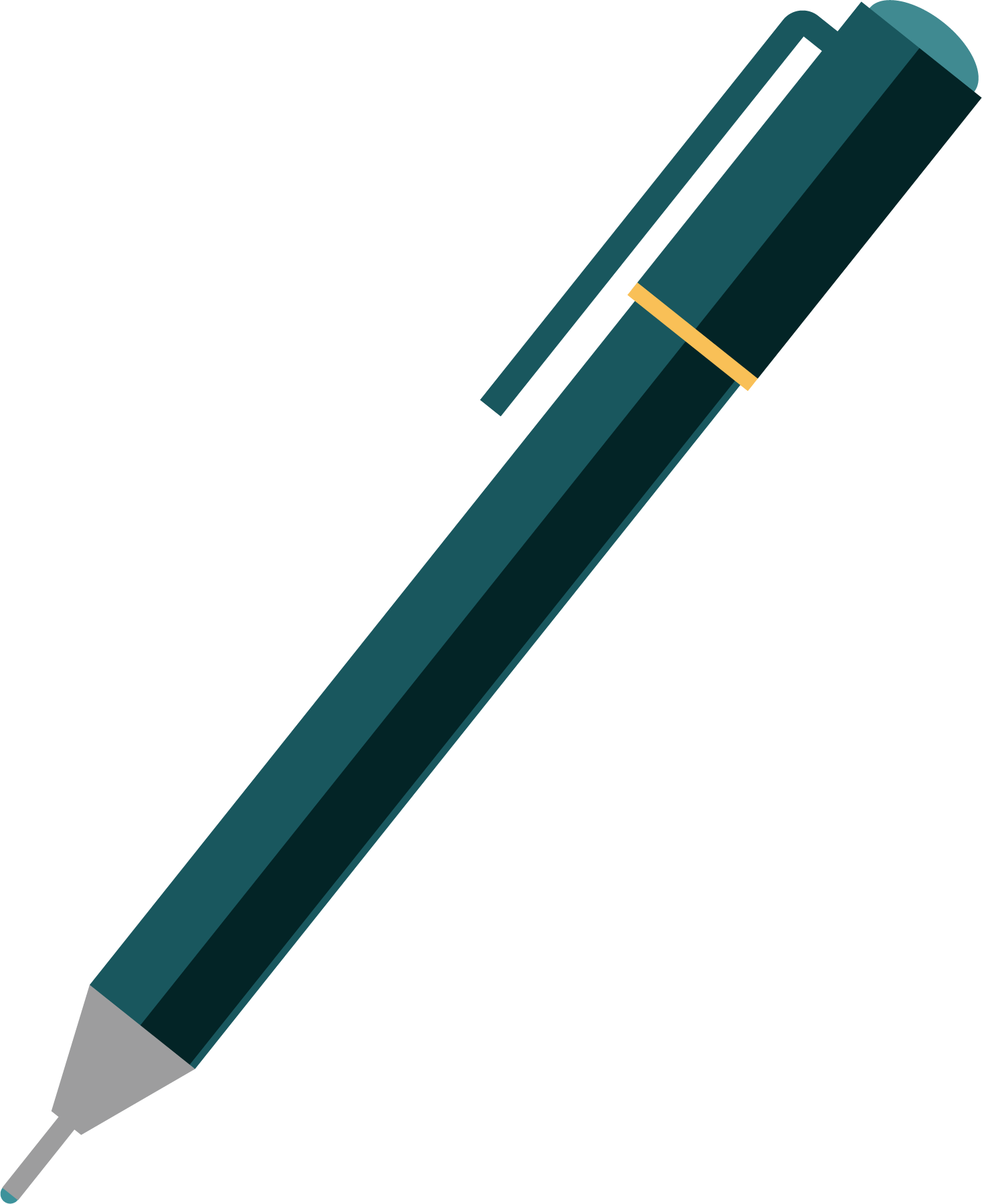 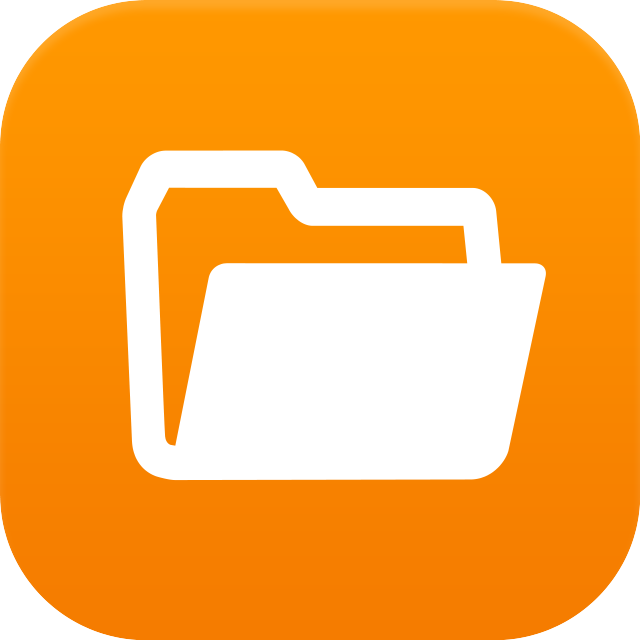 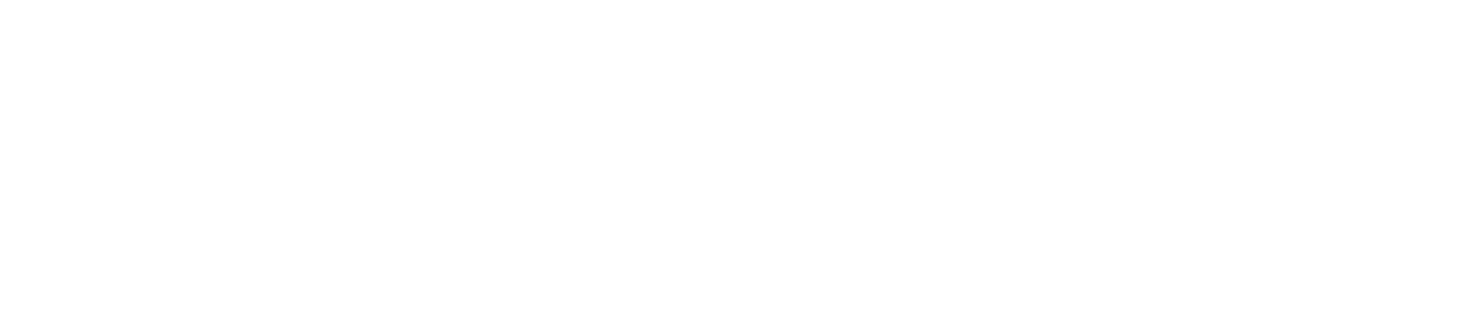 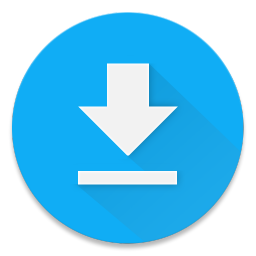 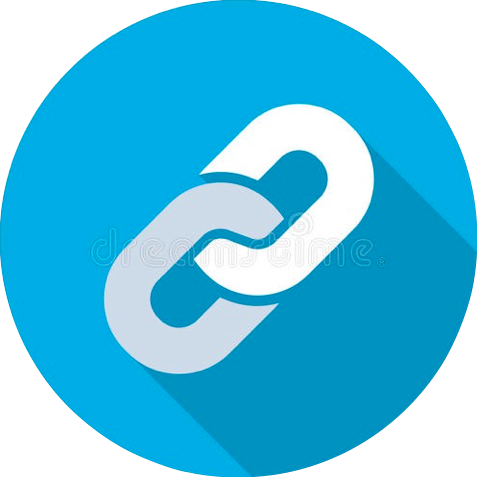 Text Editor  三大特點
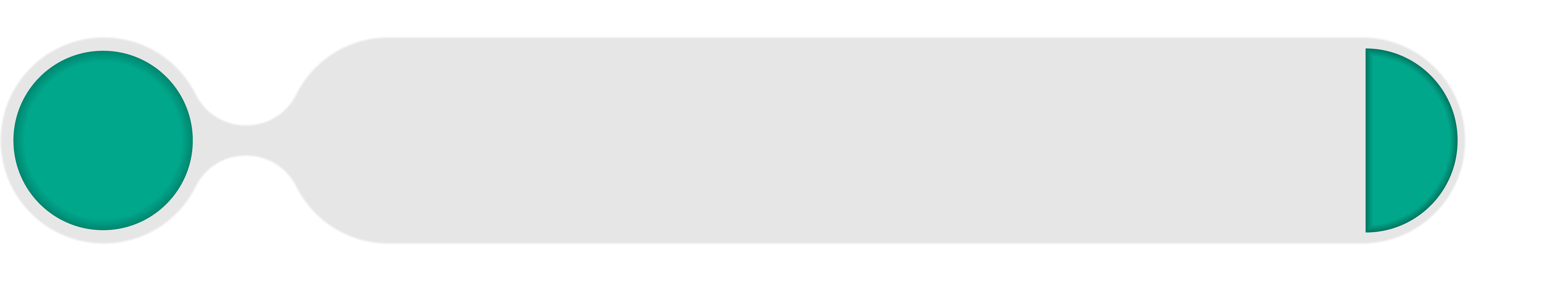 支援多種語言編碼
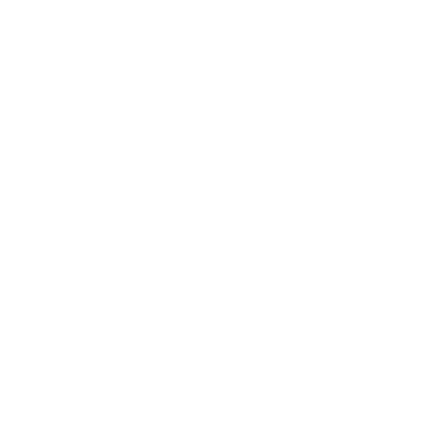 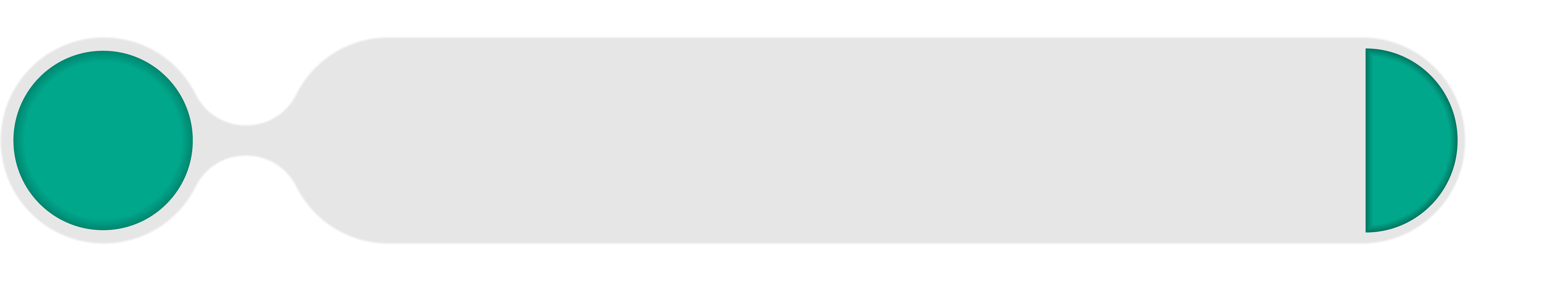 個人化設定 輔助程式編輯
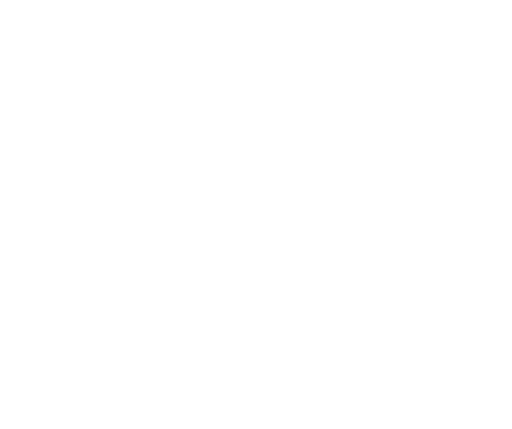 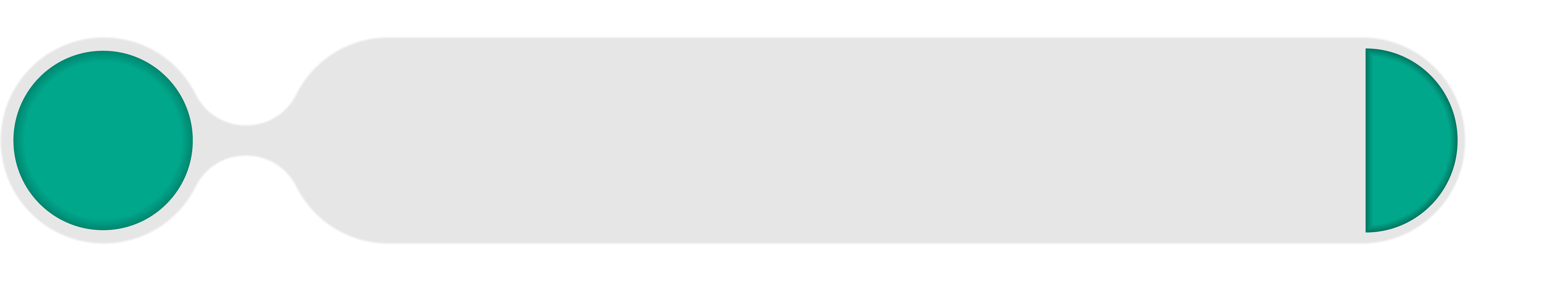 千百行程式也能輕鬆改寫
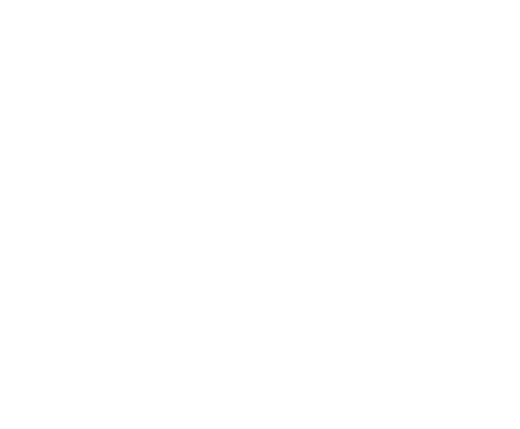 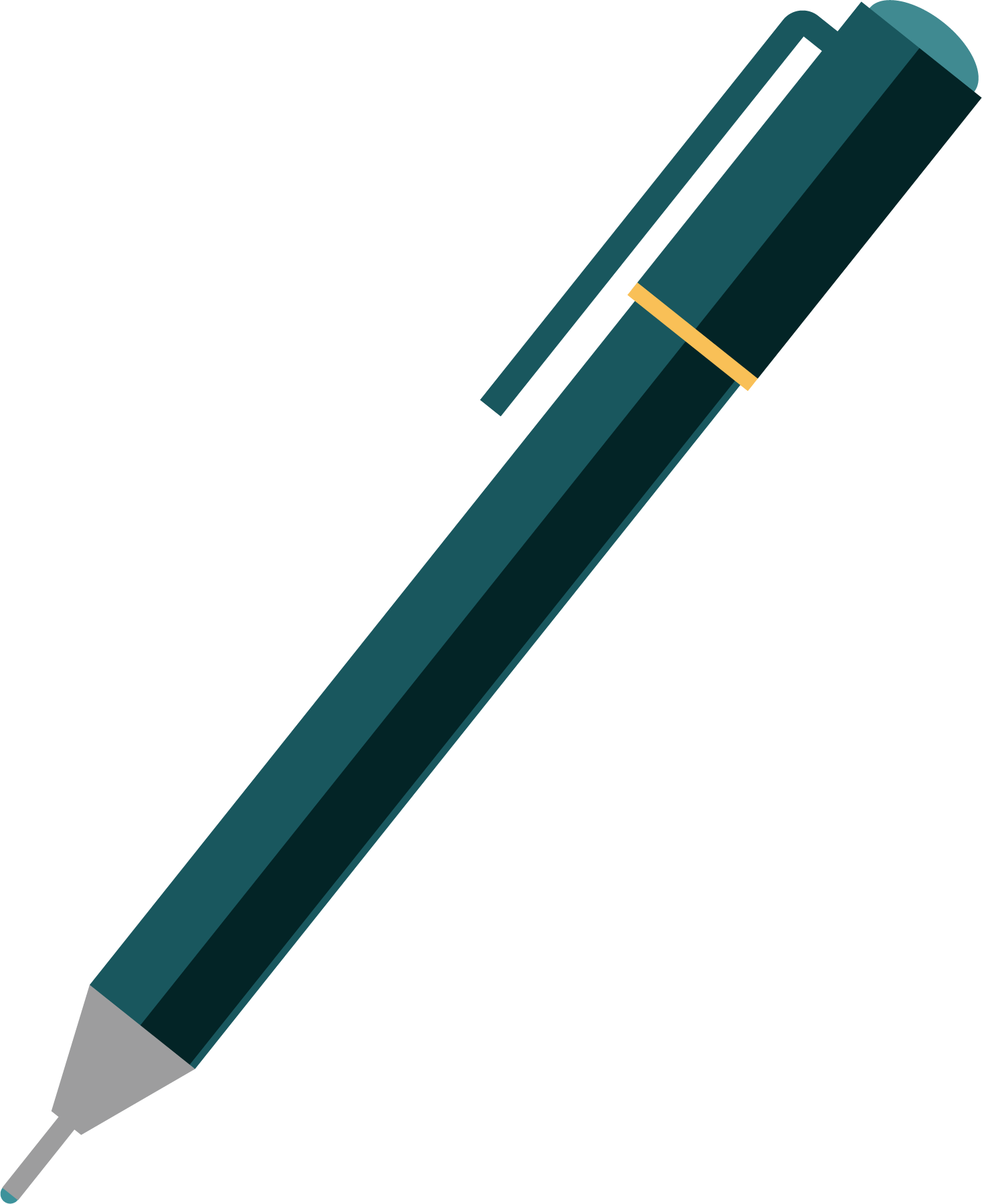 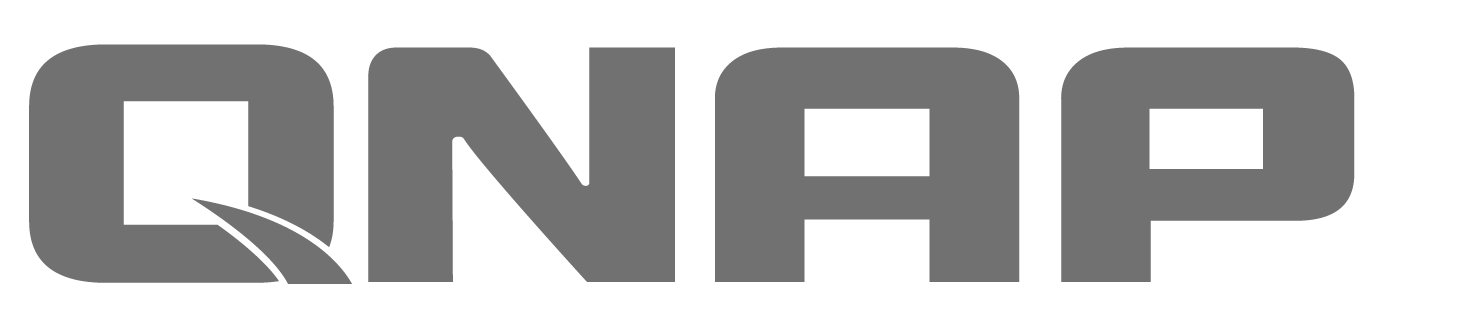 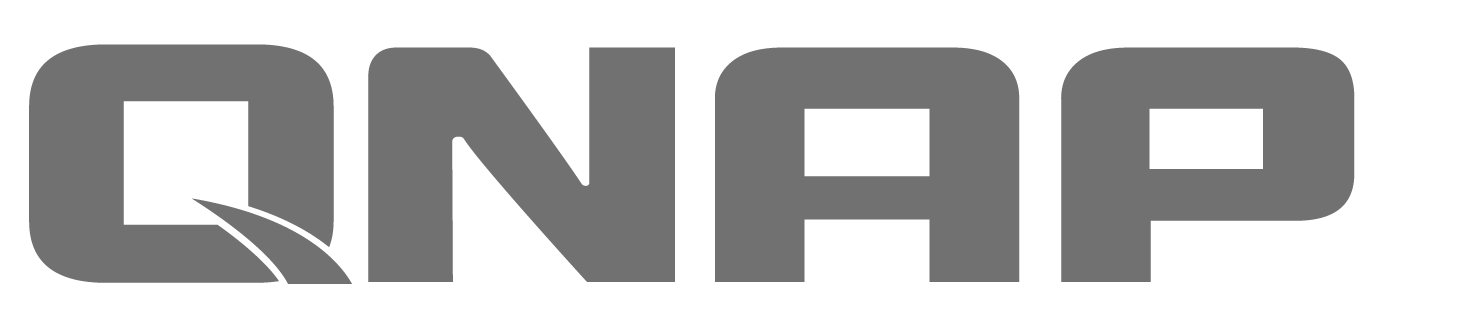 支援 120 多種程式語言
支援 40 種字元碼
自動偵測編碼格式
格式不會變亂碼
程式語言碼
字元碼
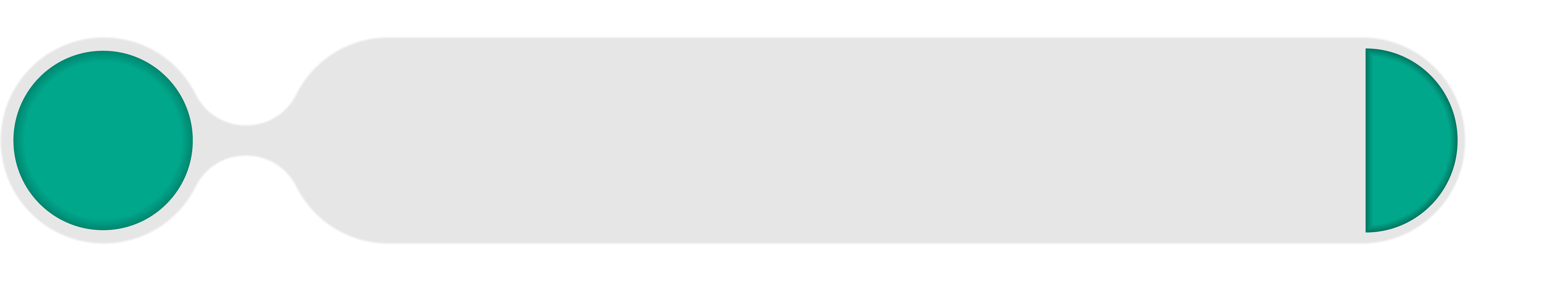 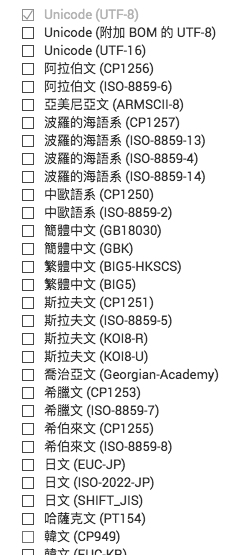 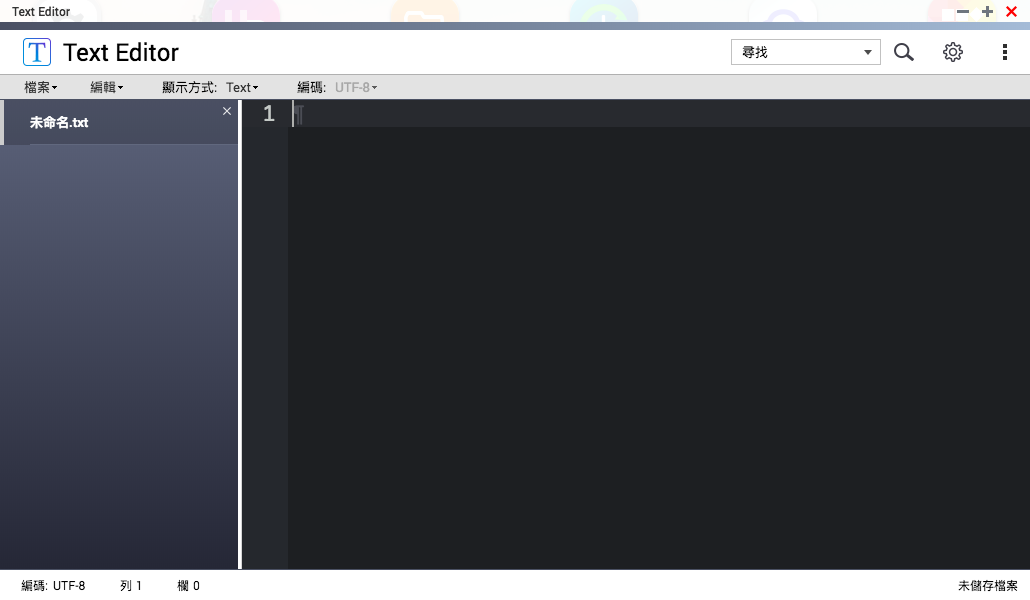 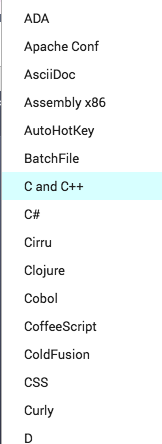 支援多種語言編碼
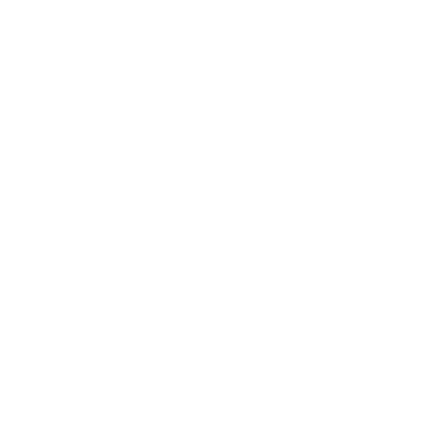 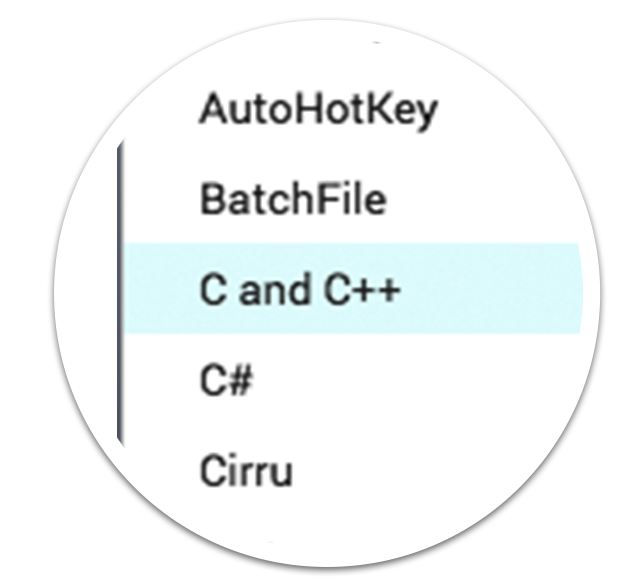 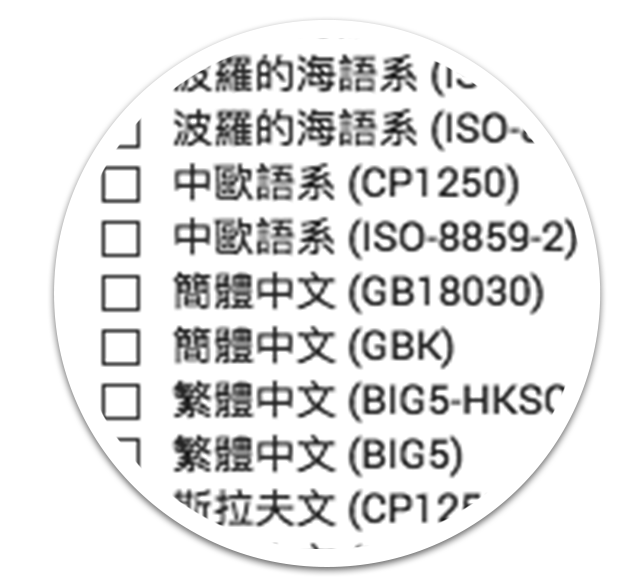 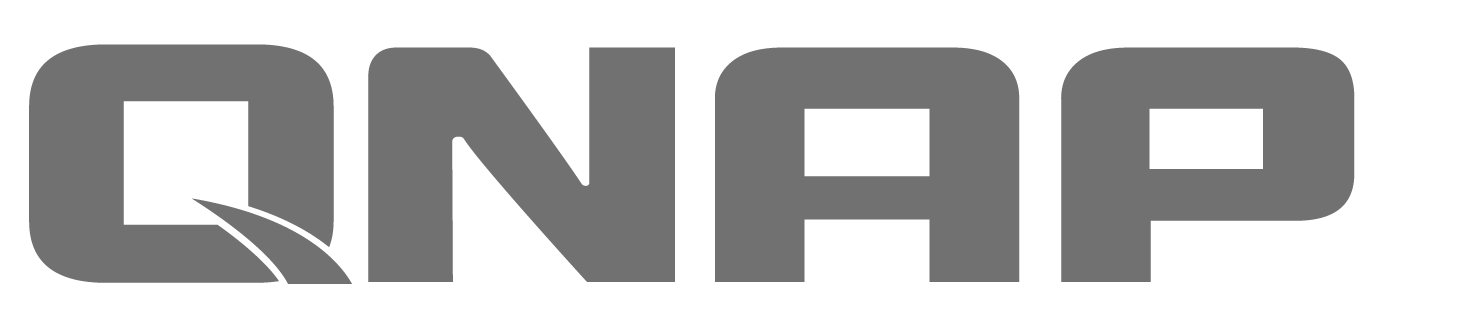 顯示隱藏字元、縮排輔助線、行數
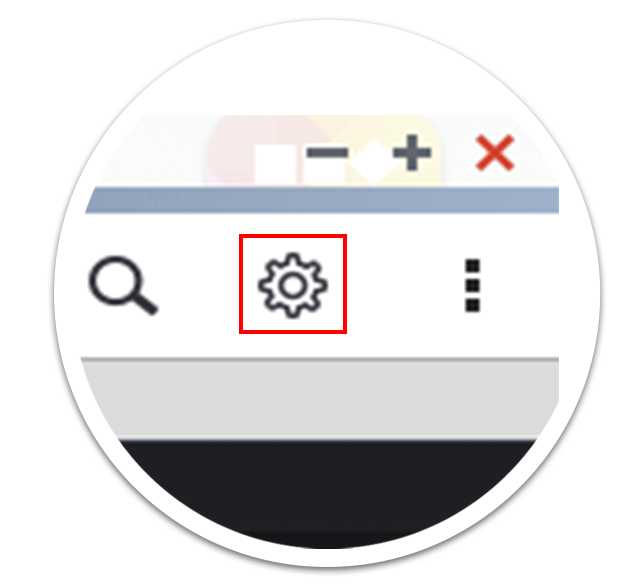 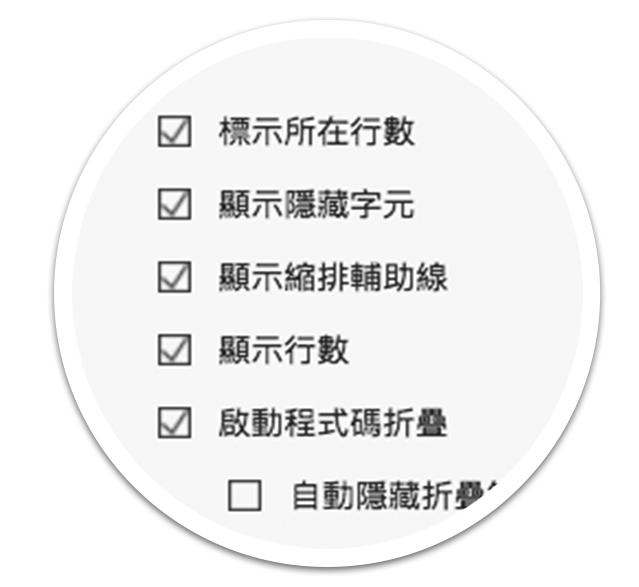 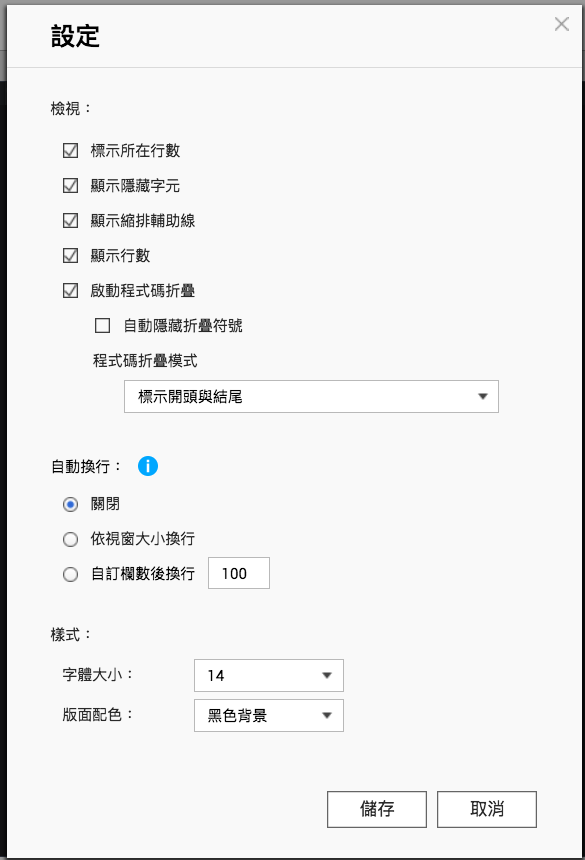 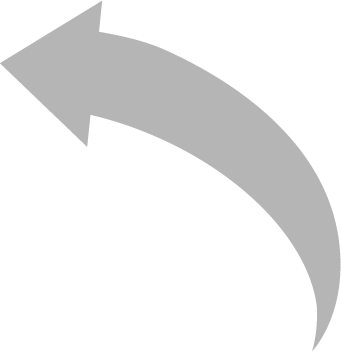 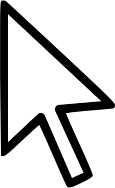 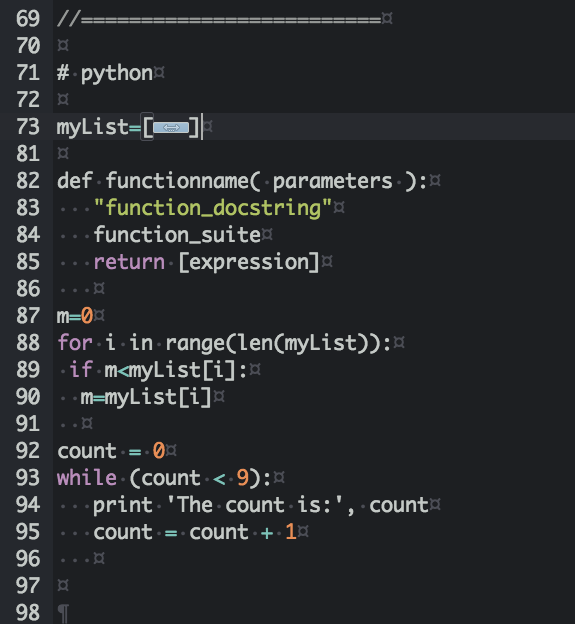 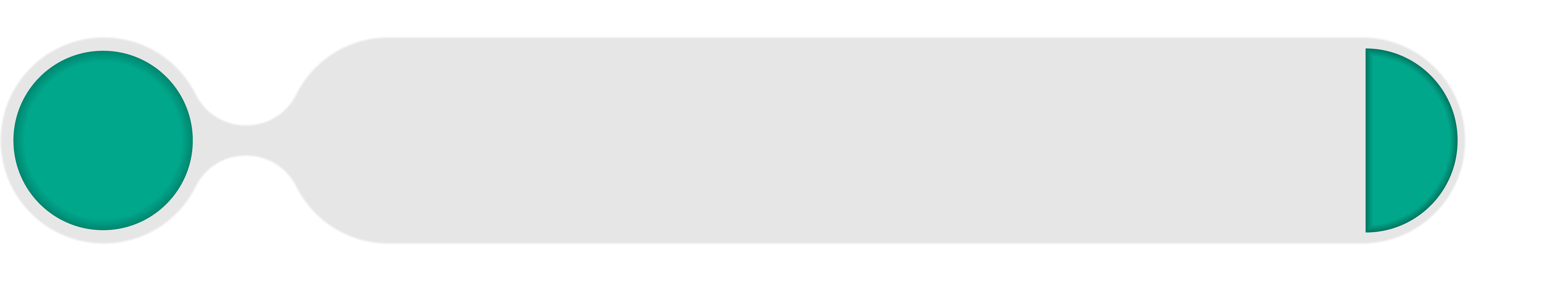 個人化設定 輔助程式編輯
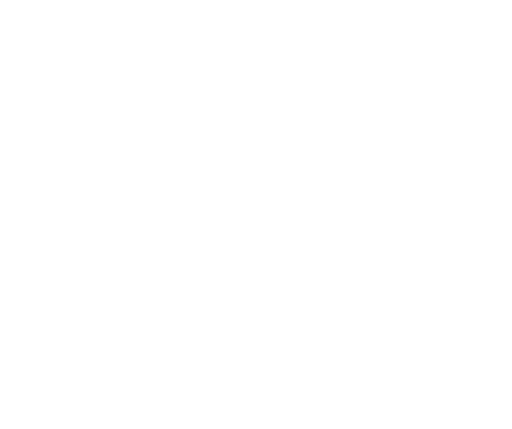 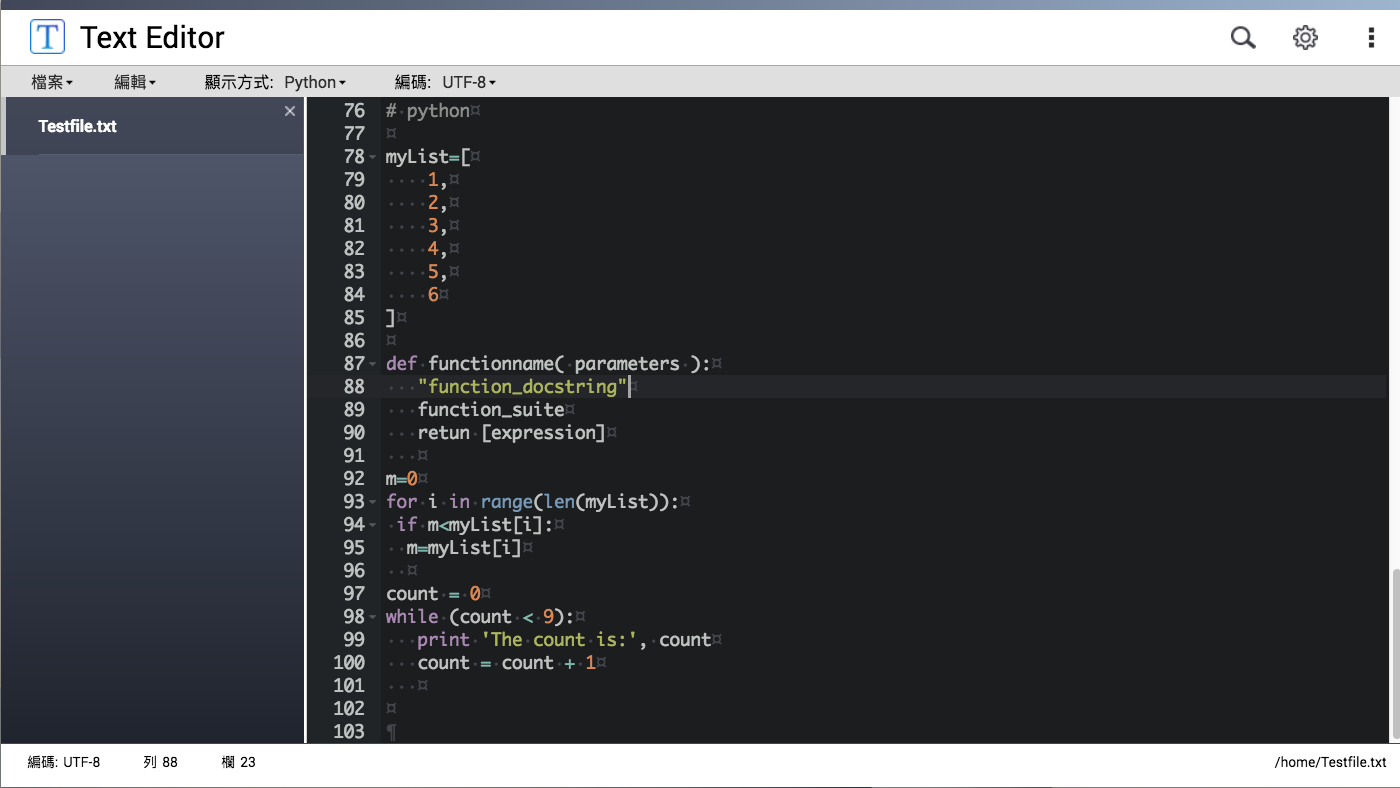 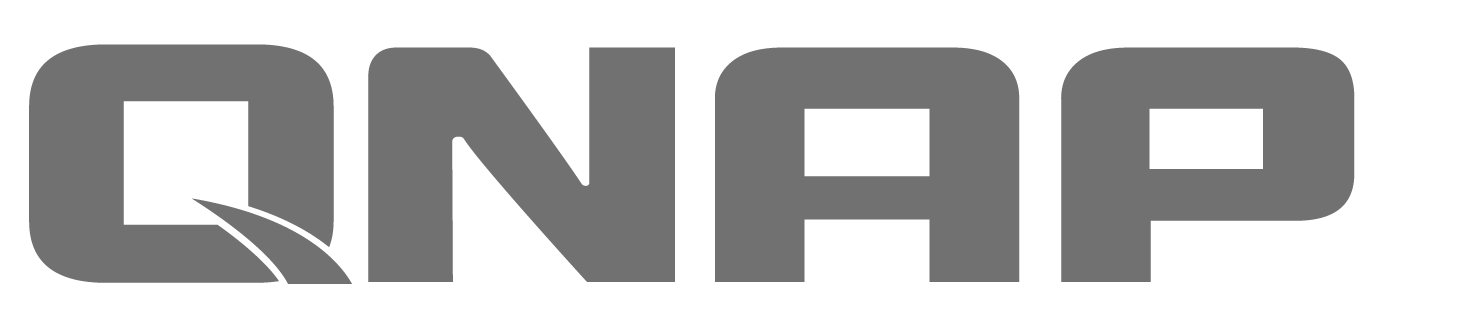 根據個人喜好調整
字體大小、版面顏色
依照視窗自動換行
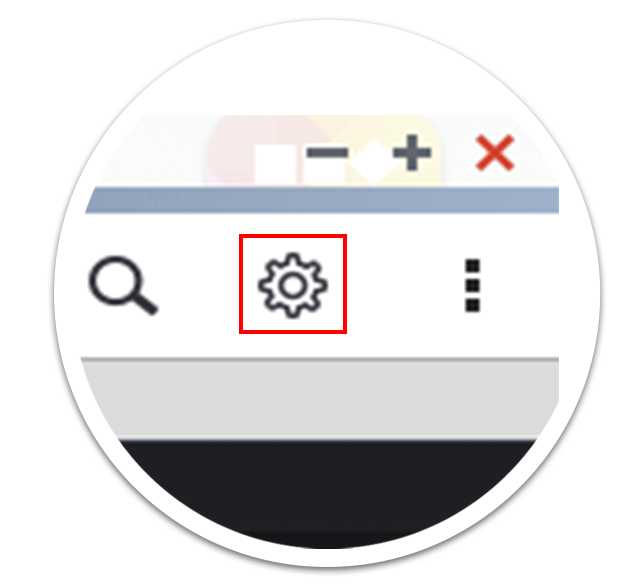 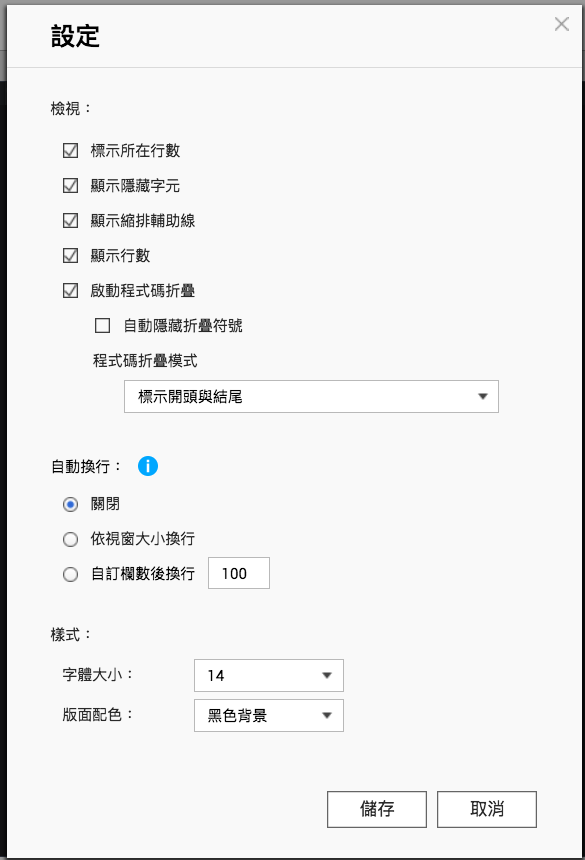 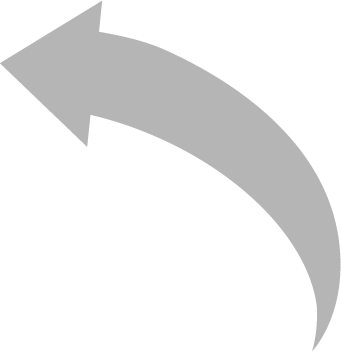 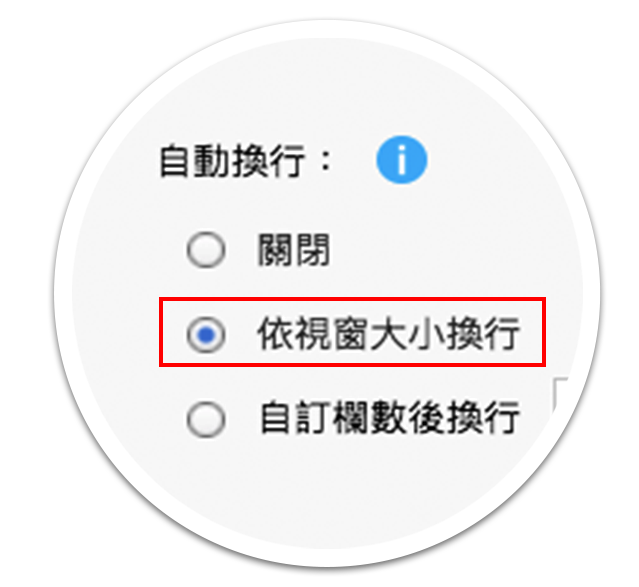 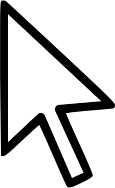 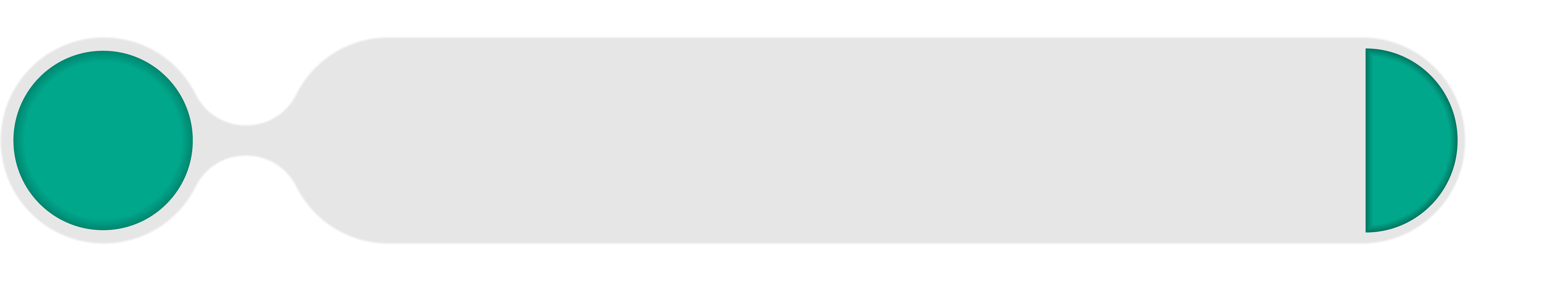 個人化設定 輔助程式編輯
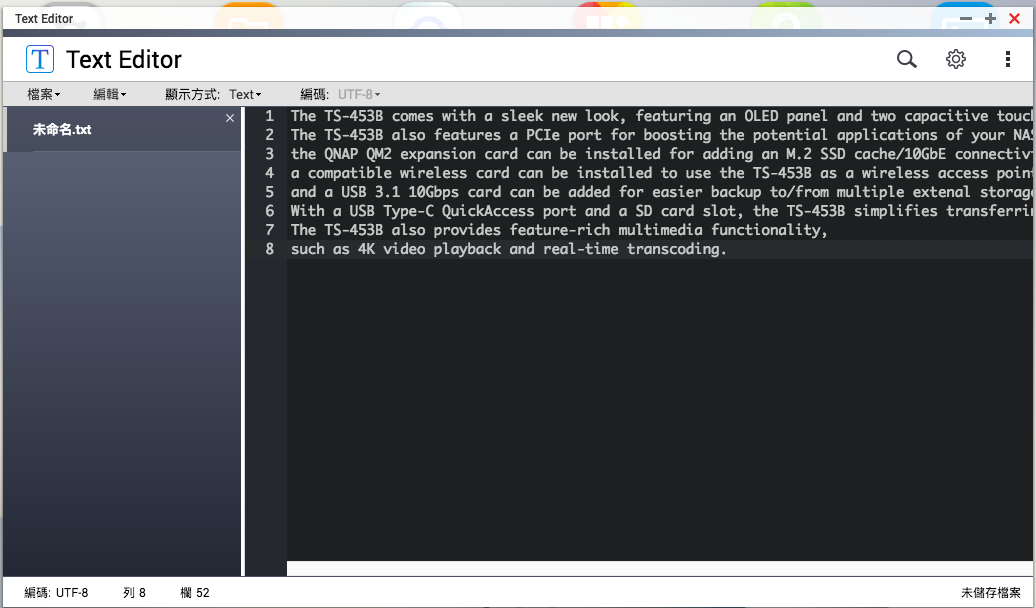 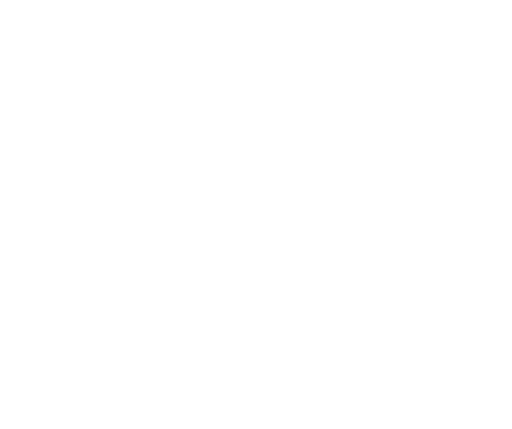 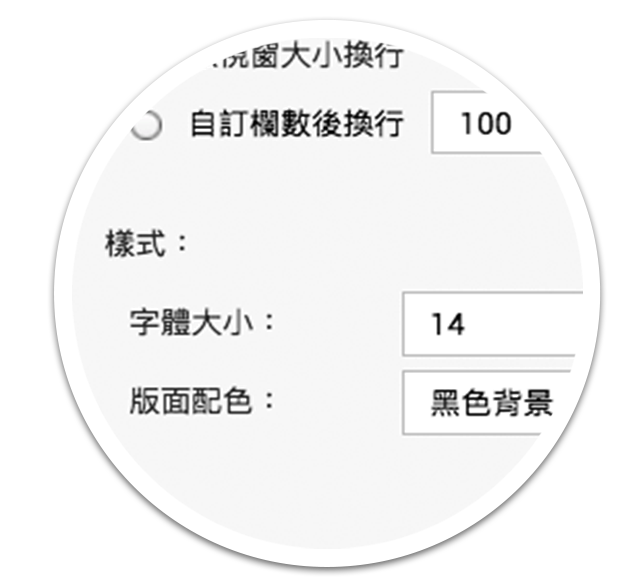 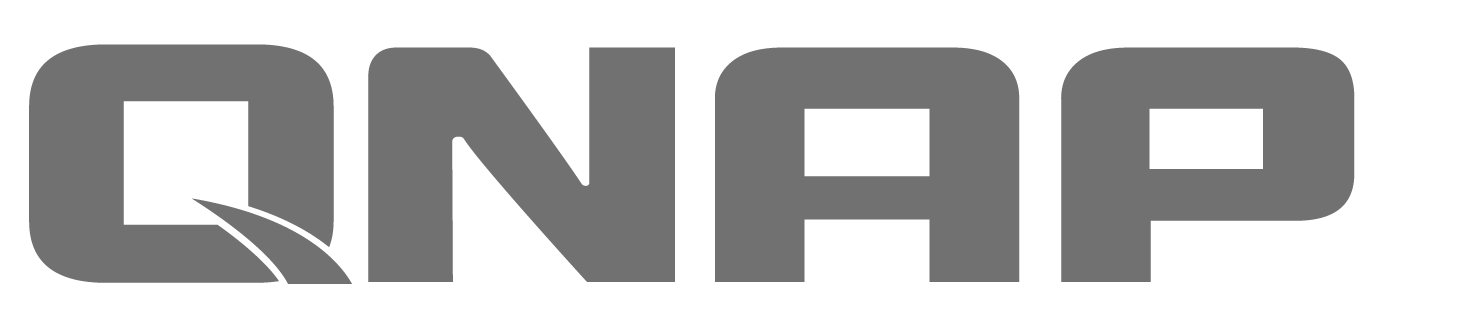 搜尋以 “xy” 
結尾的字串
直接跳到
第1000行
“xz”取代以
“xy”結尾的字串
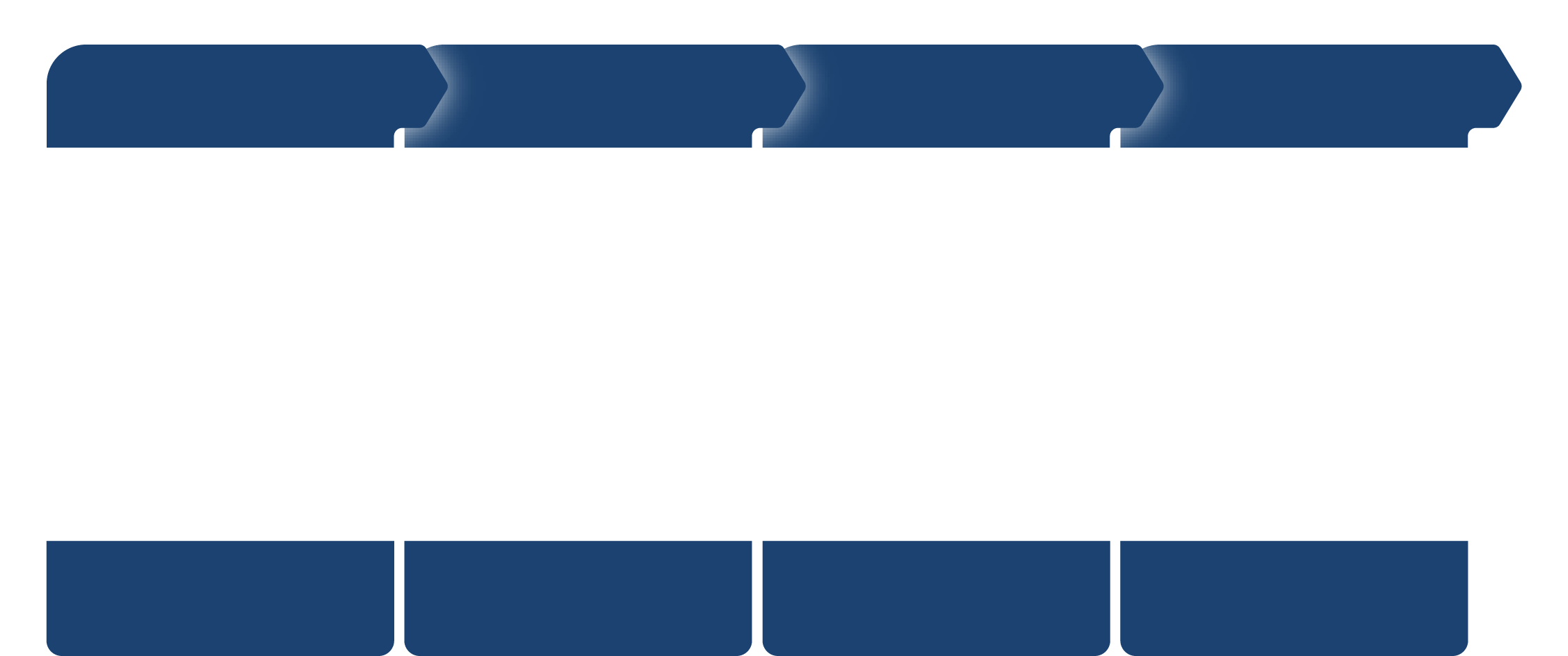 搜尋
取代
移至指定行位
活用快捷鍵
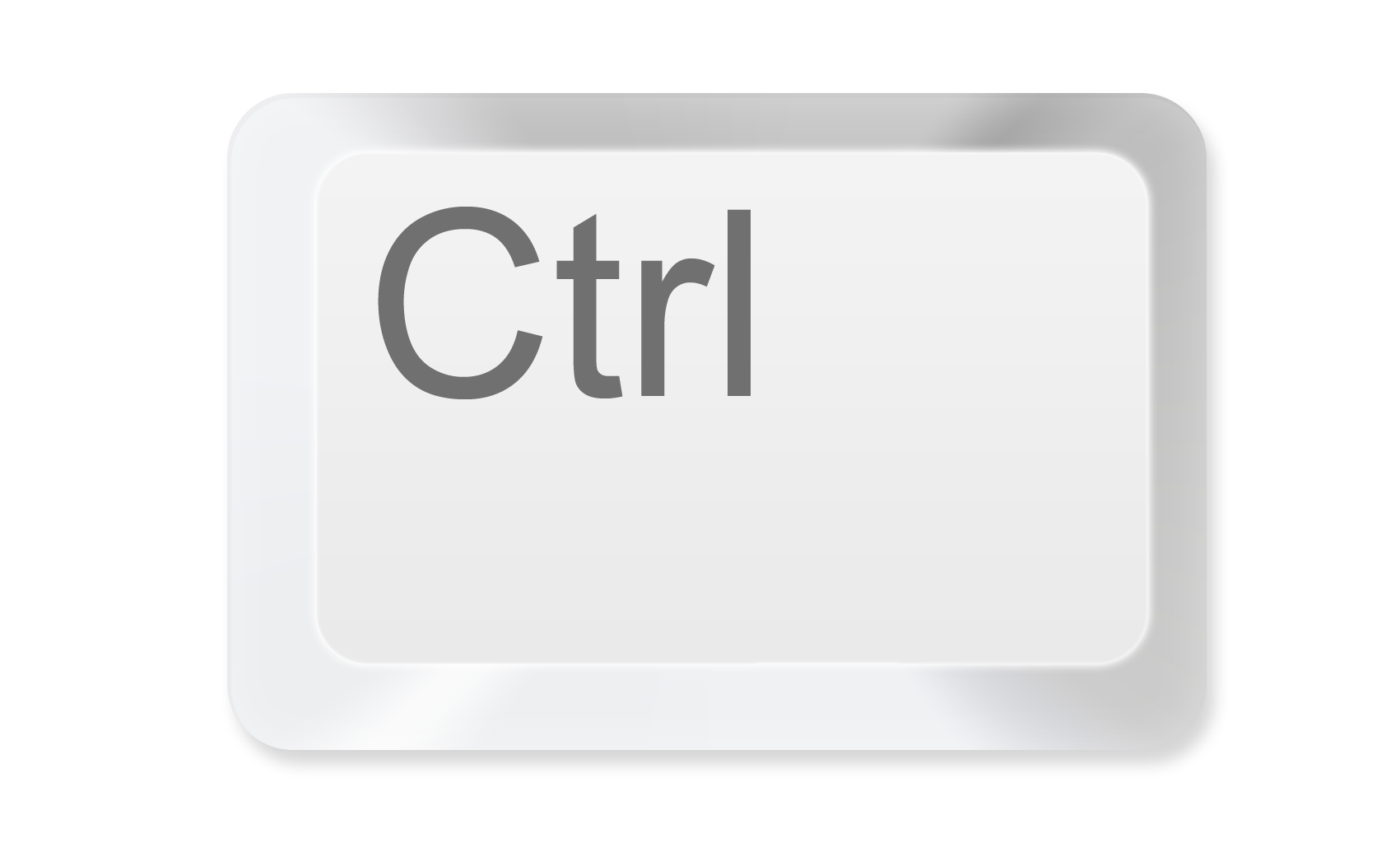 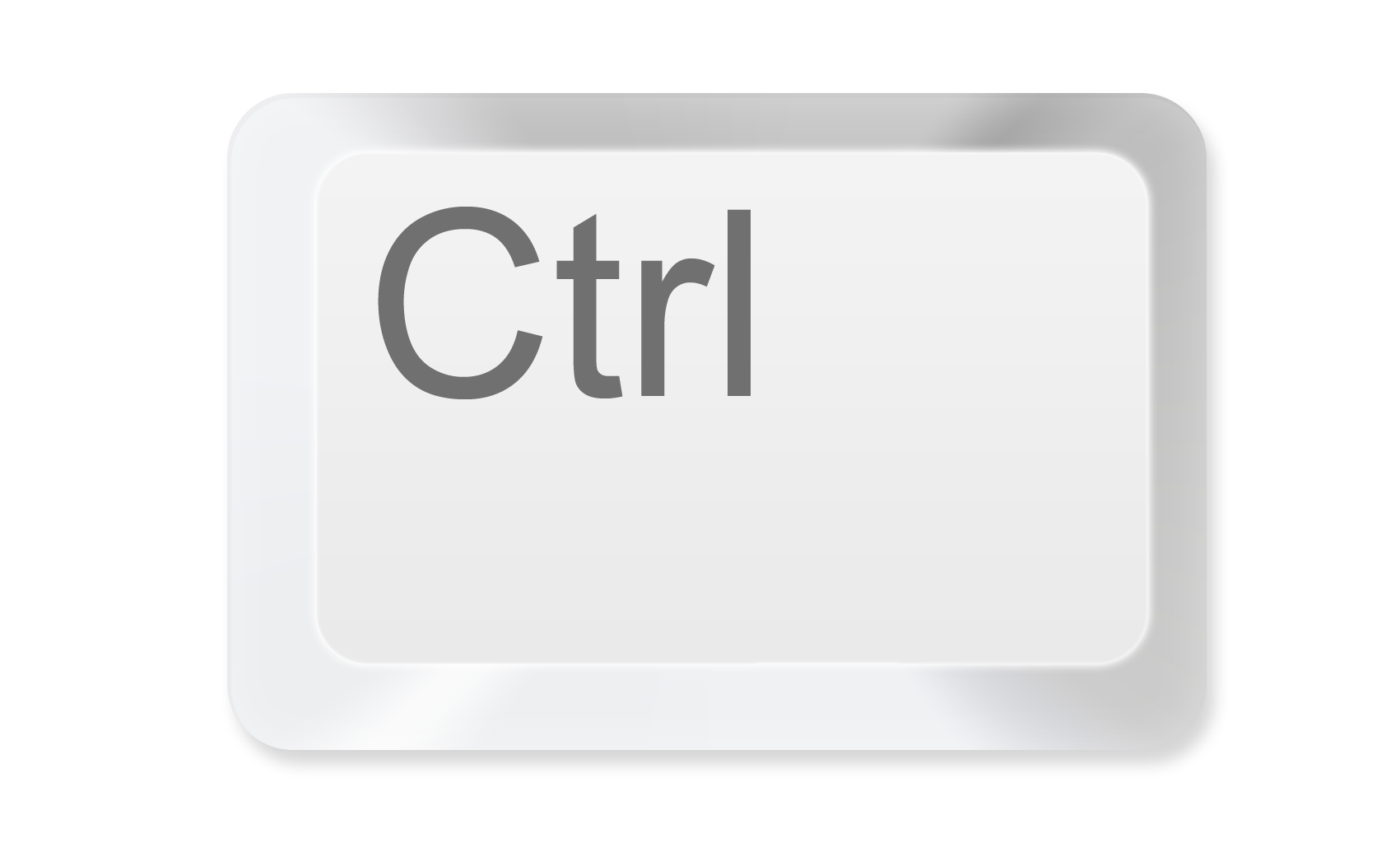 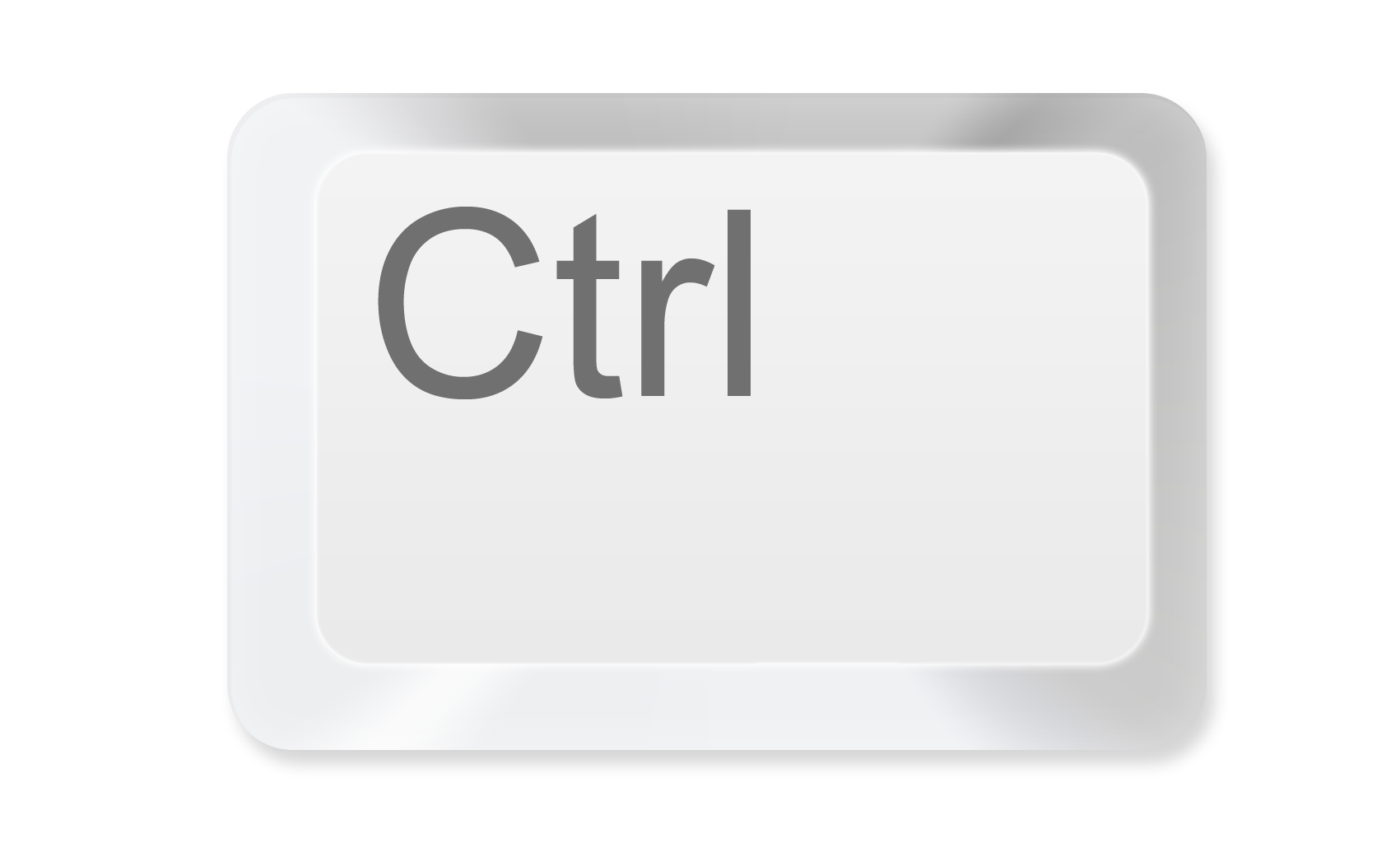 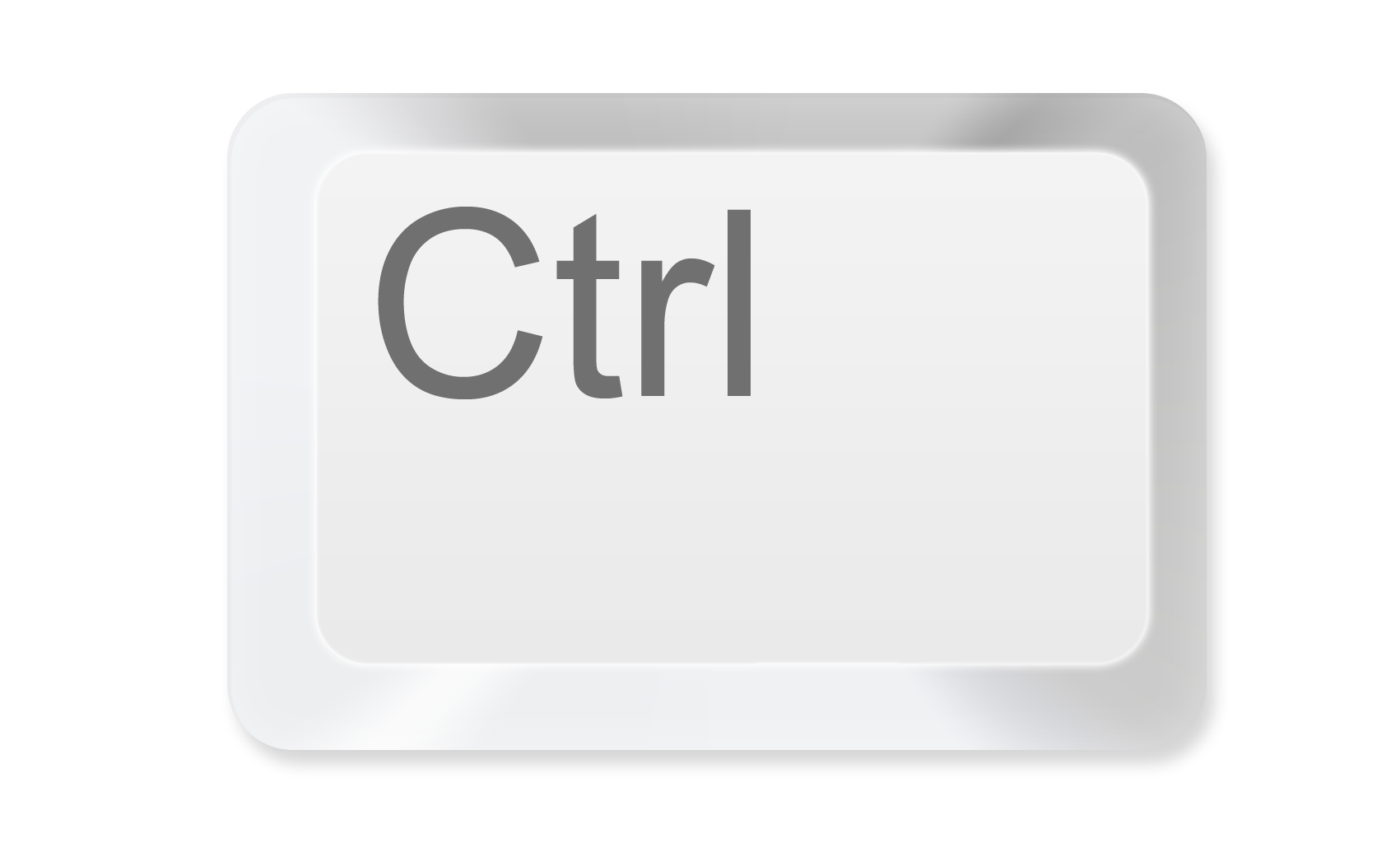 複製
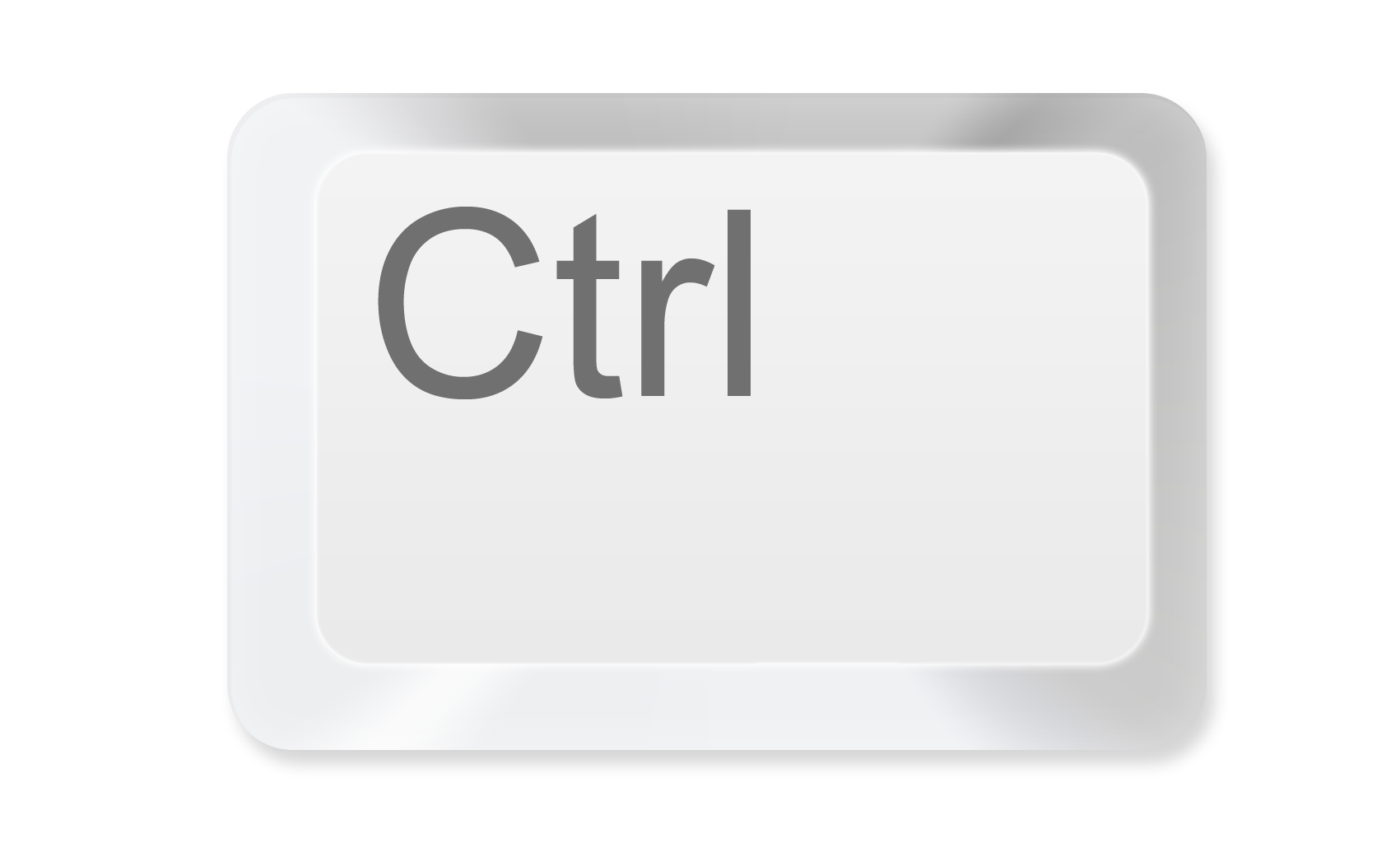 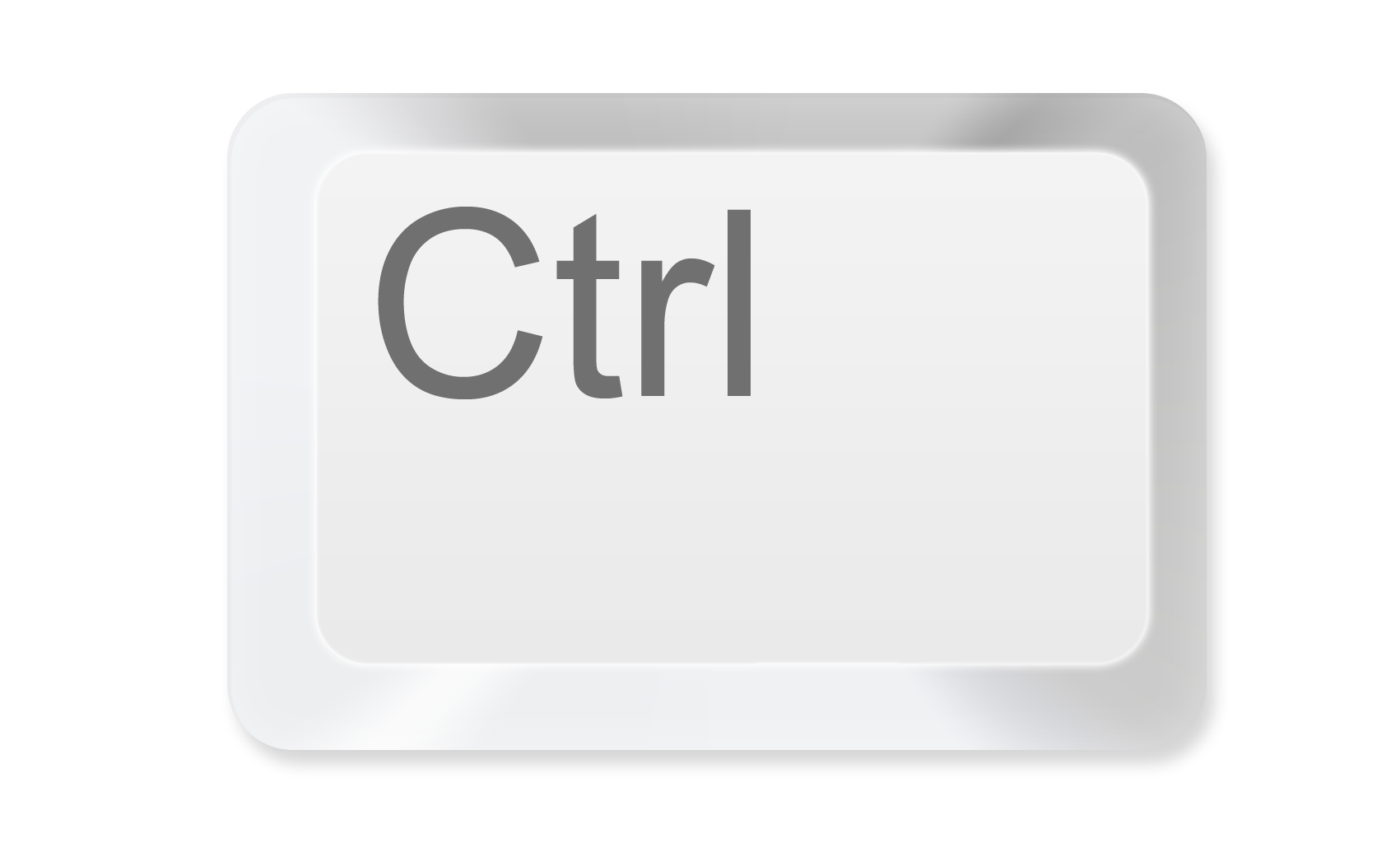 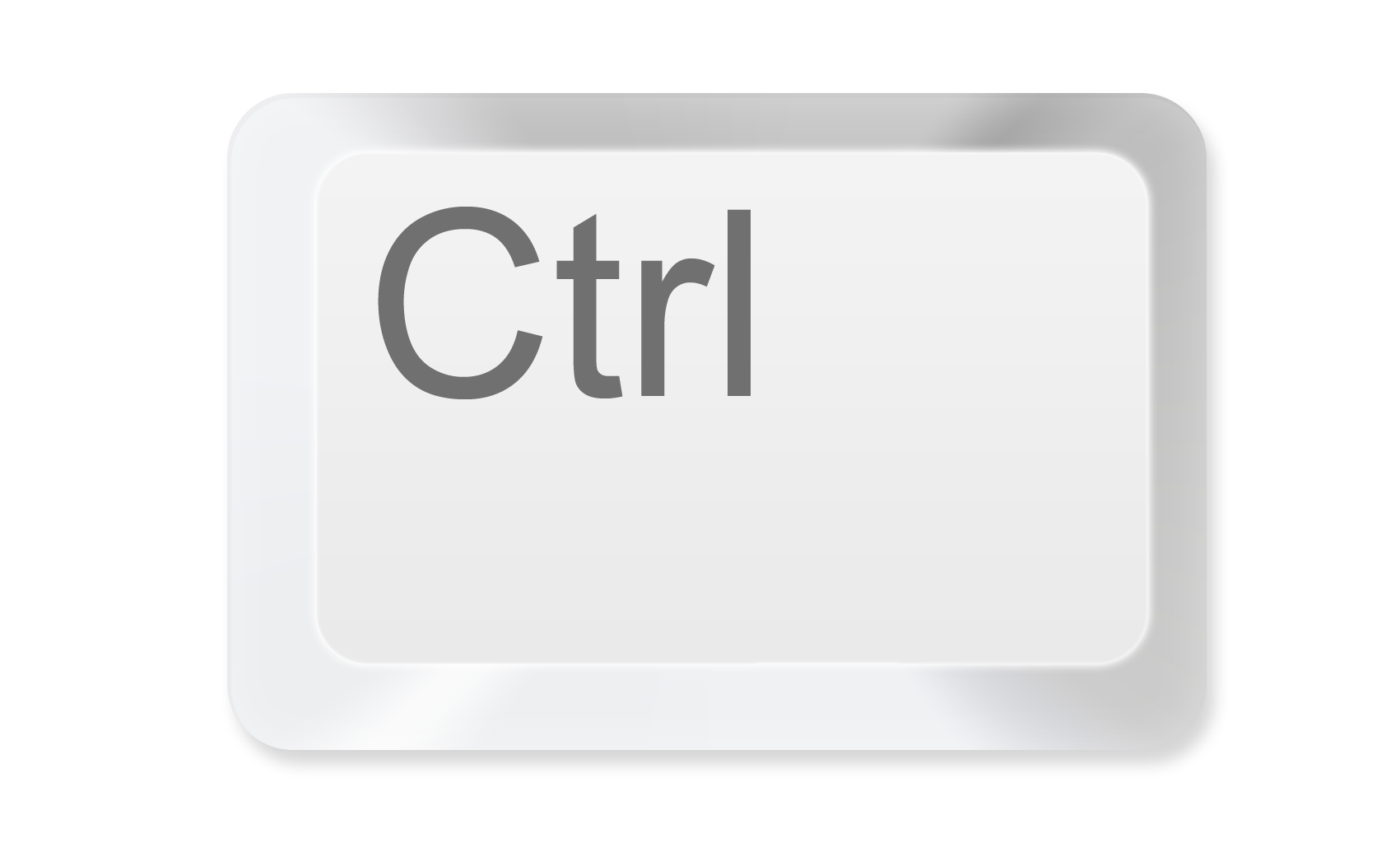 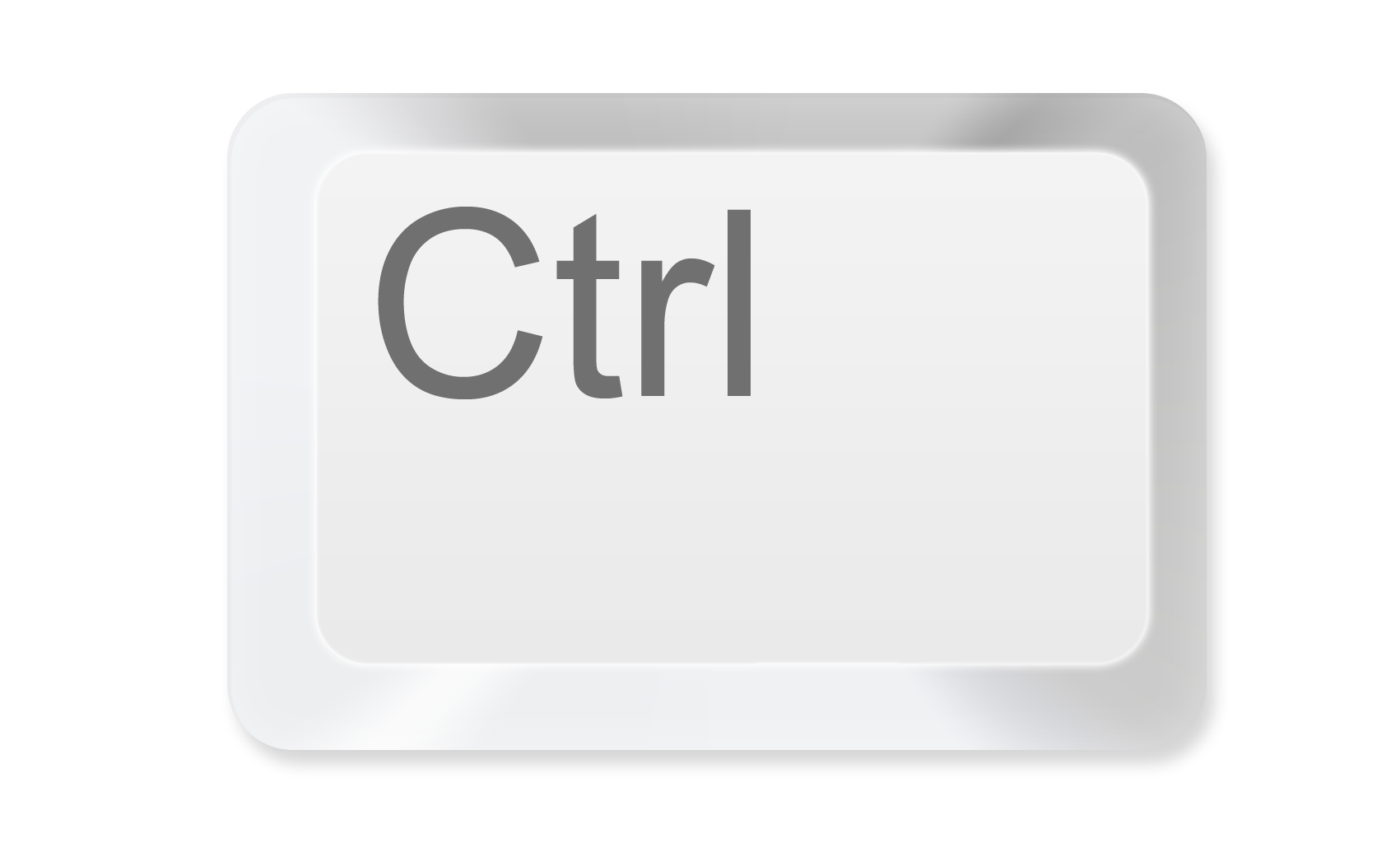 C
V
X
Z
+
+
+
+
貼上
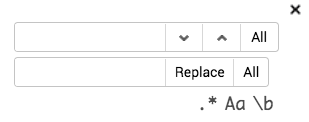 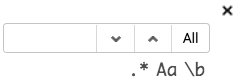 xy$
xy$
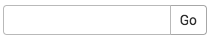 1000
xz
剪下
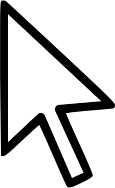 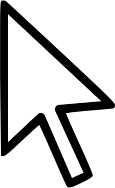 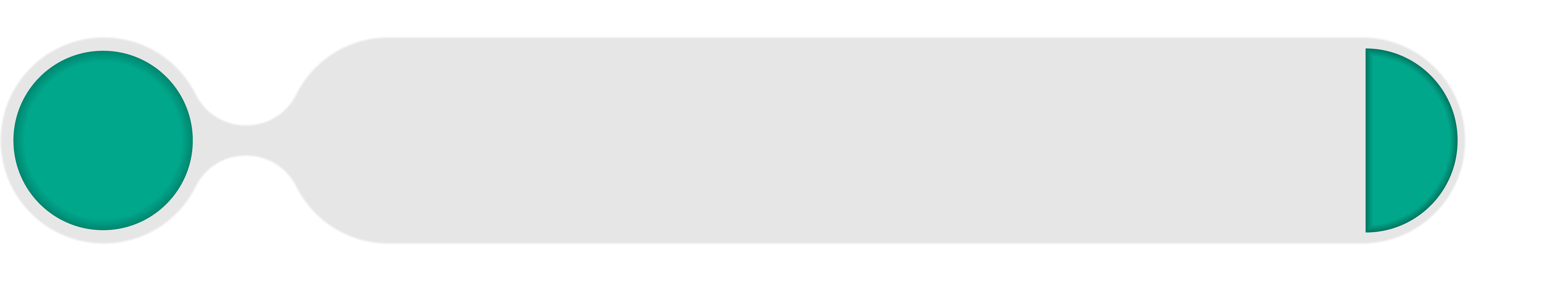 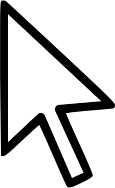 千百行程式也能輕鬆改寫
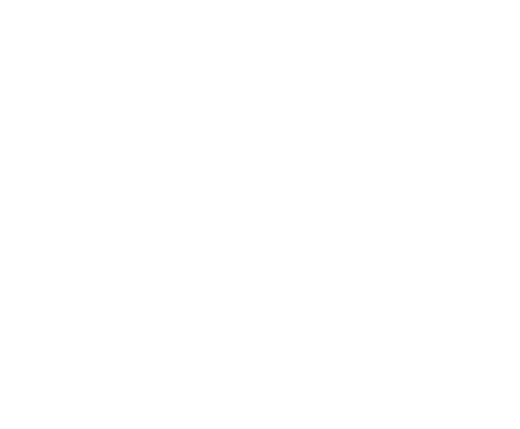 復原
搭配規則運算式
尋找欲改寫的字串
取代符合搜尋規則的字串
輸入行數跳選到指定行列改寫程式
運用快捷鍵輕鬆複製、貼上程式碼
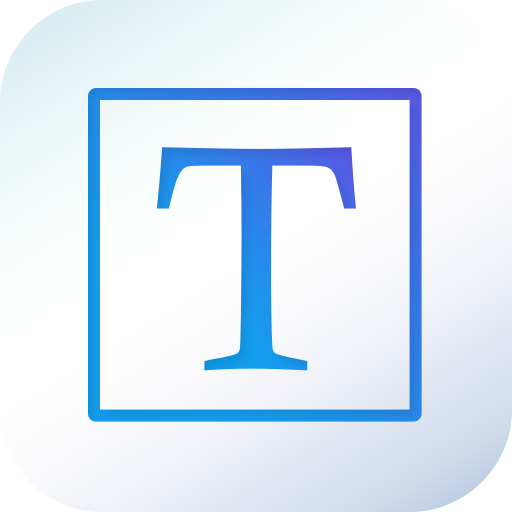 Text Editor DEMO
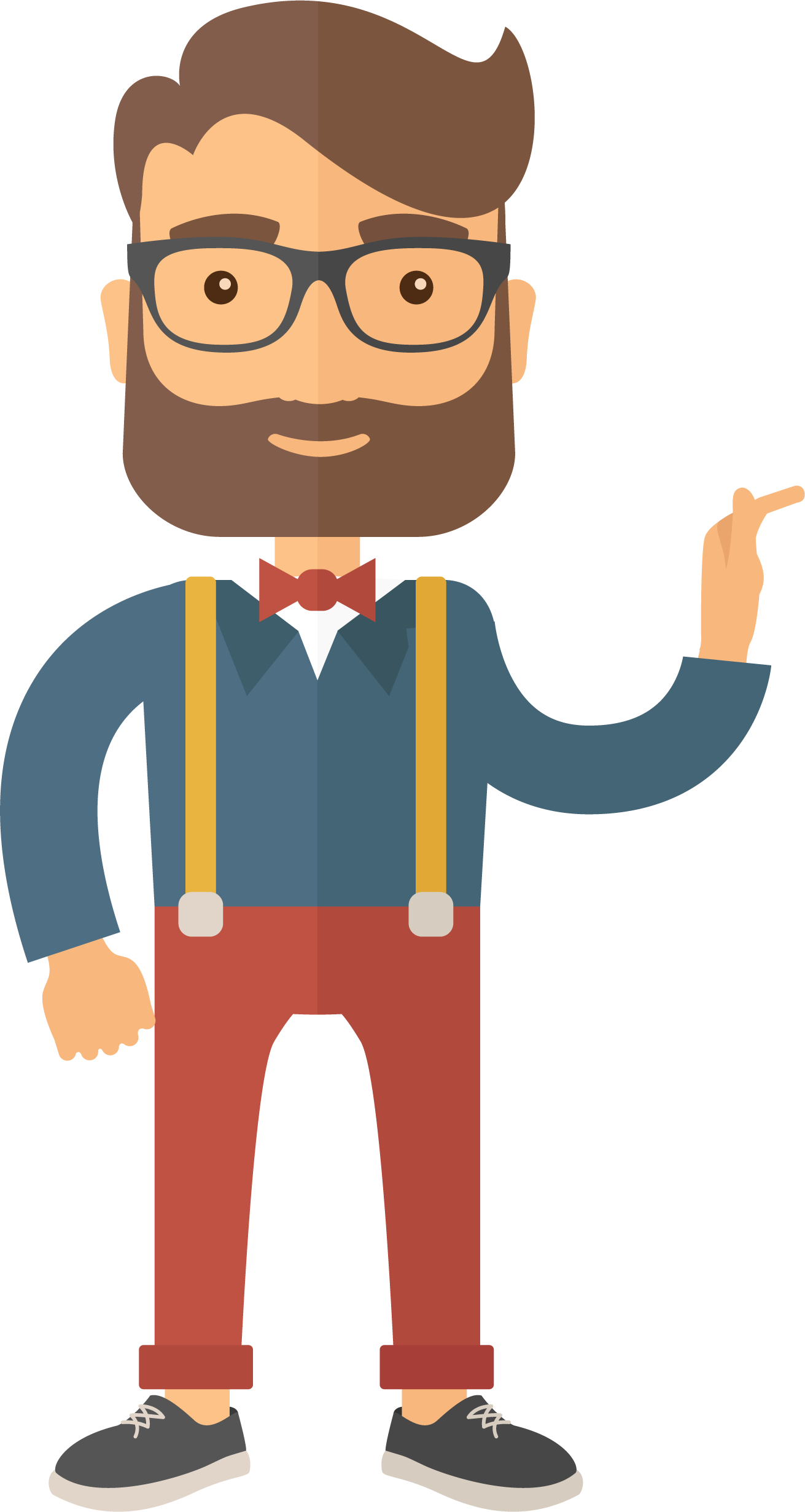 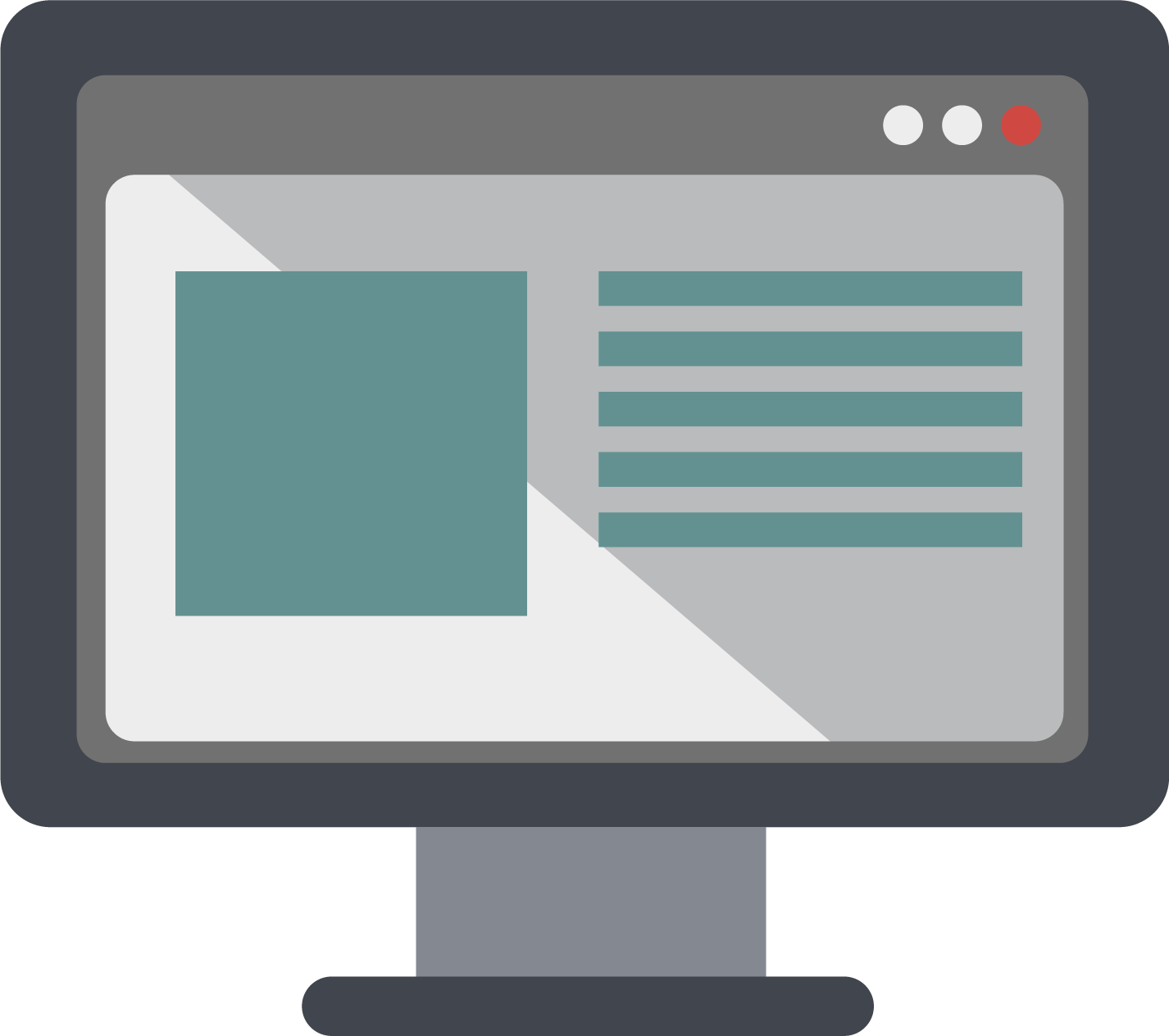 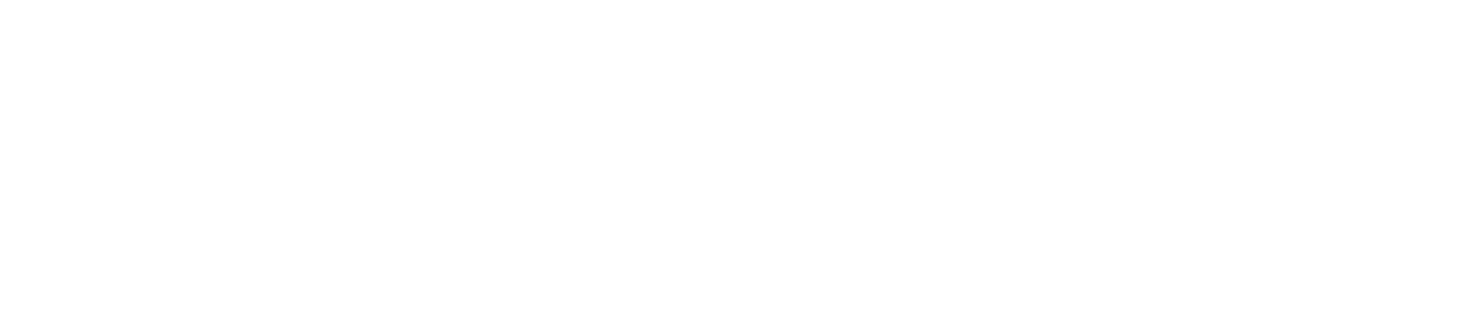 OCR 檔案輕鬆數位化
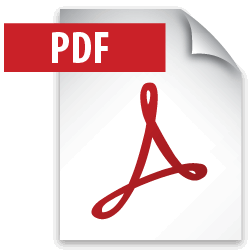 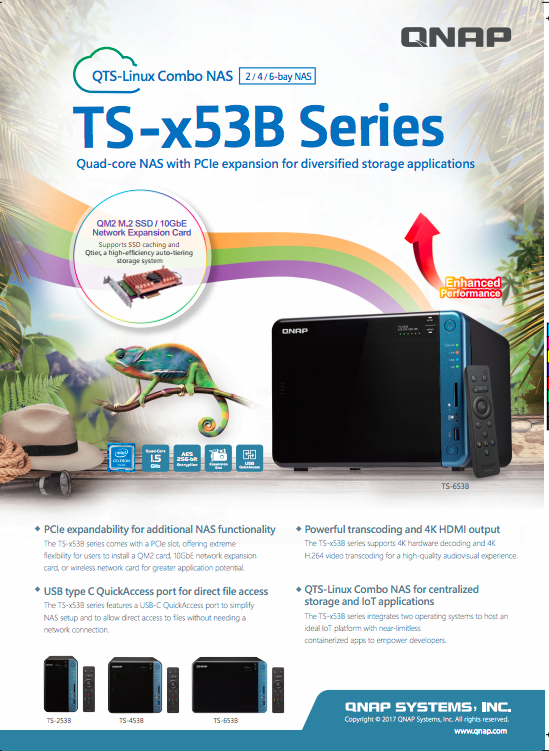 擷取圖片中的文字
可搜尋的文件格式
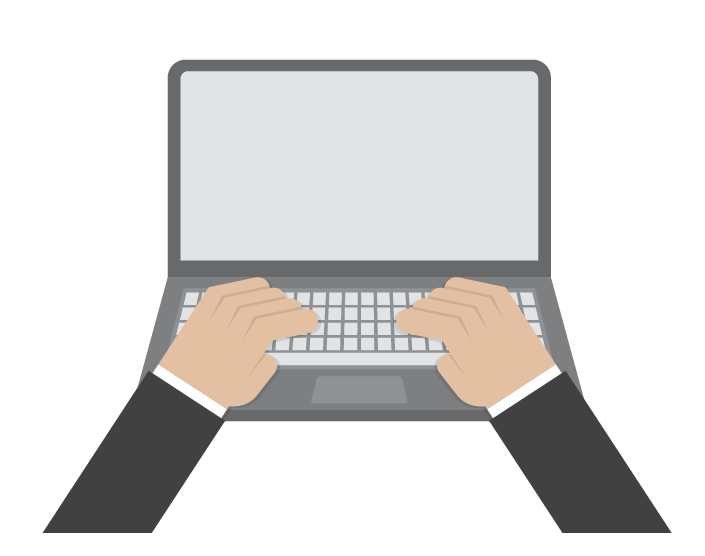 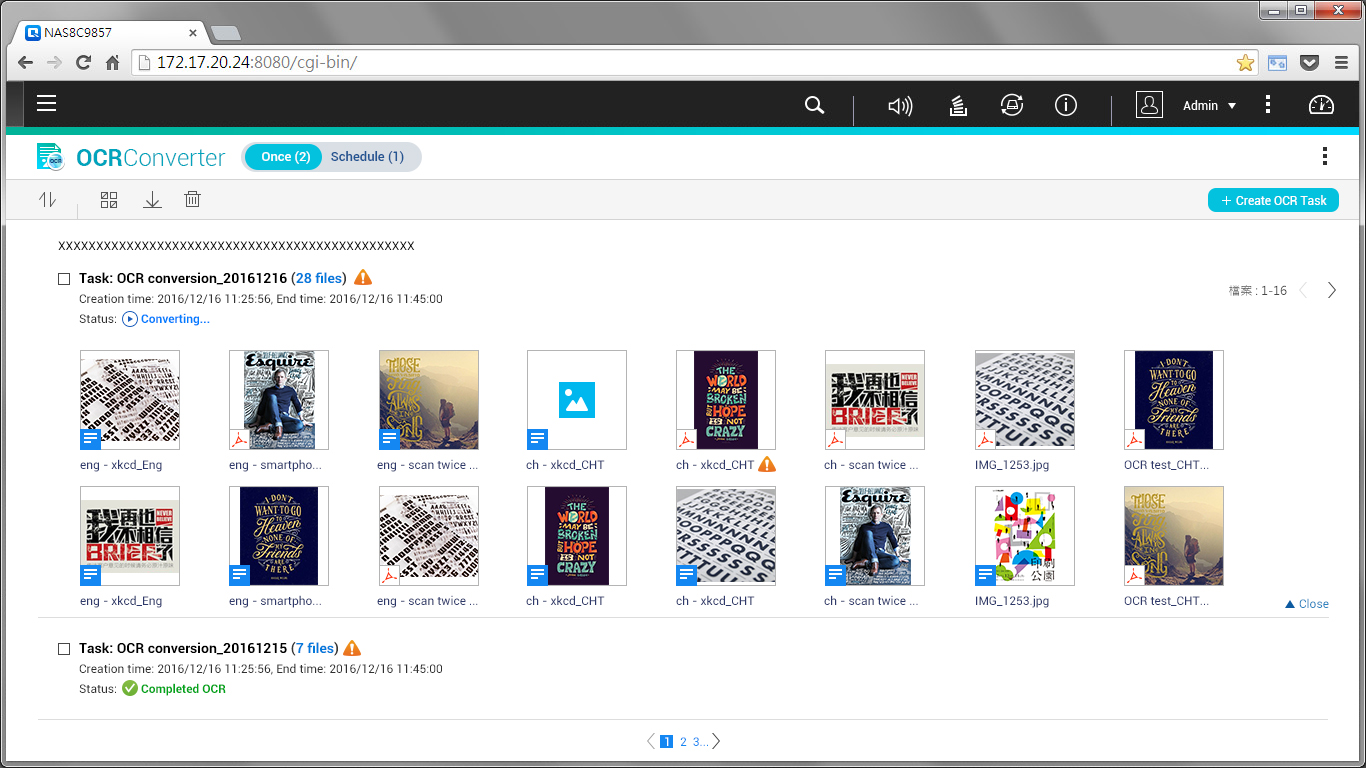 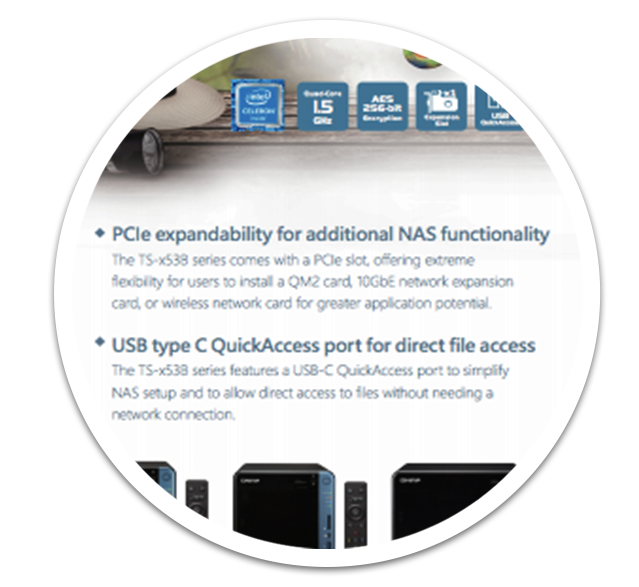 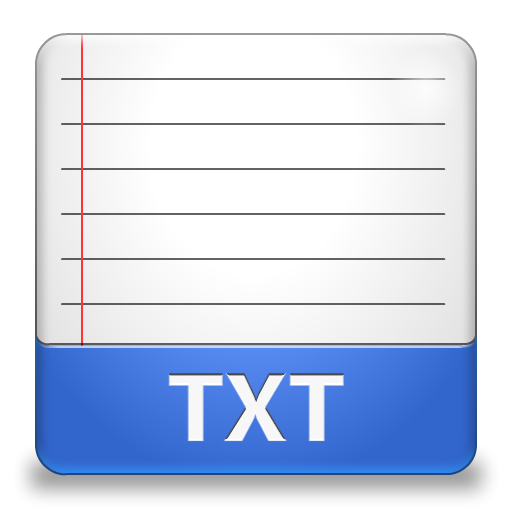 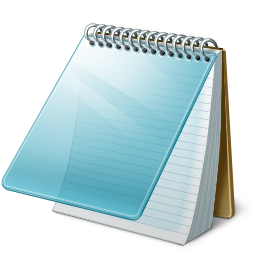 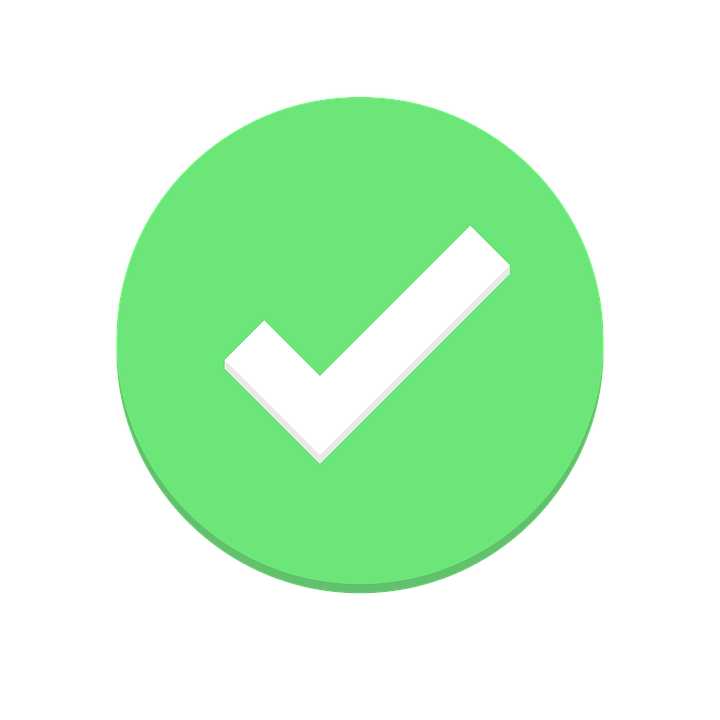 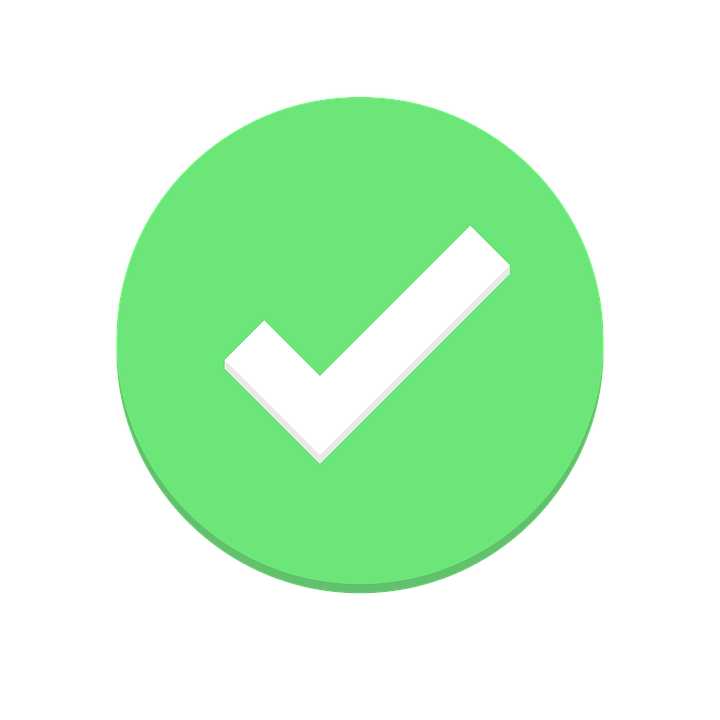 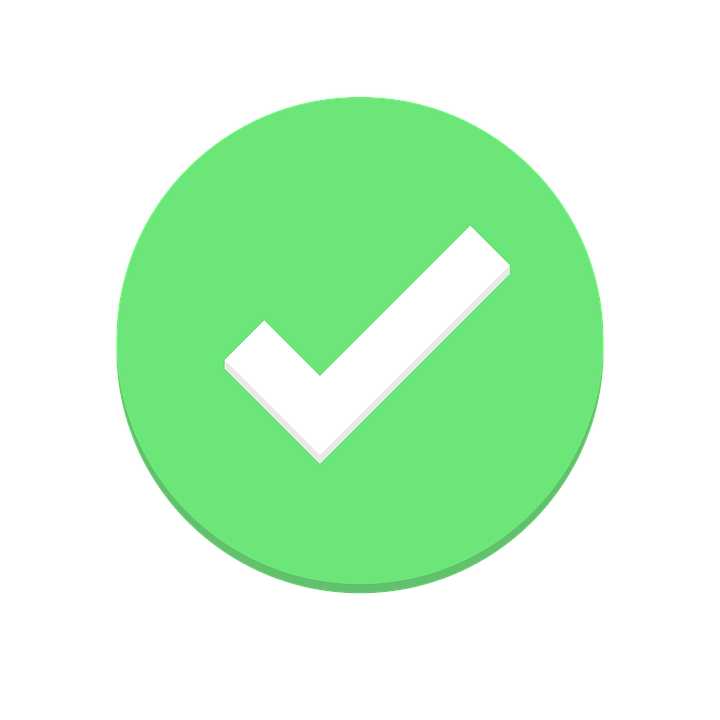 可搜尋
可編輯
輕鬆歸檔
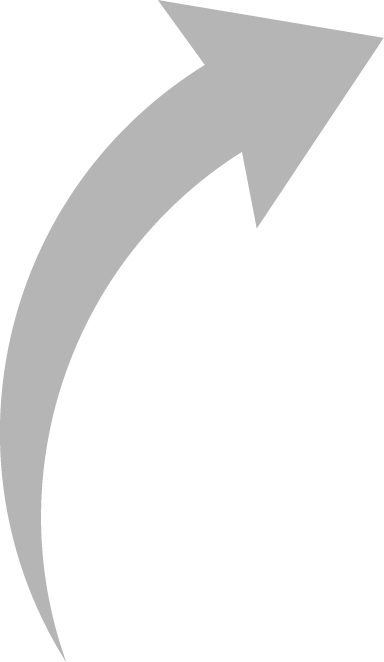 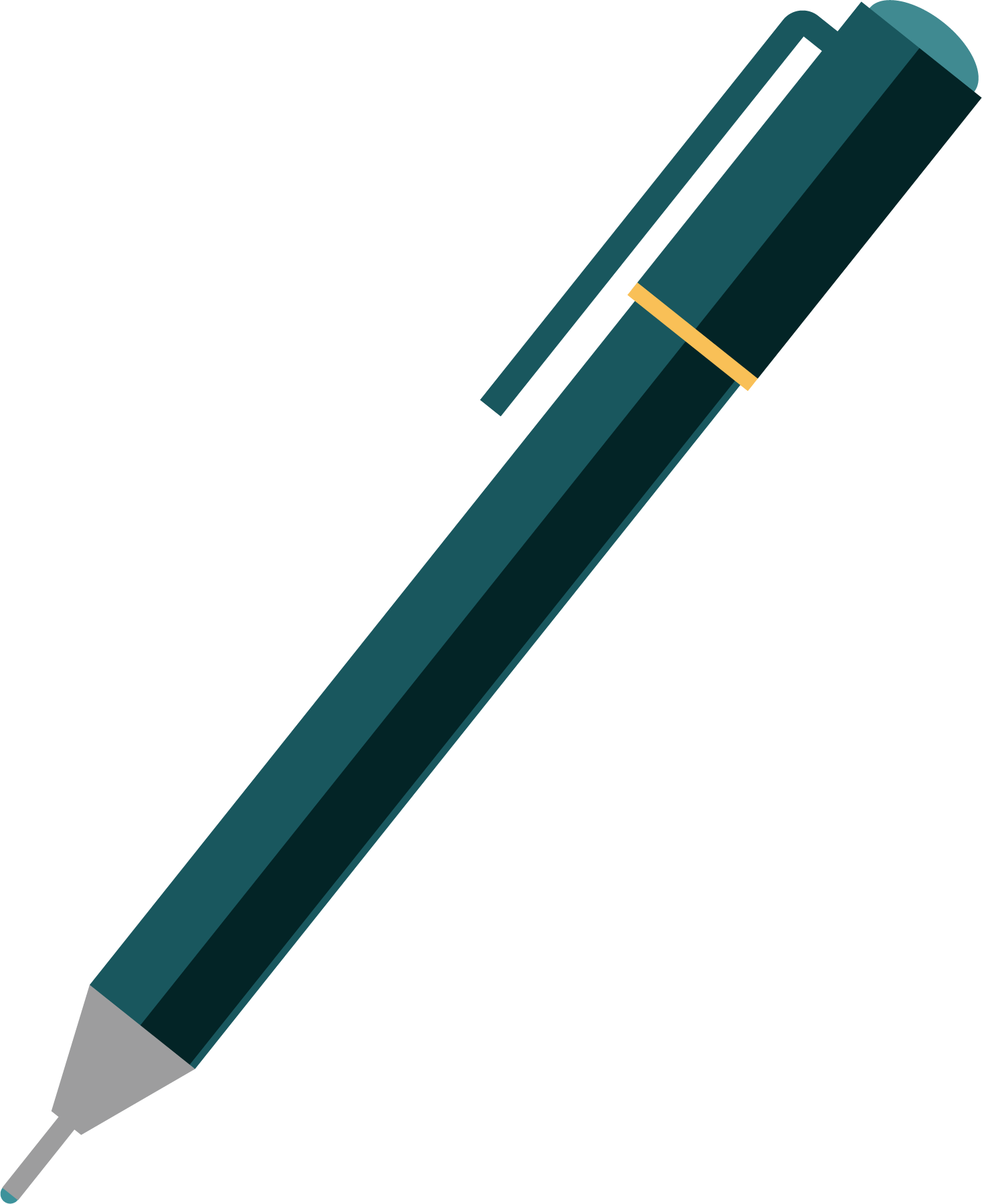 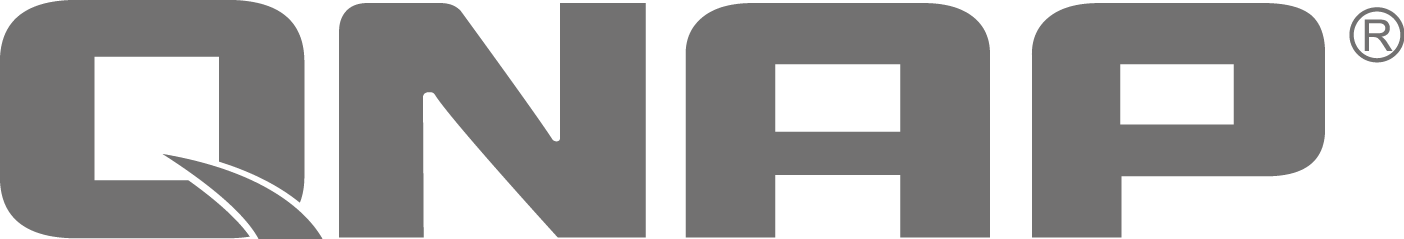 OCR x Text Editor 
能幫助我整理資料&筆記！
01
02
03
如何將紙本文件轉化成電子檔記錄？
與客戶交換名片後，要如何快速整理成名片集？
下班看書自學，不必再逐字重打整理重點？
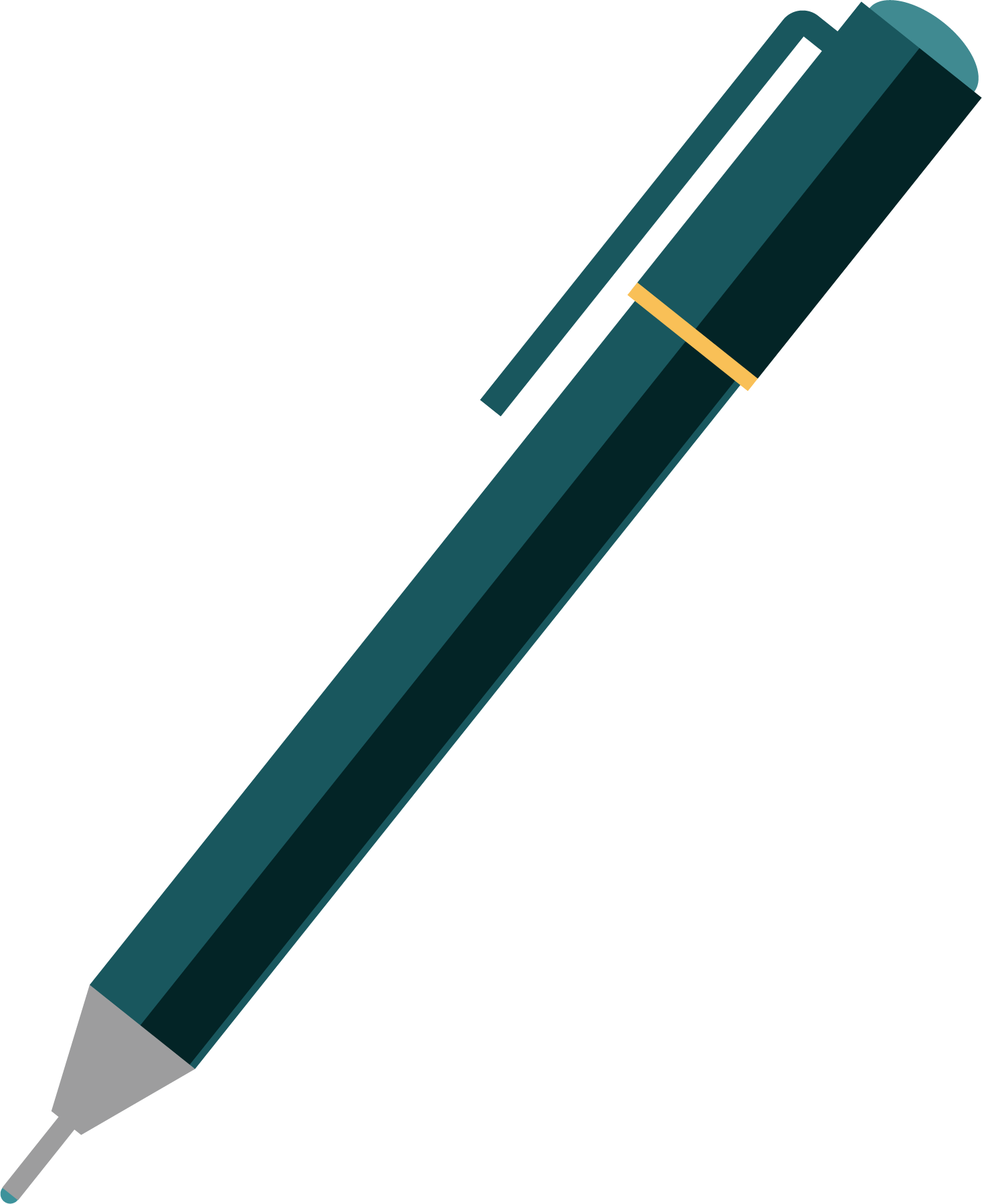 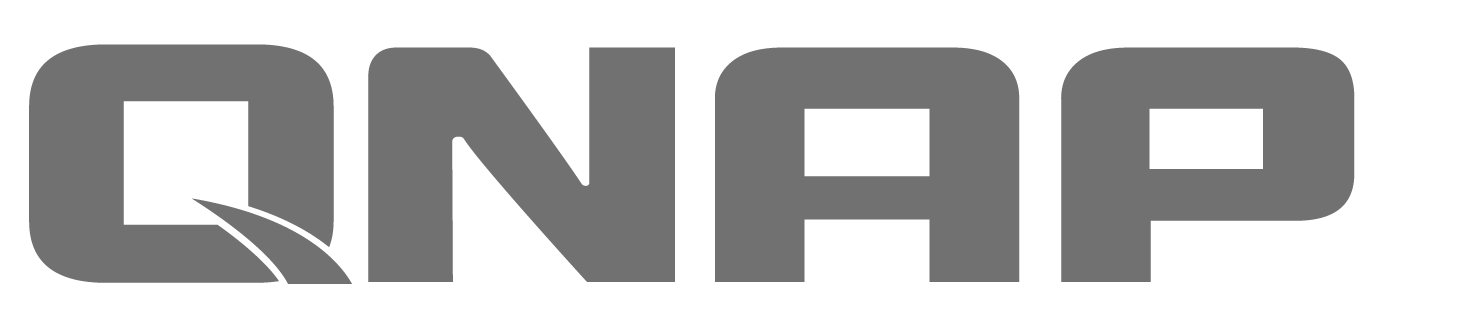 OCR 操作三步驟
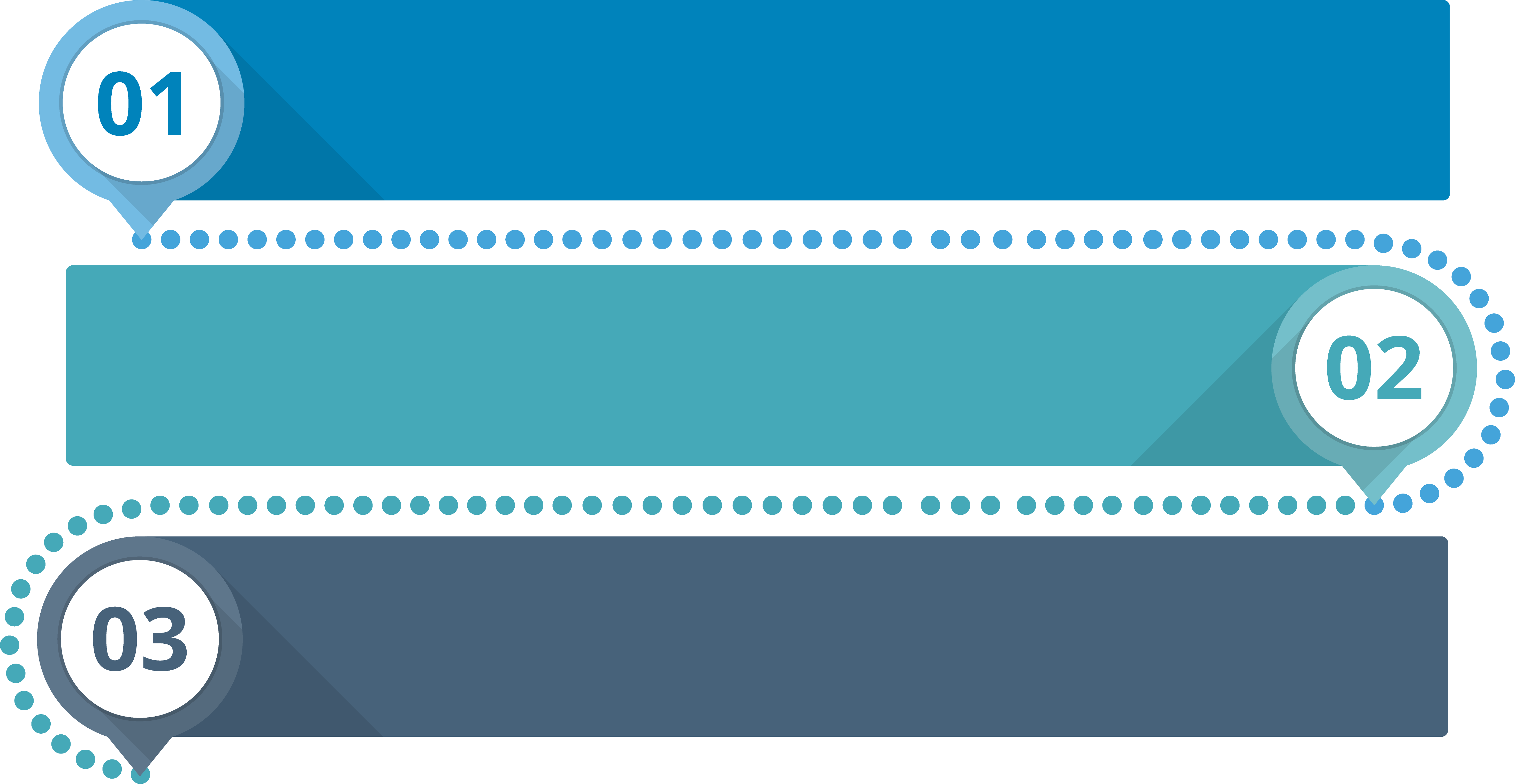 隨時拍下你想紀錄的重點
OCR 檔案輕鬆數位化
搭配 Text Editor
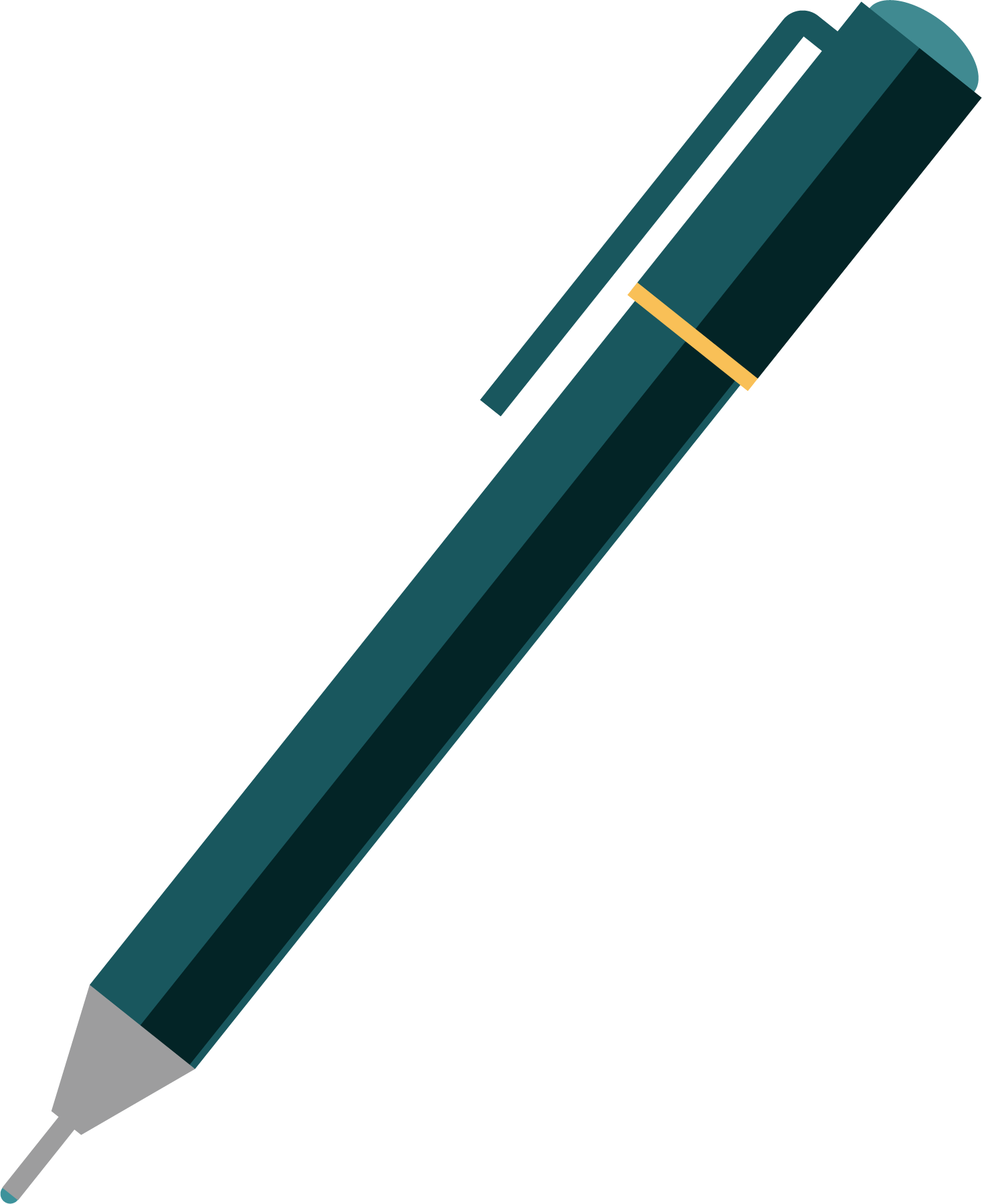 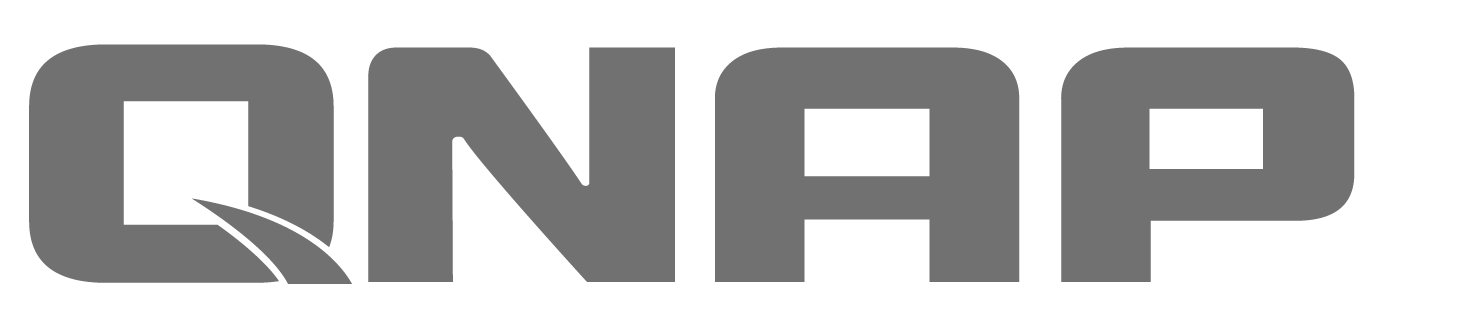 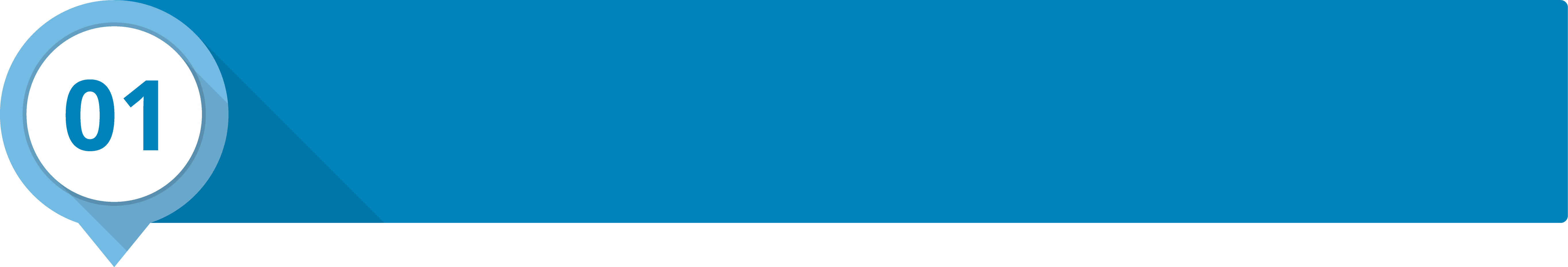 隨時拍下你想紀錄的重點
用手機輕鬆拍下各類的帶有文字的圖檔上傳到 NAS
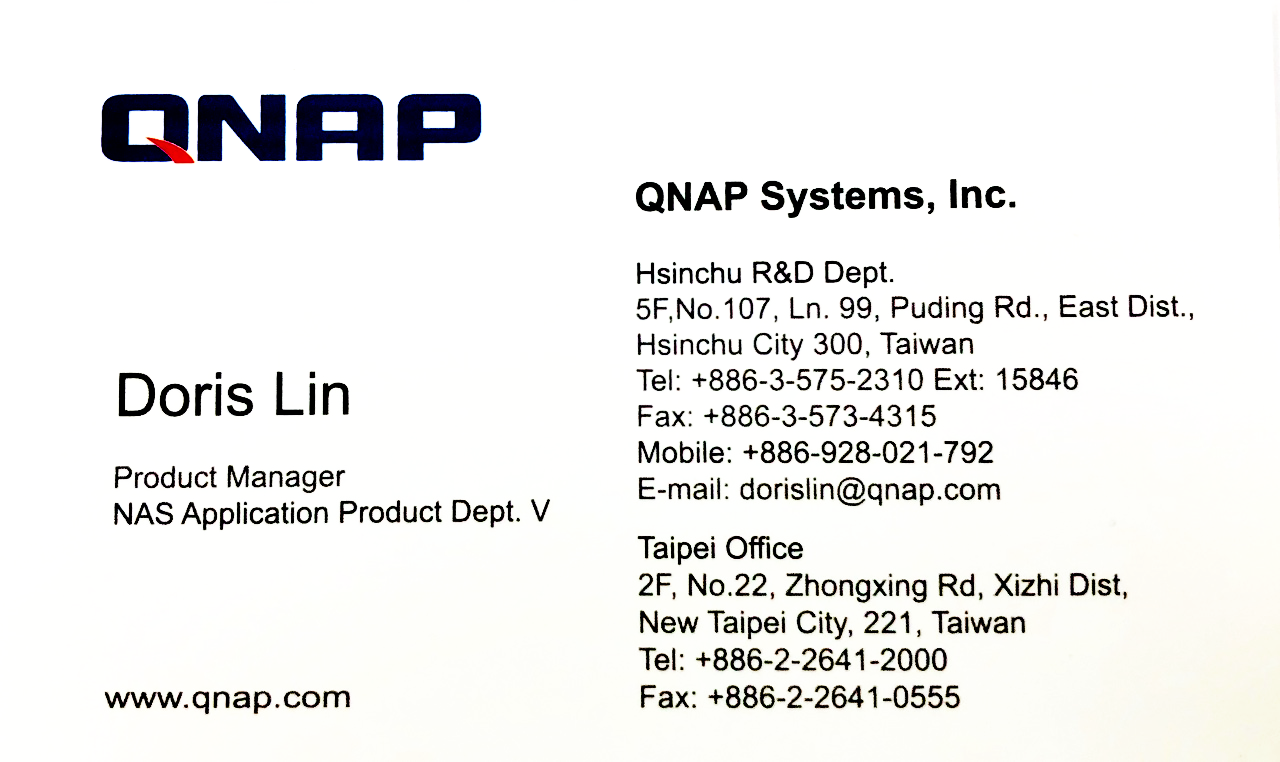 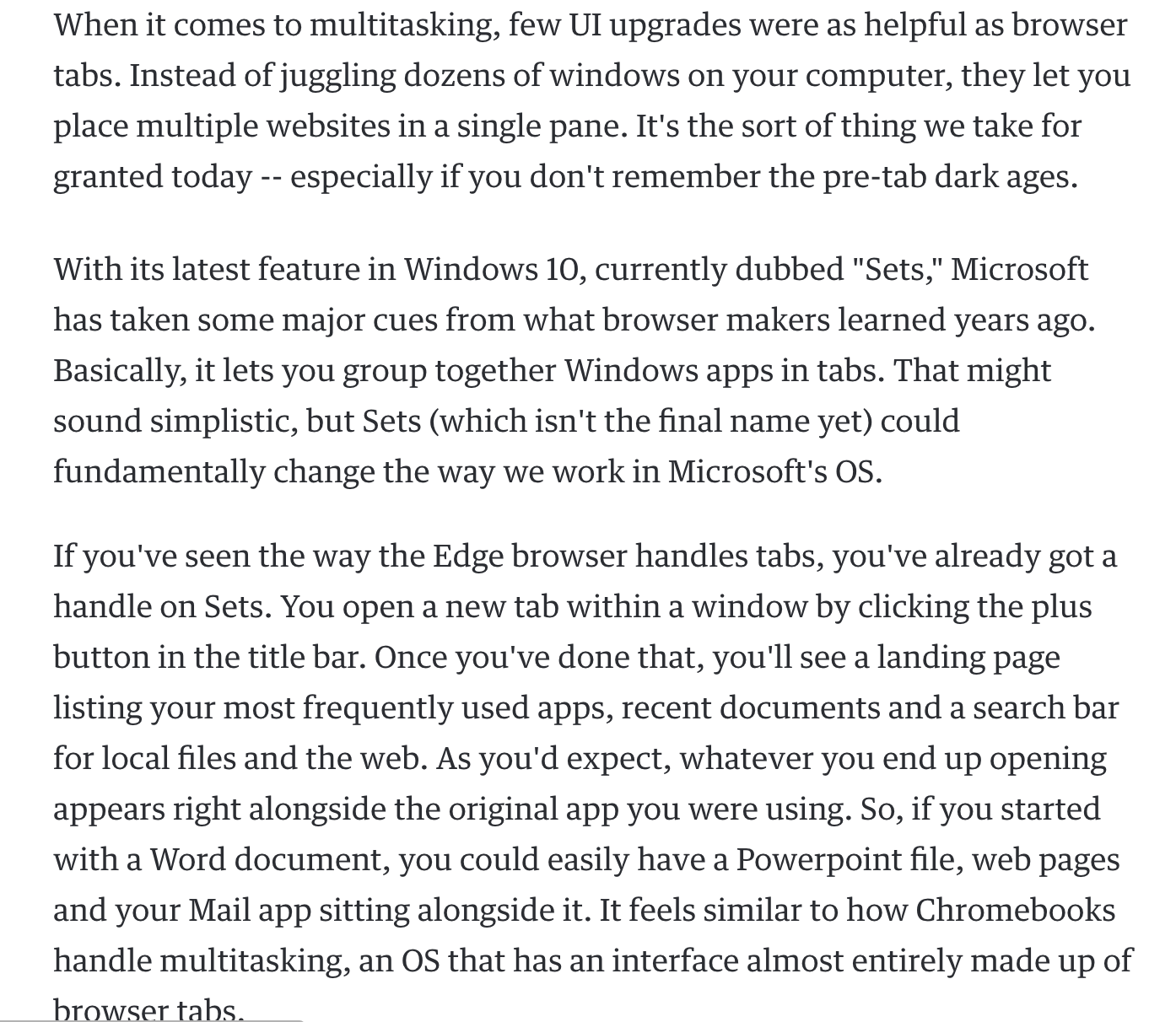 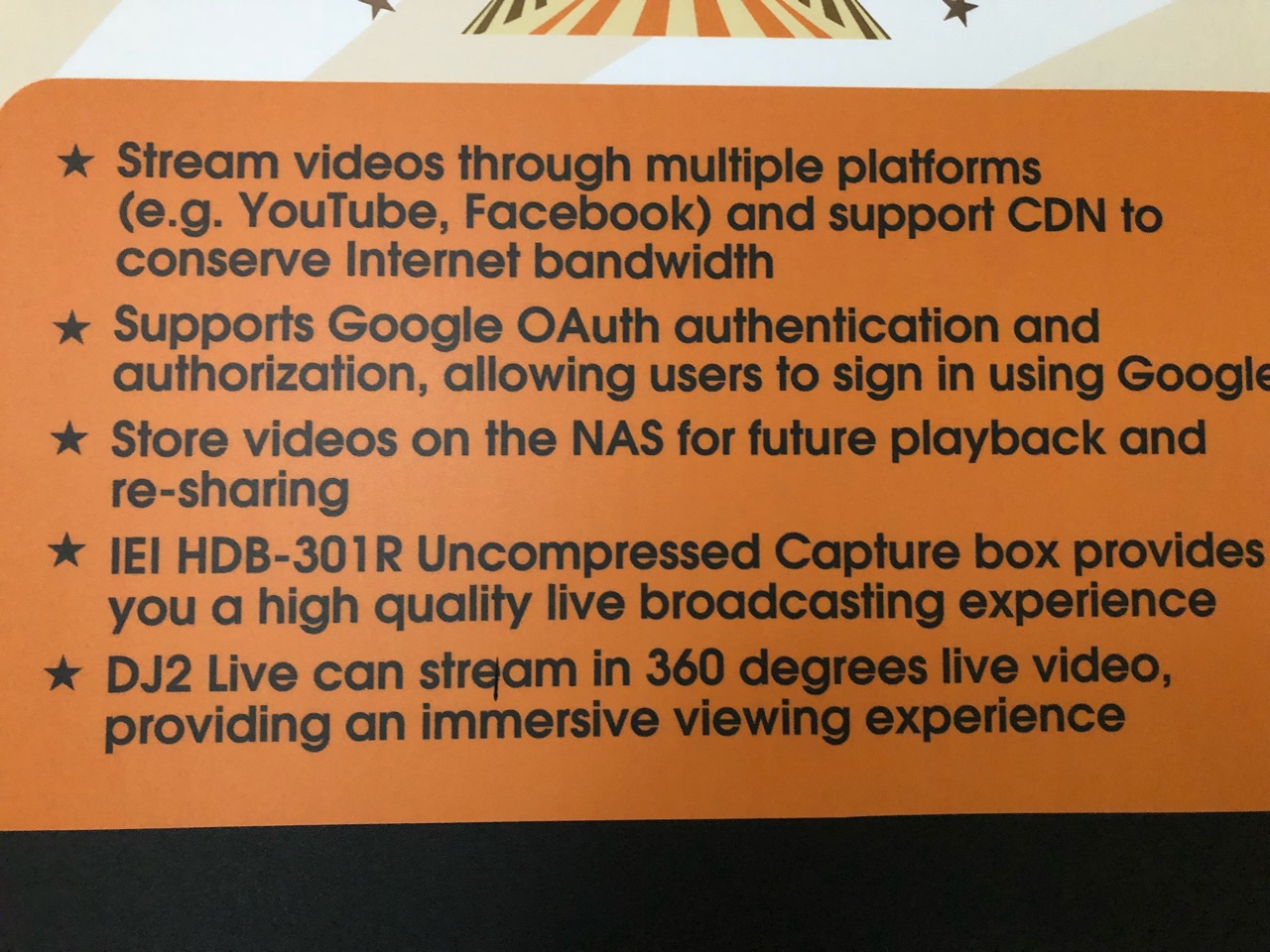 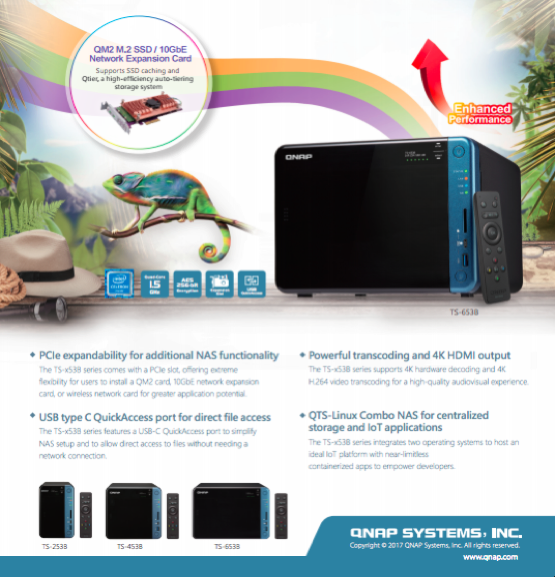 名片整理
紙本文件數位化
重點整理
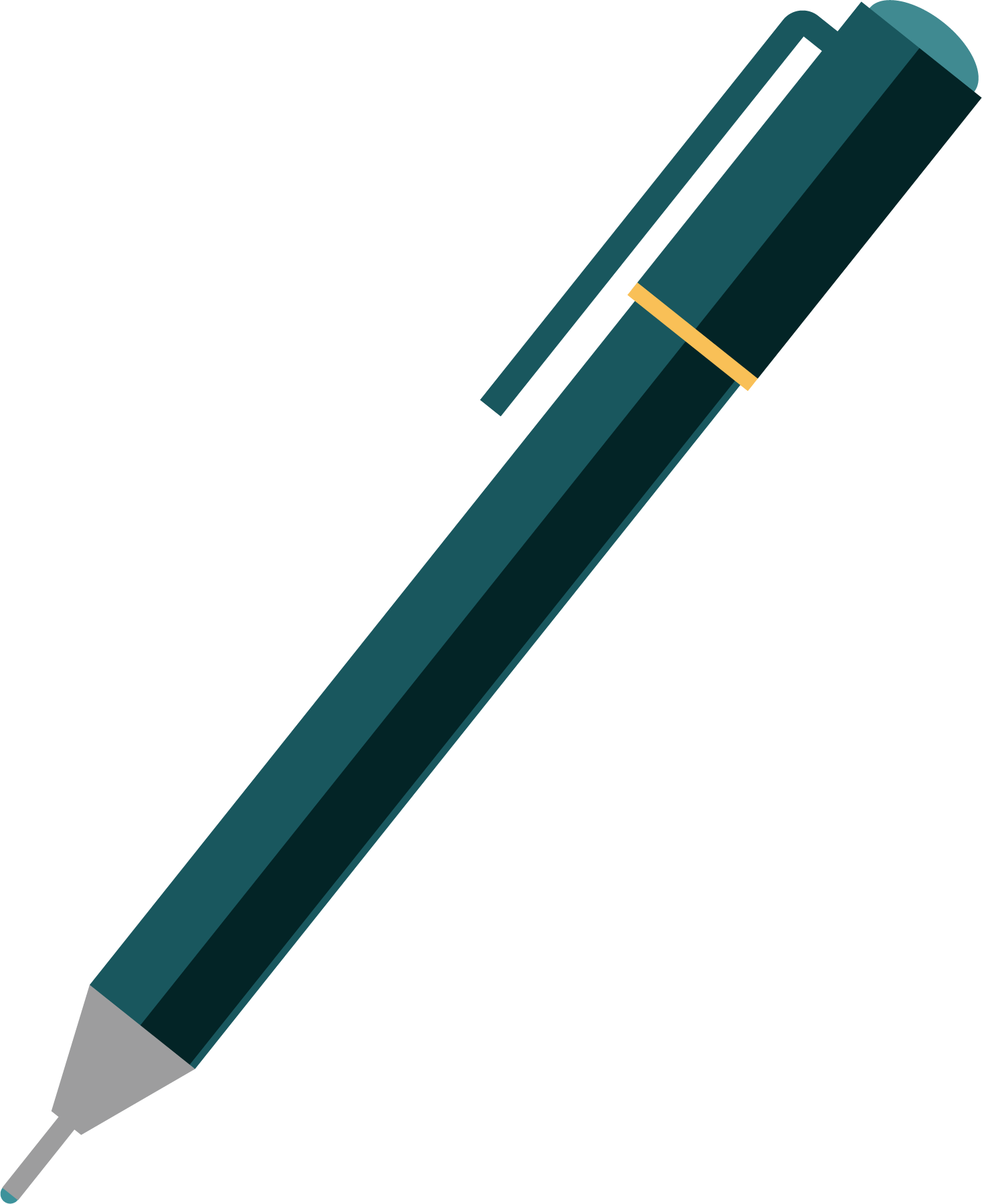 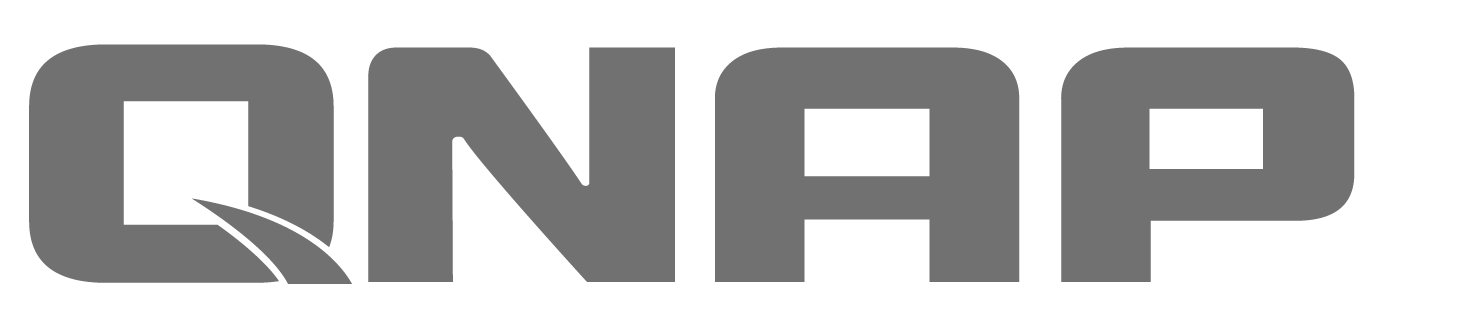 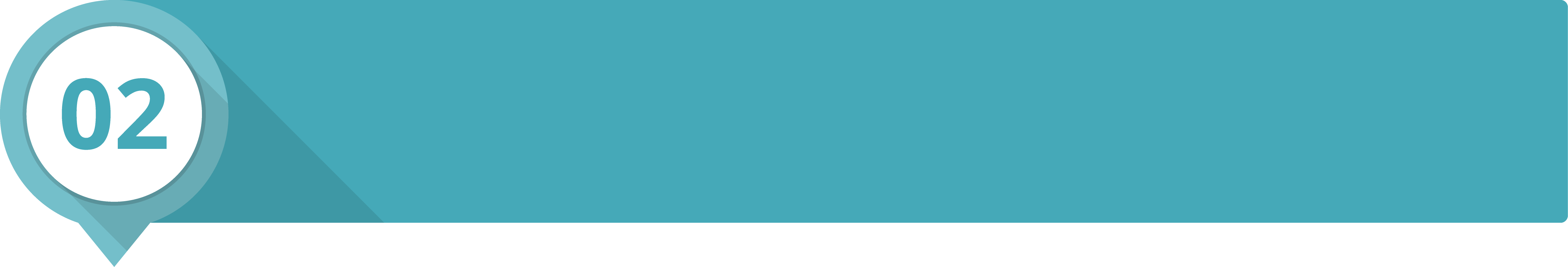 OCR 檔案輕鬆數位化
使用 OCR Converter 轉換成文字檔
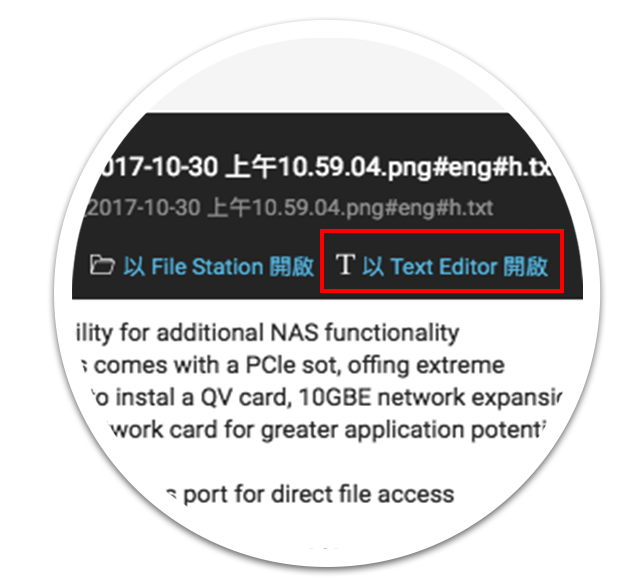 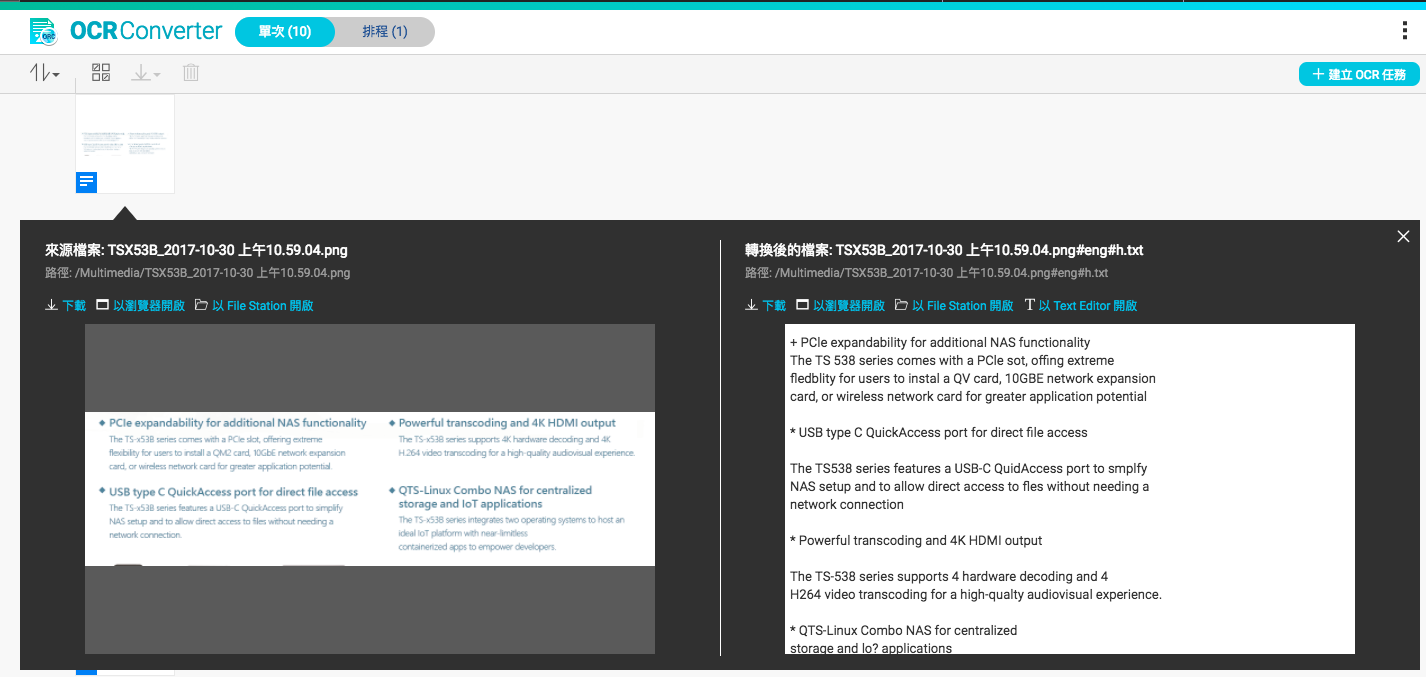 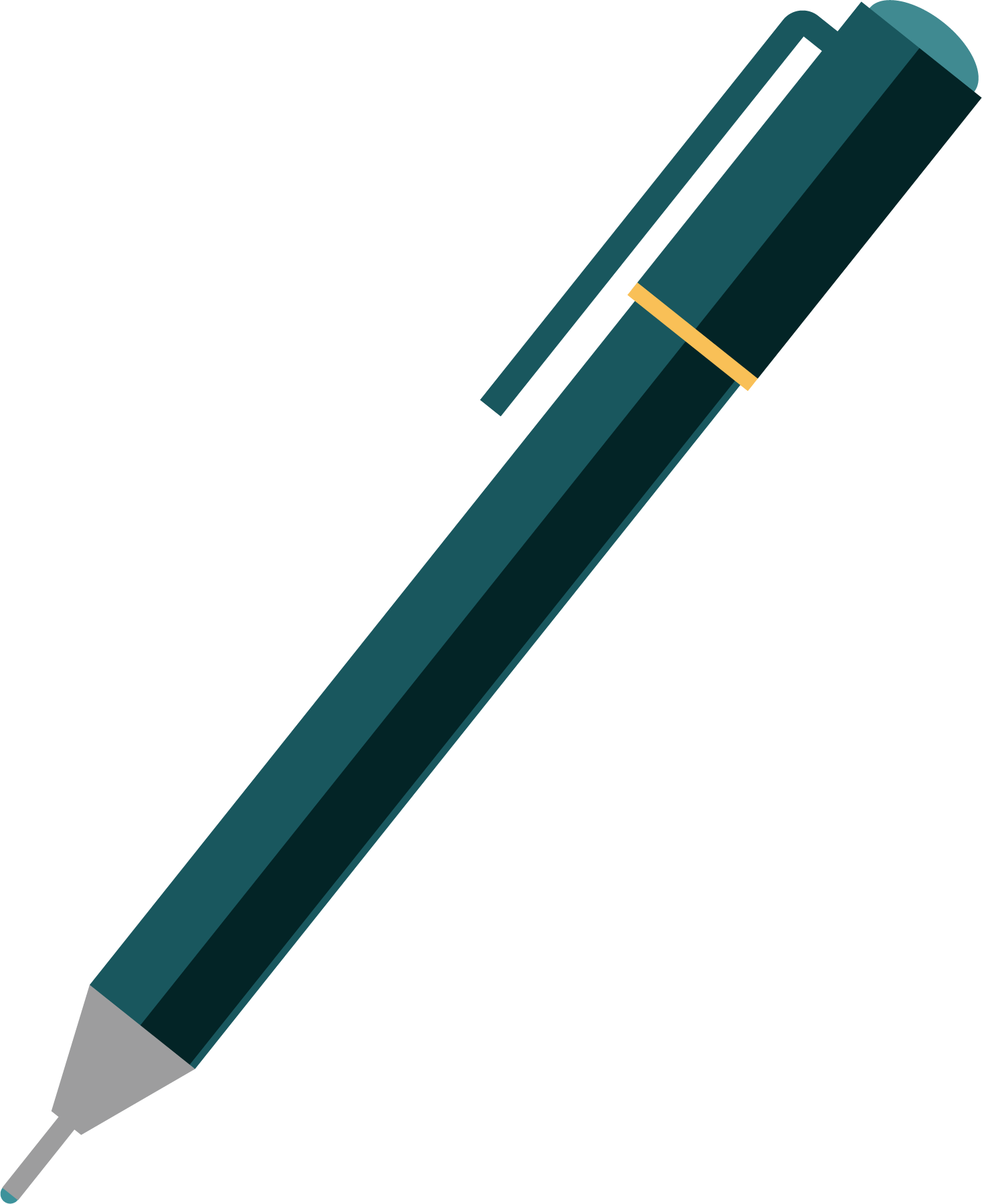 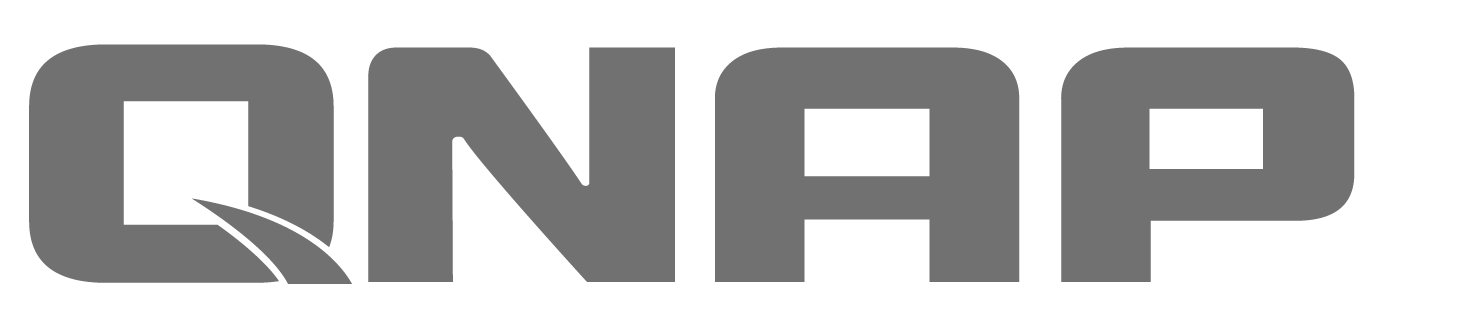 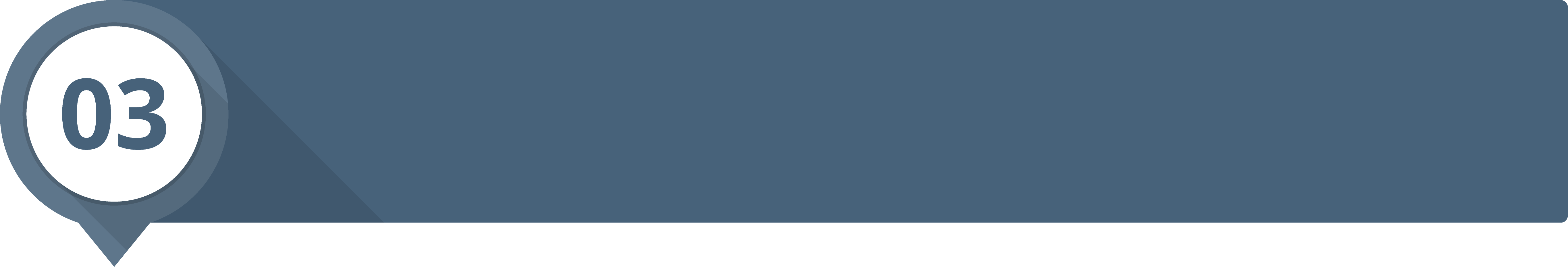 搭配 Text Editor
直接開啟Text Editor 編輯、複製文字
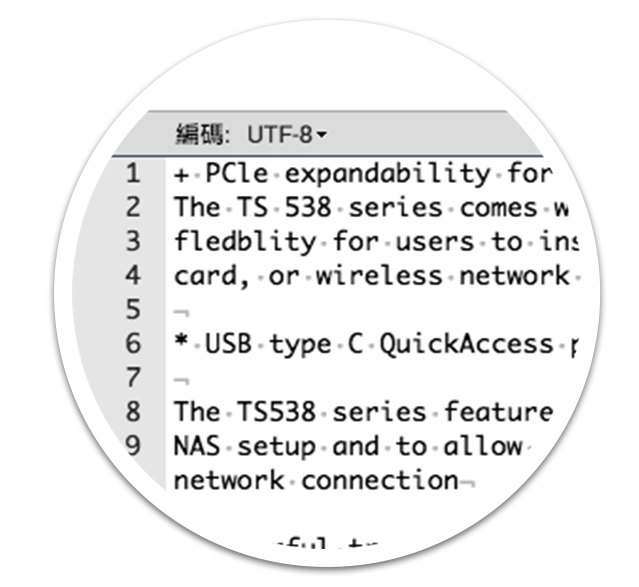 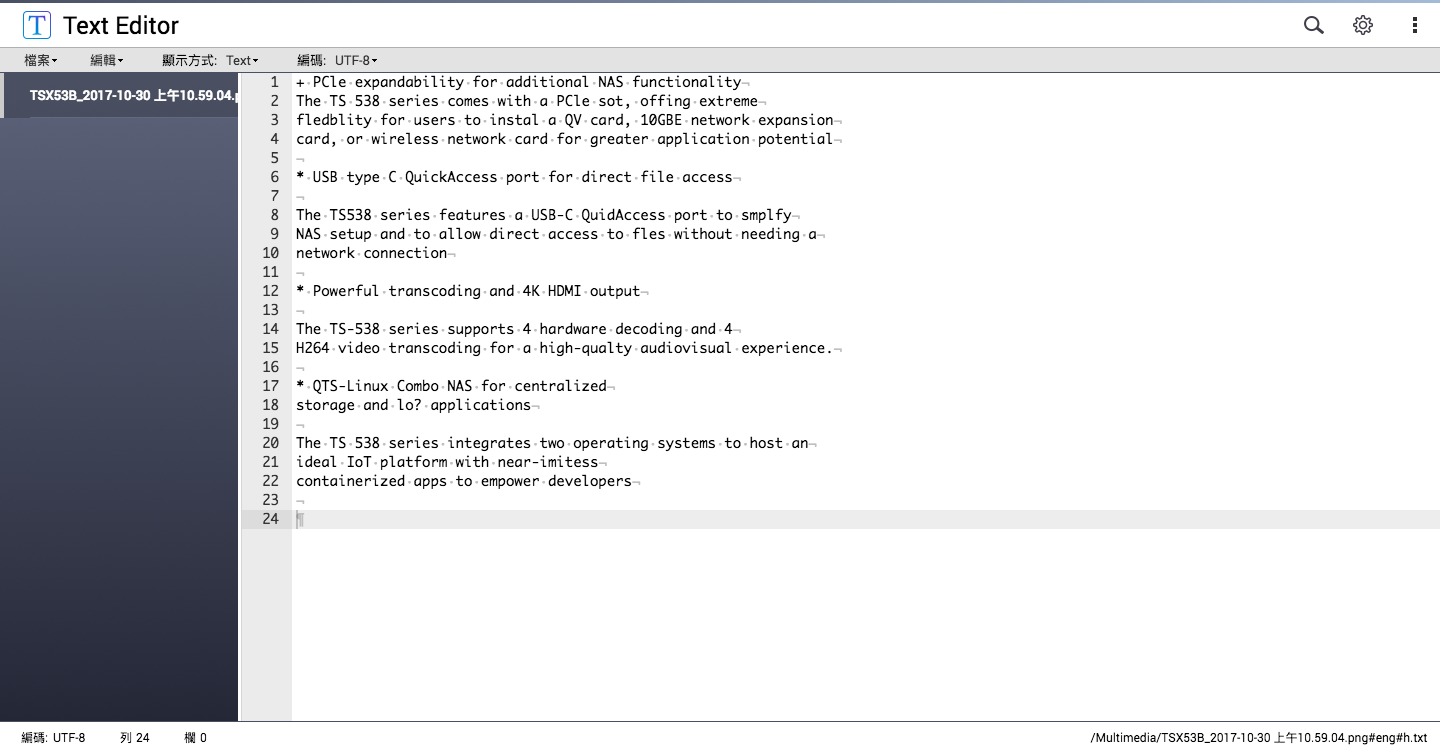 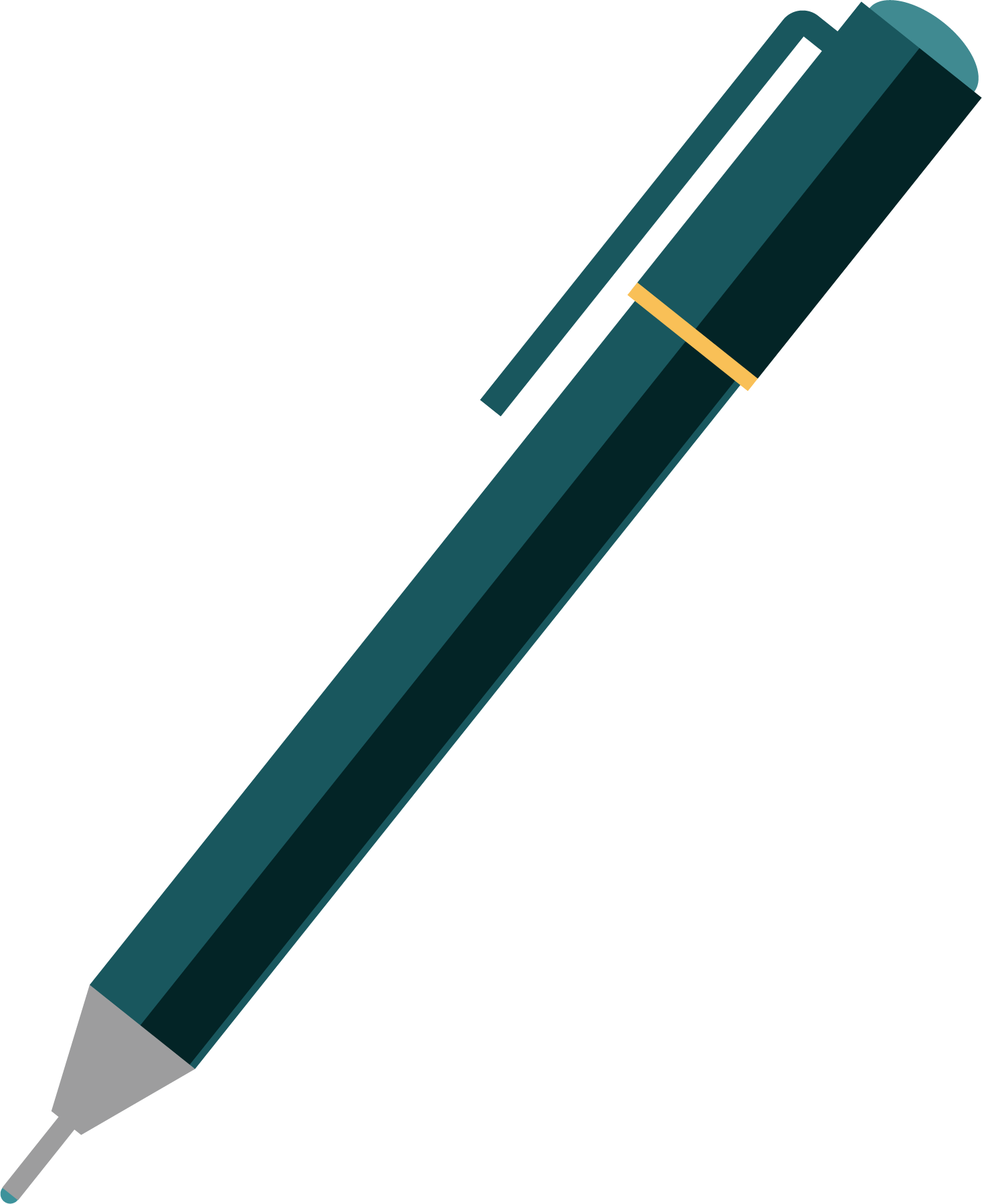 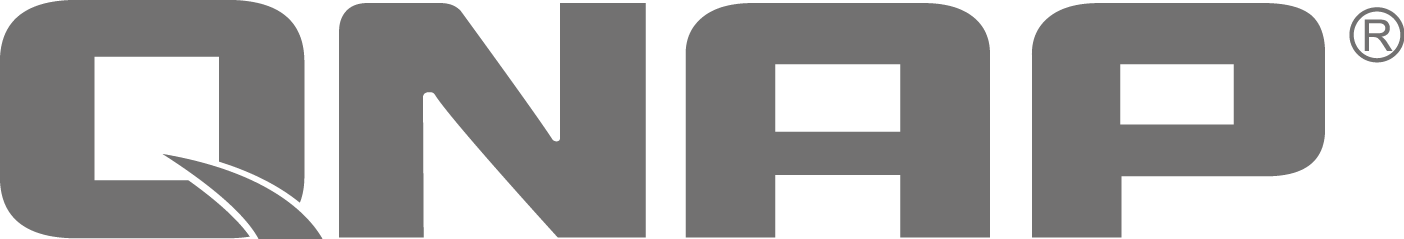 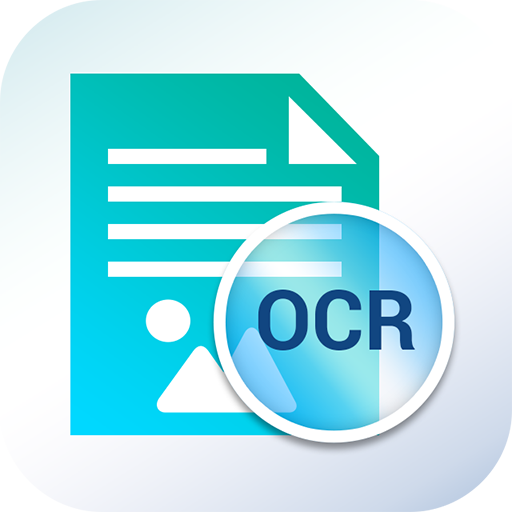 OCR Converter DEMO
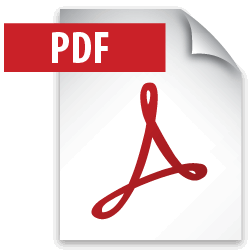 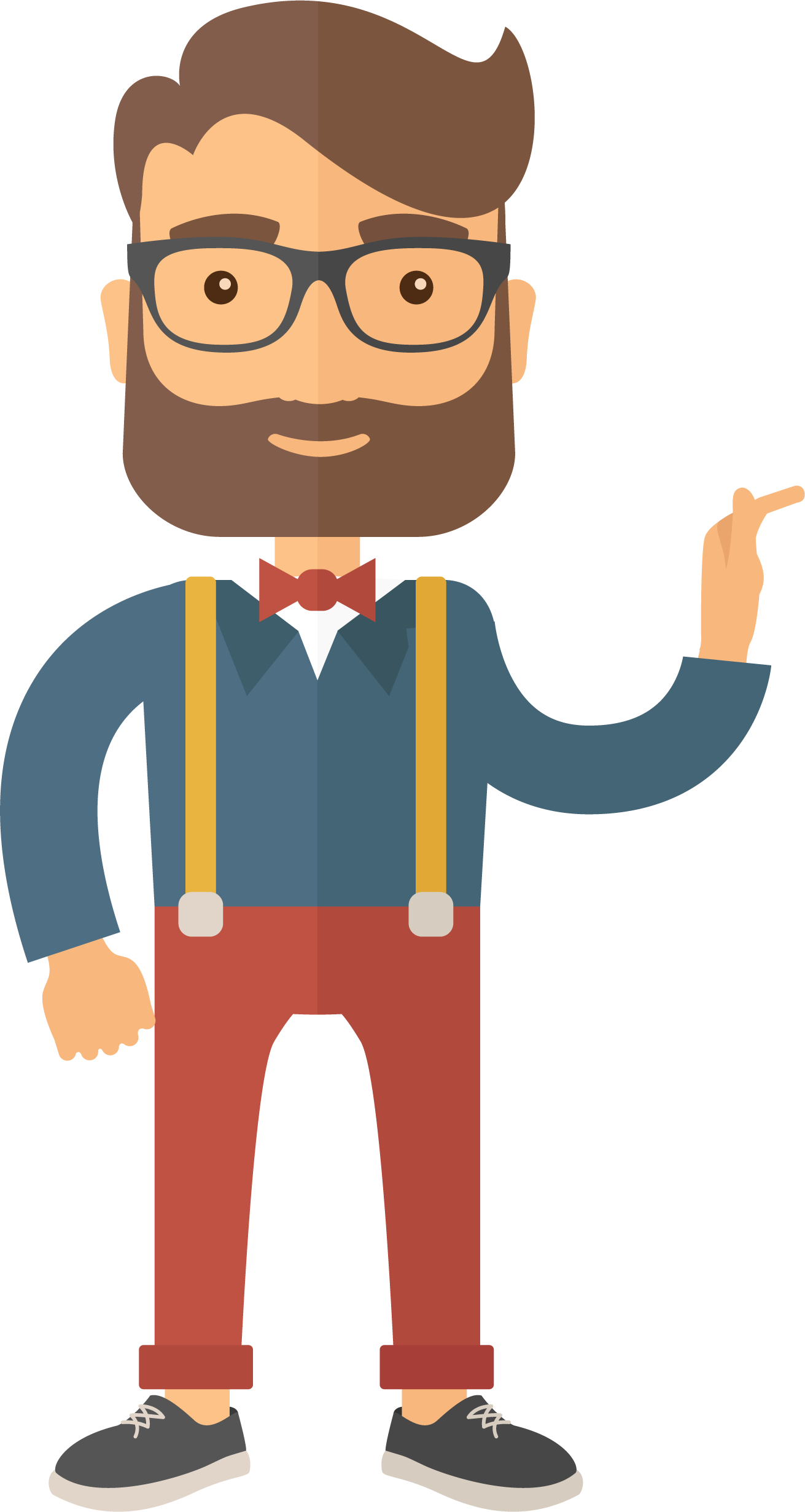 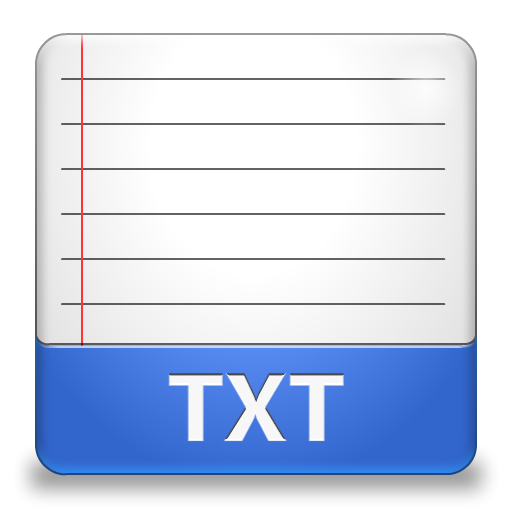 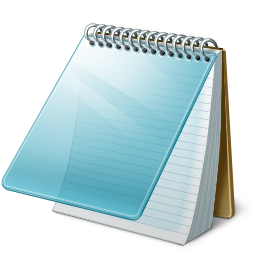 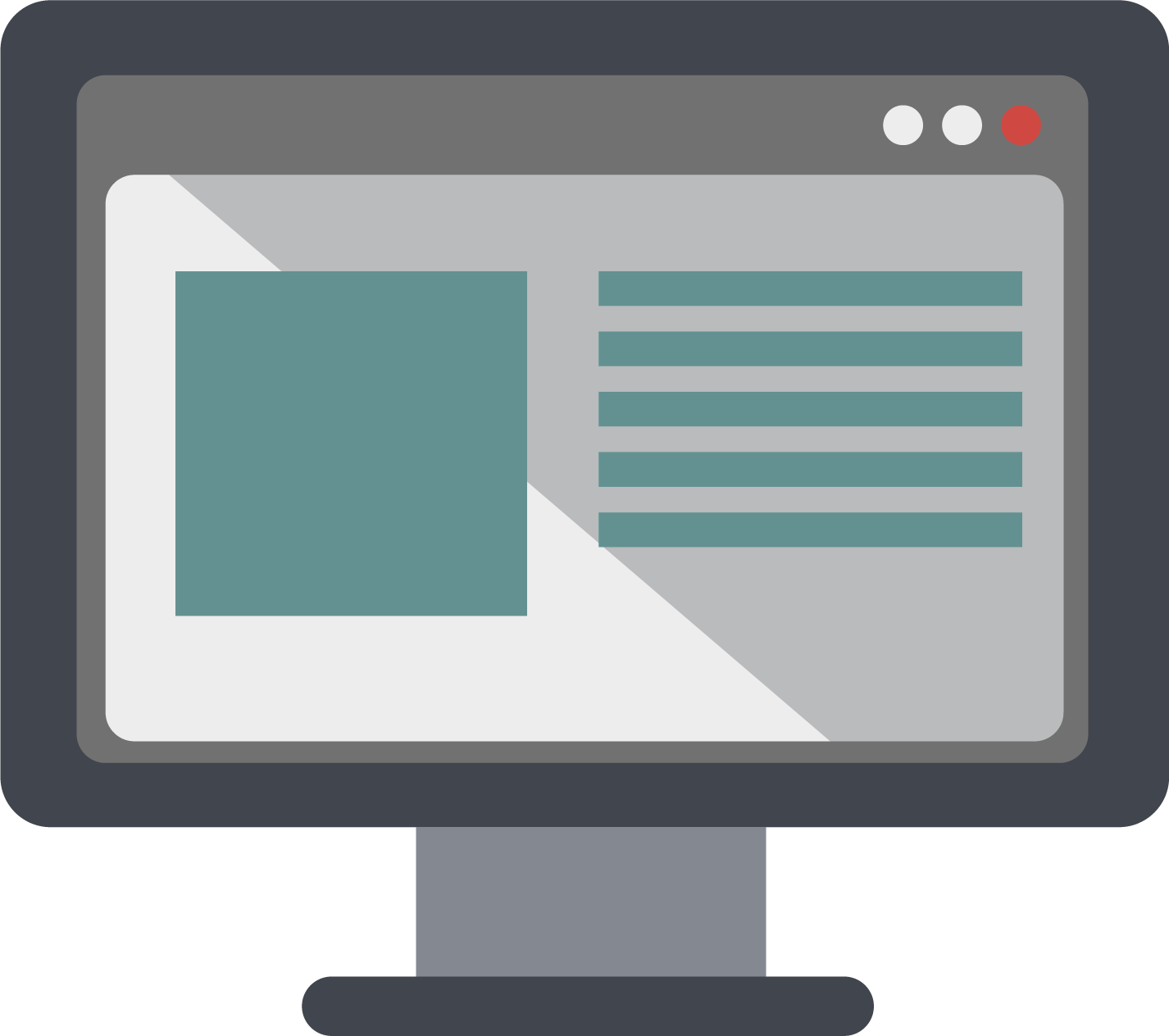 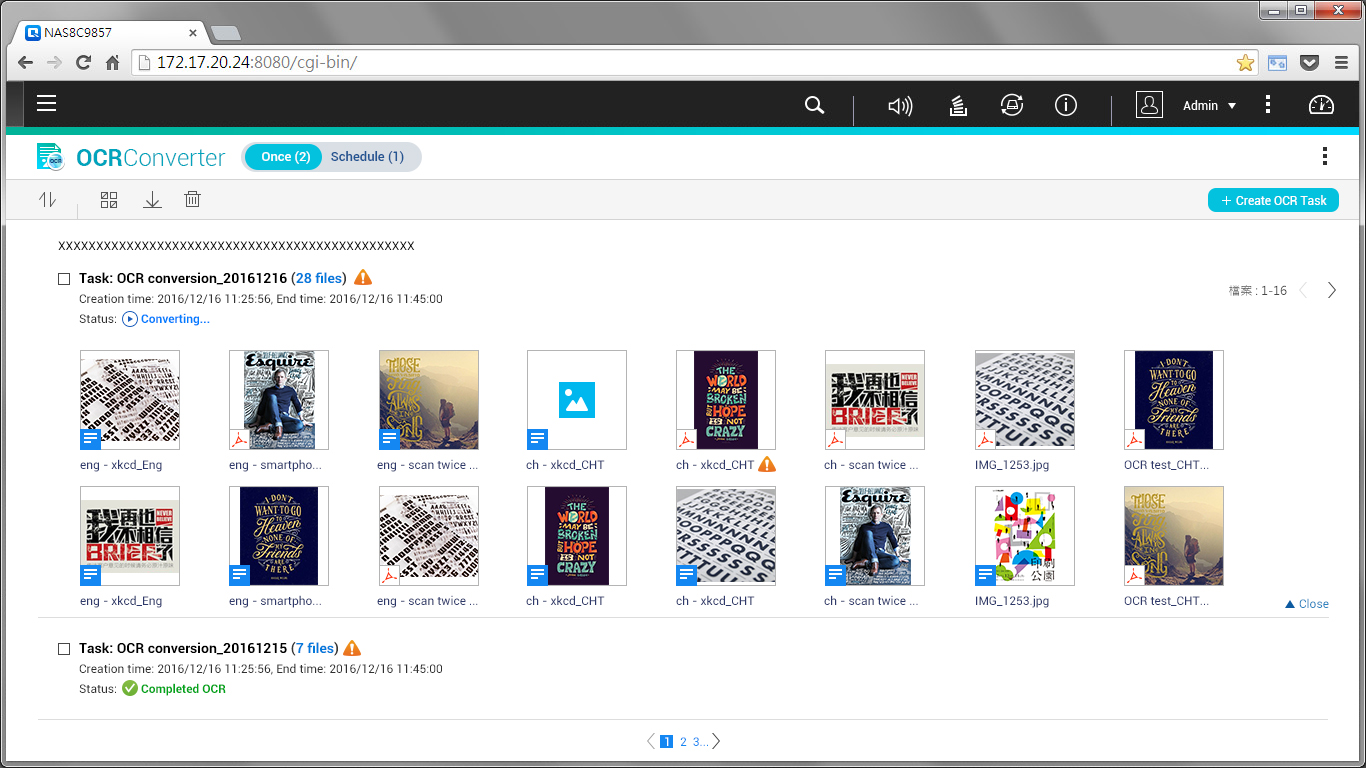 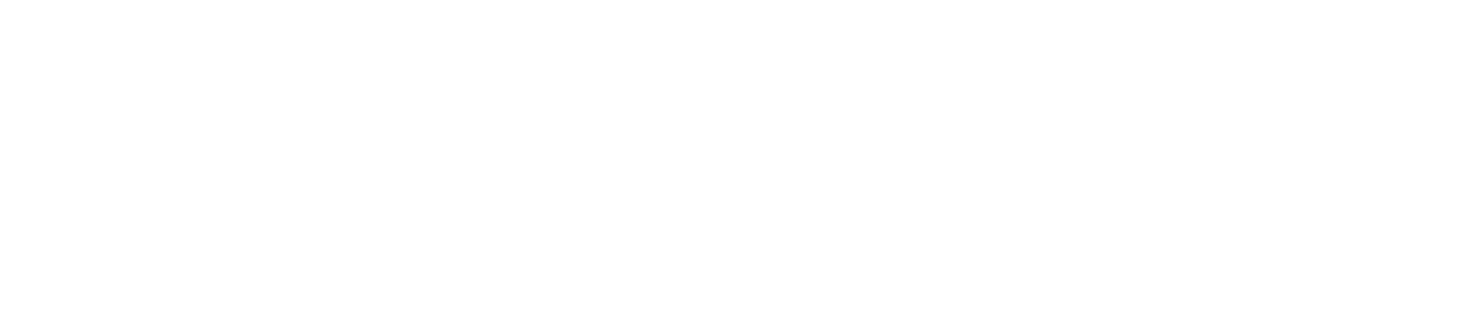 Text Editor 優勢分析
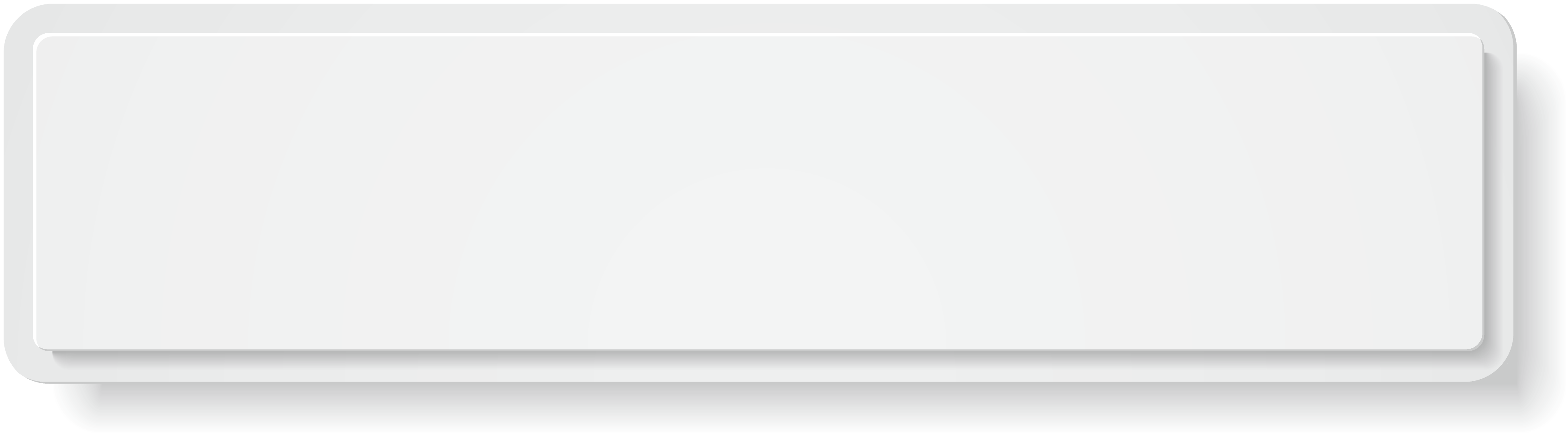 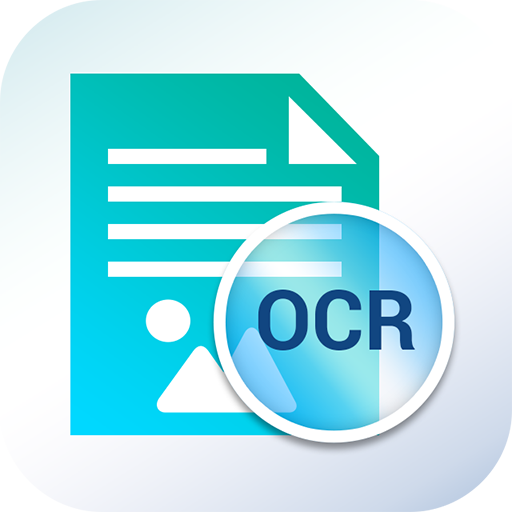 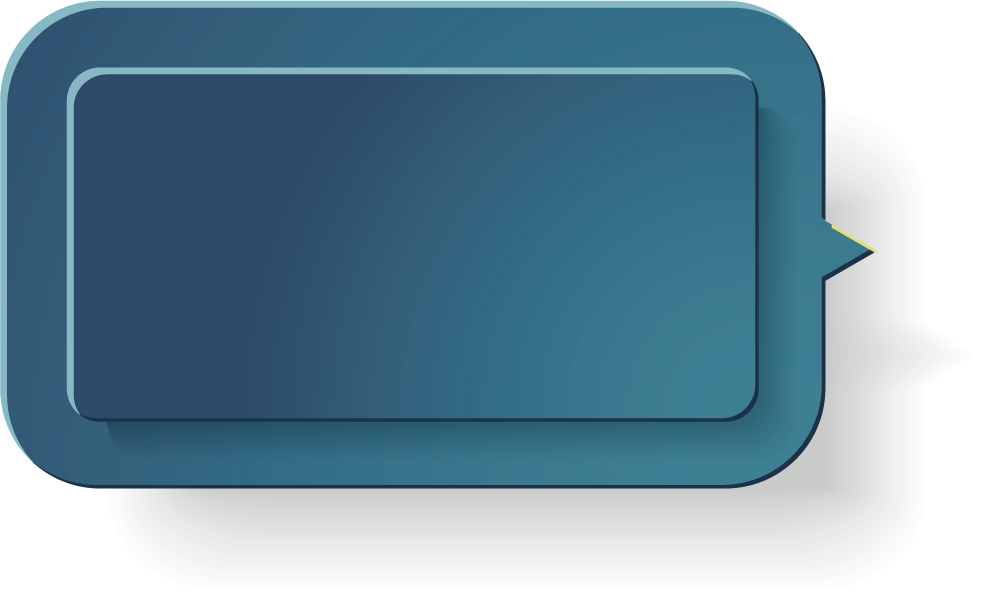 OCR 擷取影像中的文字，轉換成可編輯的文件
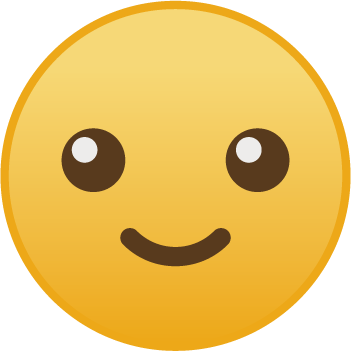 QTS
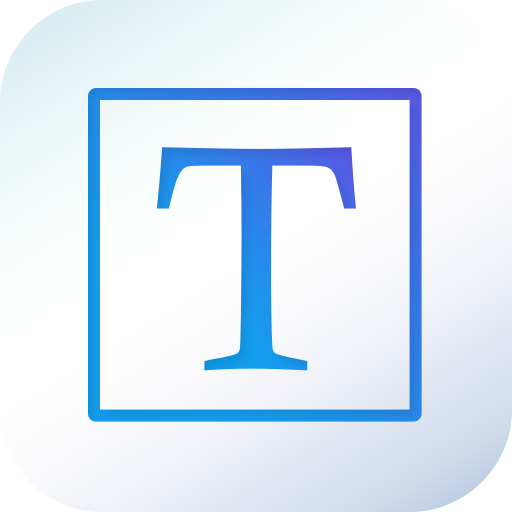 搭配 Text Editor 直接編輯文件
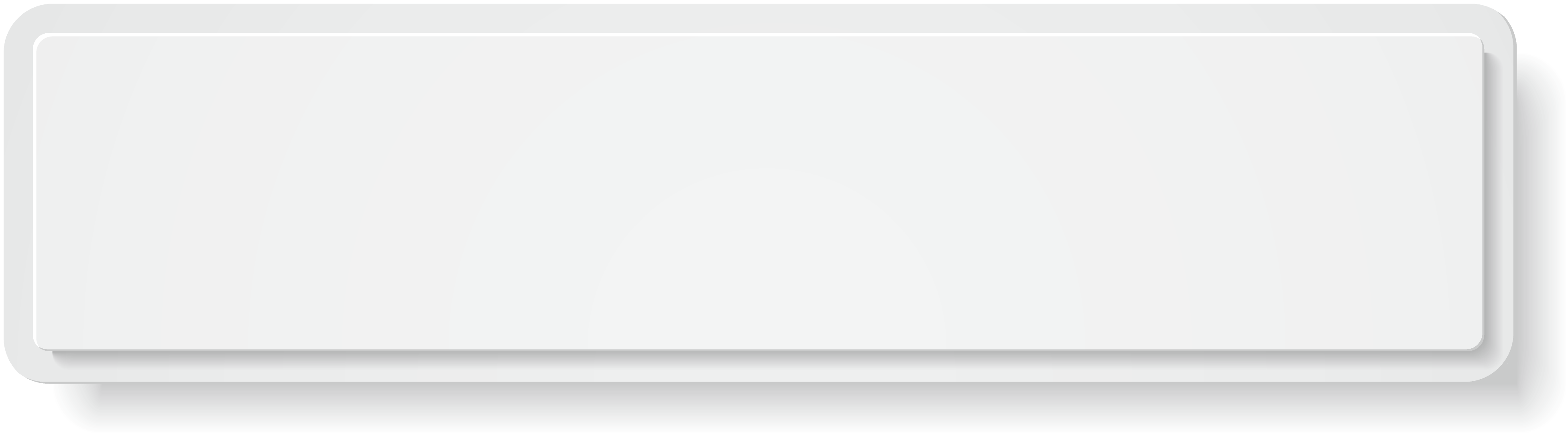 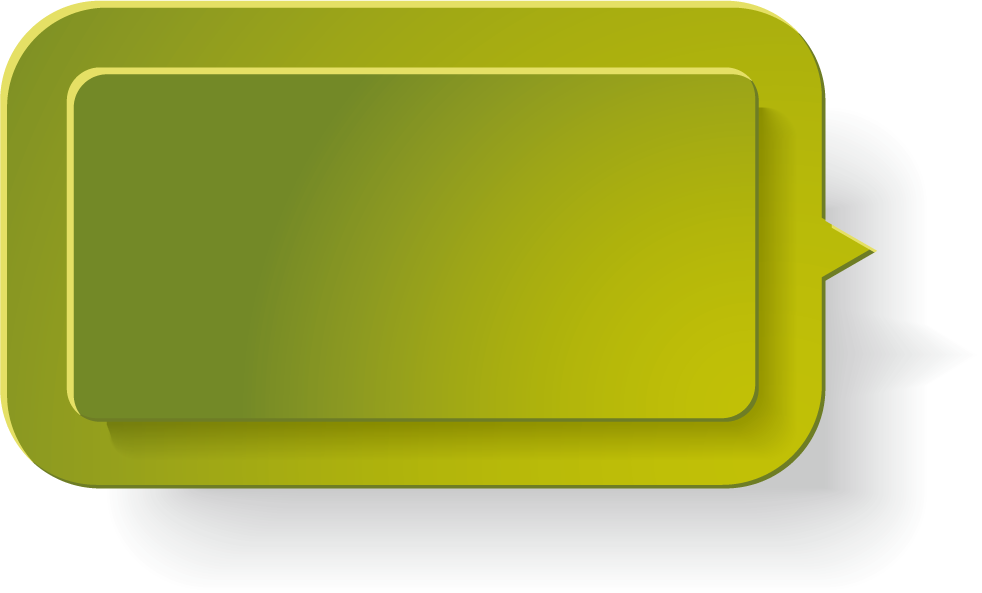 DSM
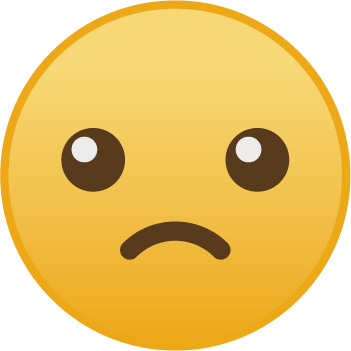 無 OCR 功能，Text Editor 僅供程式編譯功能
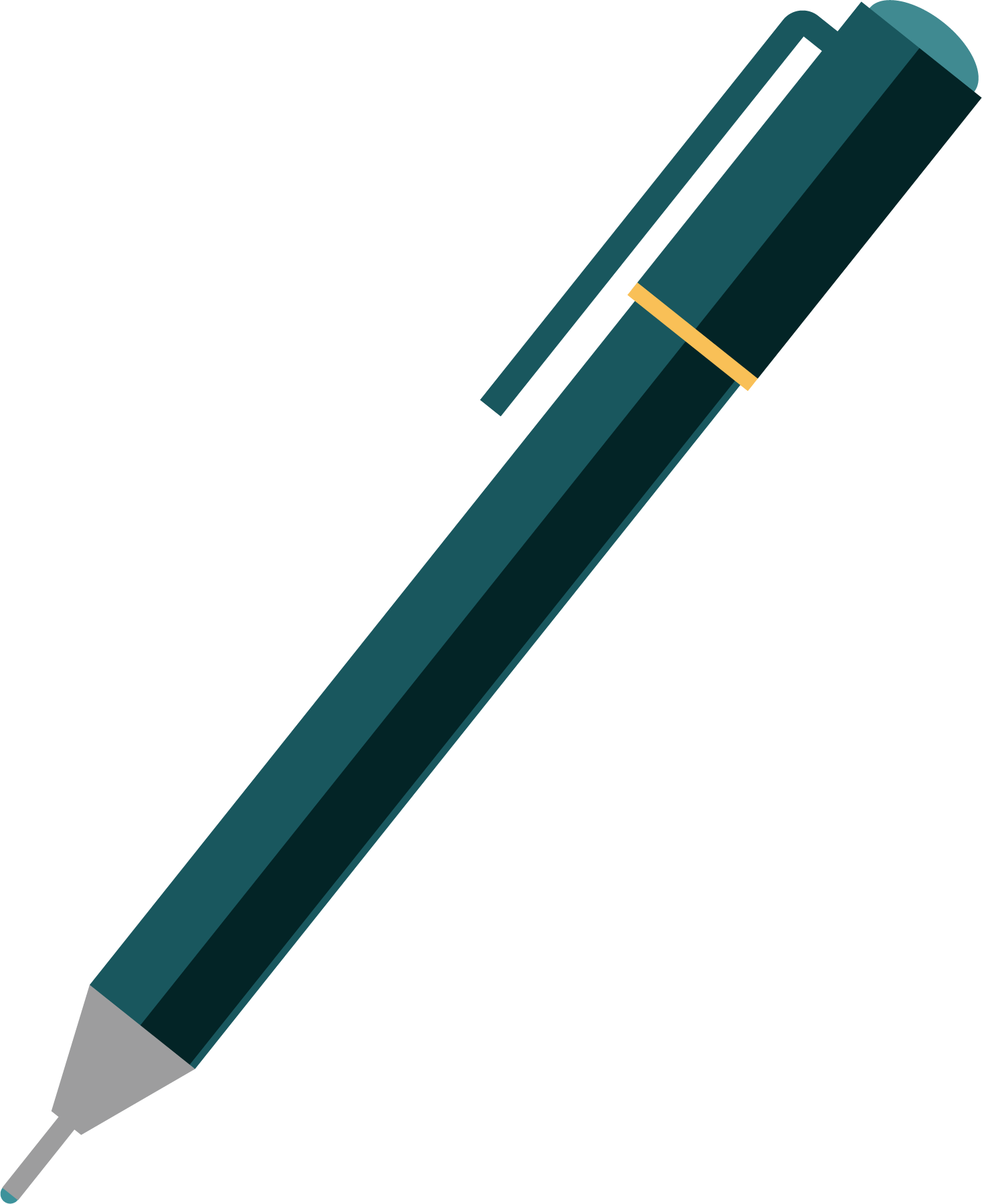 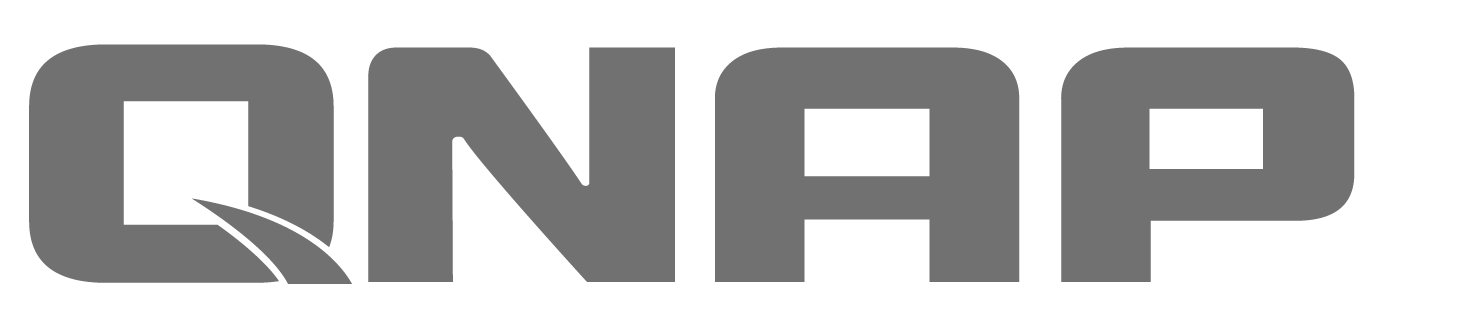 QNAP Text Editor 四大重點快速複習
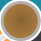 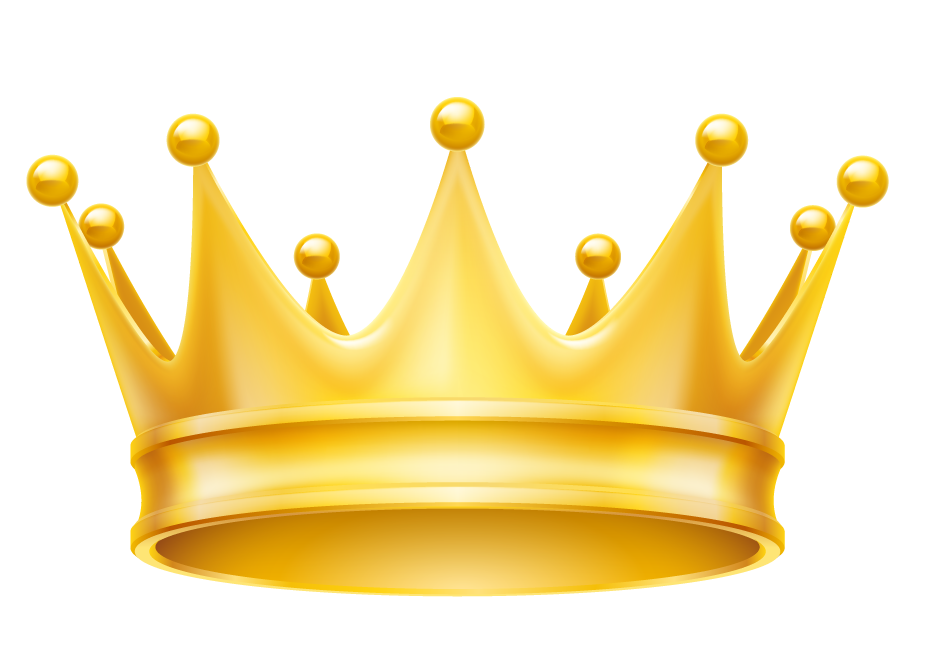 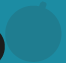 搭配 OCR，幫你快速做筆記
03
04
01
02
檔案不必帶著走，輕鬆做分享
不需下載軟體，NAS上直接改code
快速瀏覽程式碼
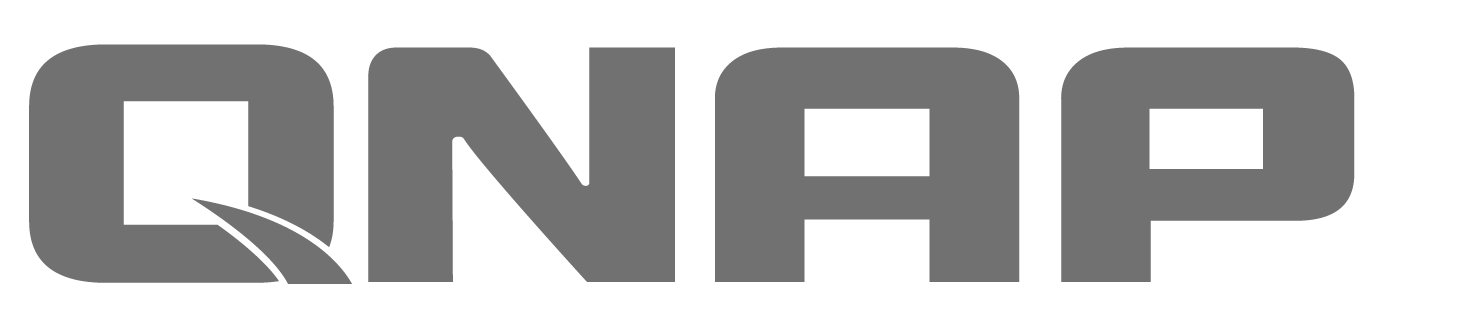 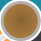 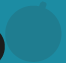 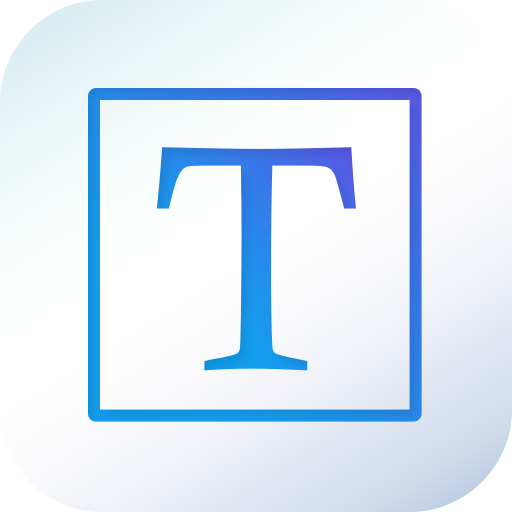 Text Editor
是您最好的選擇
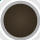 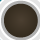 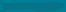 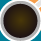 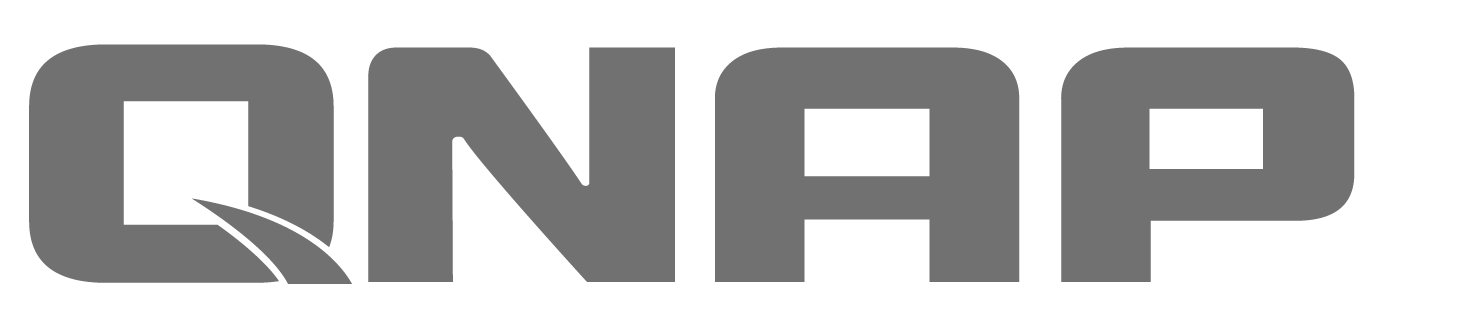